図1-1 食塩（NaCl)の結晶。
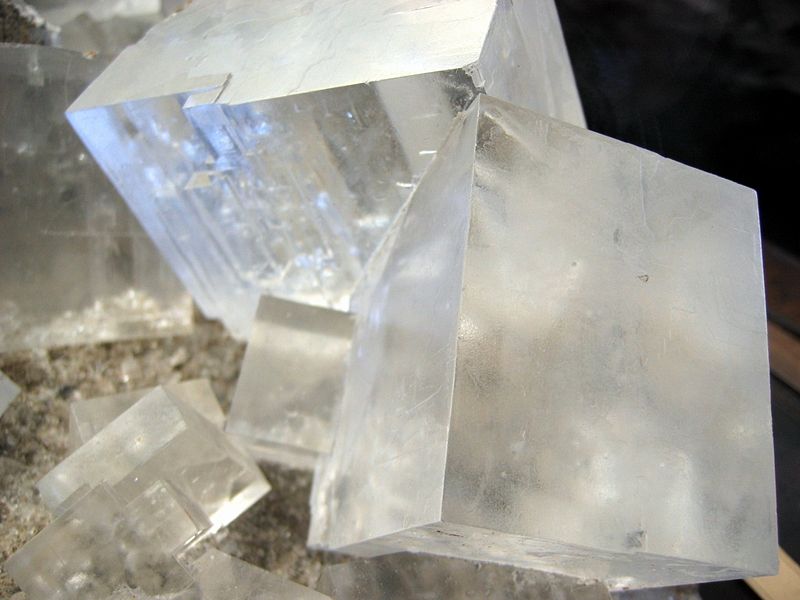 図1-2　ミョウバンの結晶。最初にできた小さな結晶を糸で吊って、さらに大きくしたもの。
黒い線はその糸を示す。
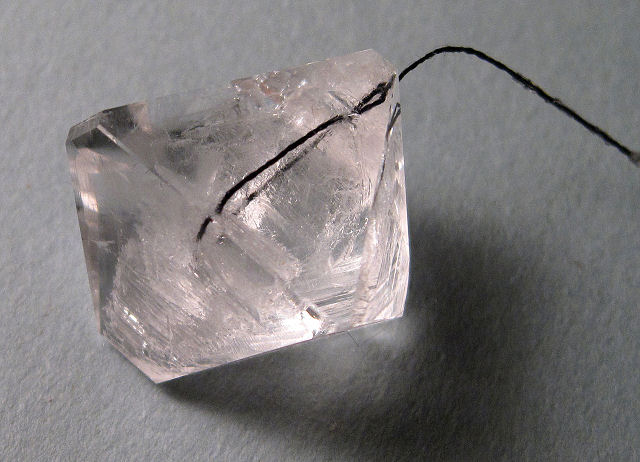 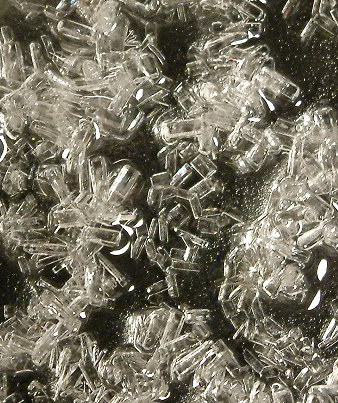 図1-3　アスピリンの結晶
図1-4　ダイヤモンド。(a)ブリリアンカットしたもの (b)原石
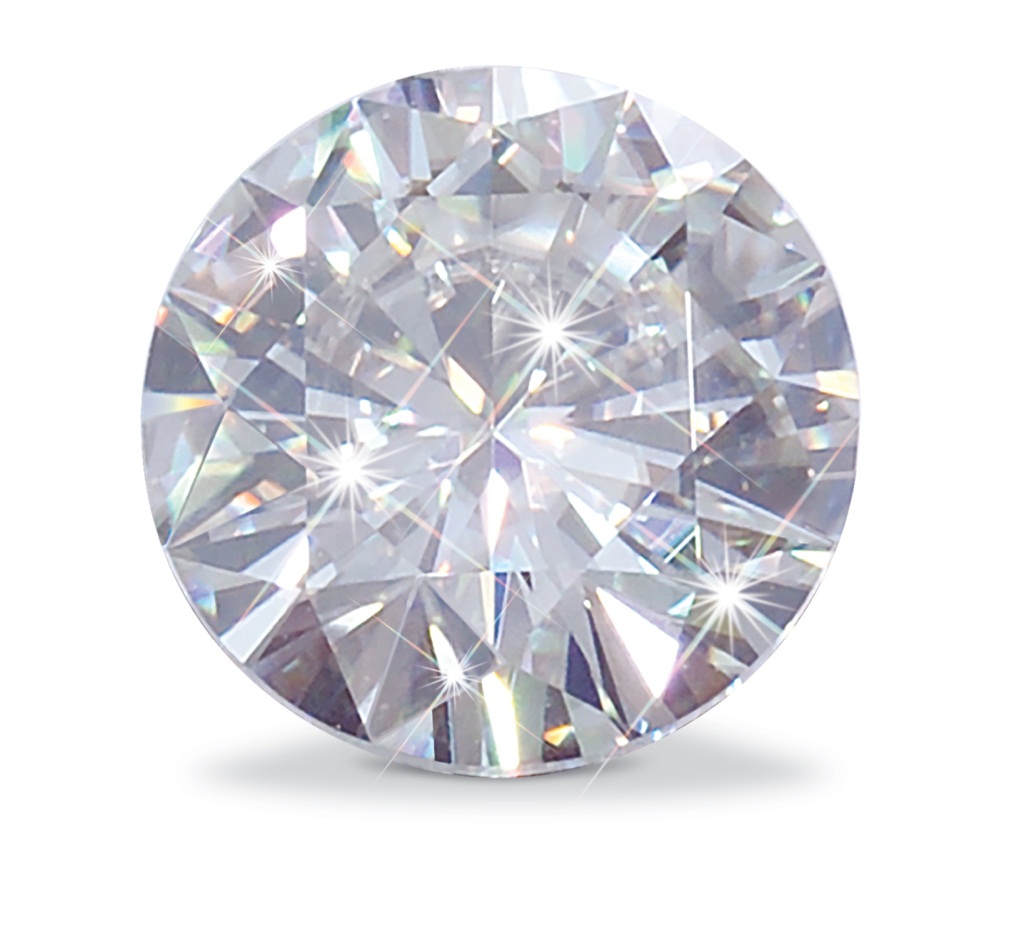 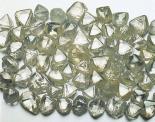 (b)
(a)
図1-5　方解石の結晶 。複屈折（文字が二重に見える）の様子を示す
(a)
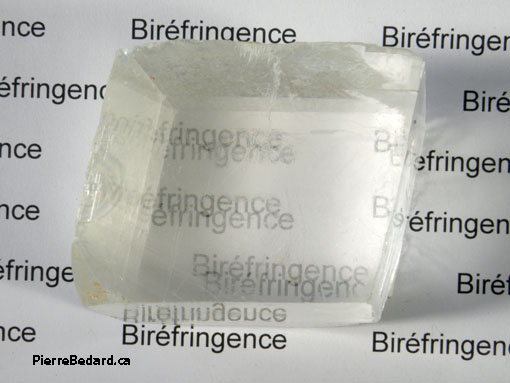 方解石
図1-6　リゾチーム（鶏の卵白から取ったもの）の結晶
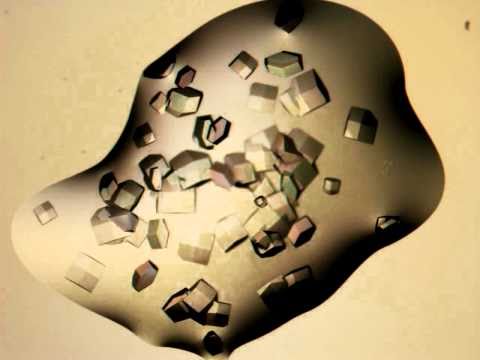 図1-7　サテライト・タバコ・モザイク・ウイルスの結晶
（http://www.nasa.gov/pdf/185054main_UG_Annual_Report_02.pdf）
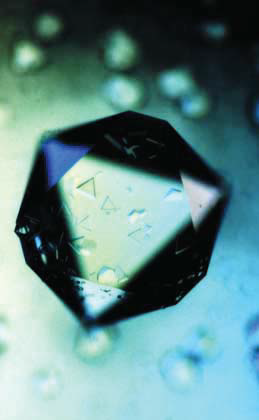 図1-8　酢酸の結晶
ビーカーの中で酢酸は凍る
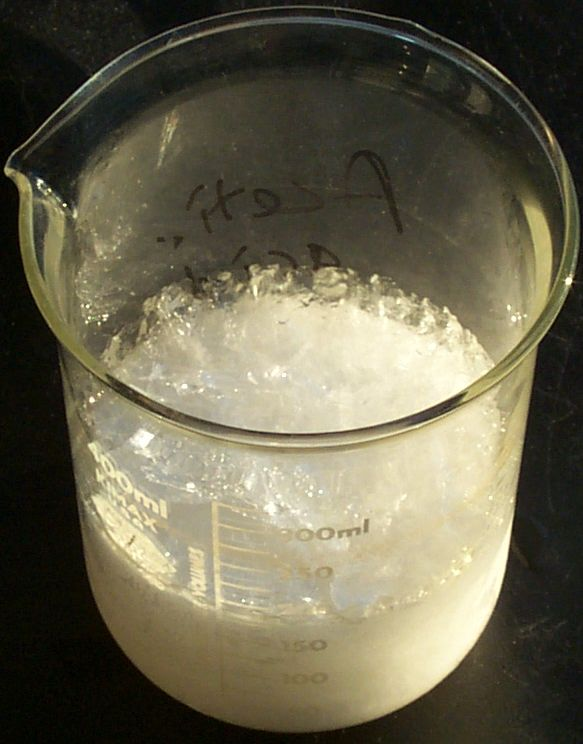 酢酸の結晶
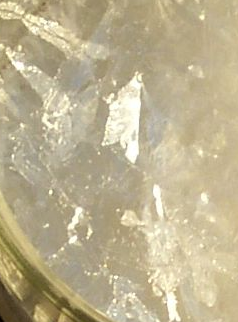 図1-9 (a) 気体　(b) 液体　(c)固体（結晶）
(a)
(b)
(c)
図1-10 (a) 結晶　(b) 無定形固体（アモルファス）
(b)
(a)
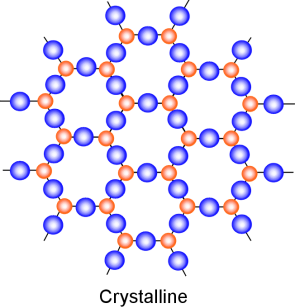 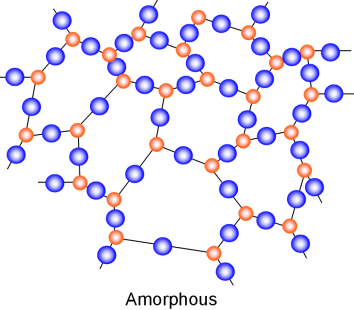 図1-11 (a) 水素分子　(b) 水素分子内の電子の分布（色の濃い所に電子が偏る）
(c)メタン分子　(d)水分子
(c)
H
(a)
(b)
e-
e-
C
H
H
H
H
H
(d)
非共有電子対
O
図1-12 (a) HCl分子　(b) 分極したHCl分子 (c) 分極したHCl分子内の電子の分布。色の濃い方に電子が偏る。
d-
d+
H-Cl
H-Cl
d+
d-
(a)
(b)
(c)
図1-13  双極子として働く分子が＋イオンと－イオンを取り囲むように配向する
d+
d+
d+
d+
d+
d+
d+
d+
d-
d-
d-
d-
d-
d-
d-
d-
+
-
-
図1-14  複数の双極子は互いの双極子を打ち消しあうように配向する（並ぶ）
d+
d+
d+
d+
d+
d+
d-
d-
d-
d-
d-
d-
図1-15  プロパンおよびアセトアルデヒドの化学構造
d+
d-
プロパン
アセトアルデヒド
図1-16  ヘリウム原子の瞬間双極子
(b) 瞬間的に電子が偏る
(c) 瞬間双極子ができる
(a) He原子
e-
e-
d+
d-
+2
+2
e-
原子核(+2
原子核(+2
e-
図1-17  瞬間双極子による誘導双極子の生成
(a)
d+
d-
(b)
d-
d+
d+
d-
(c)
d-
d+
d-
d+
図1-18  ロンドン力で近づくHe原子
(a)
(b)
図1-19  ファン・デル・ワールス力
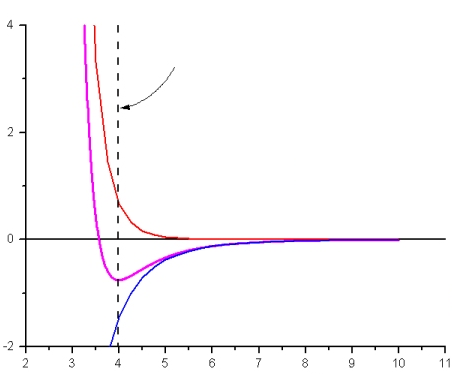 最も接近できる距離
ファン・デル・ワールス力
反発力
エネルギー（kJ/mol)
無限遠になっても
ゼロにはならない
引力
原子間距離（Å）
表1－1　希ガスの電子数と沸点の関係
表1-2 炭化水素の物性と分子組成の関係
図1-20  炭化水素中の電子の数と沸点の関係
沸点（℃）
電子数
図1-21  電子の数と沸点の関係（CH4からSnH4)
SnH4
GeH4
SiH4
図1-22  電子の数と沸点の関係。異常な挙動をとるNH3とH2O
電子数
H2O
沸点(℃）
H2Te
H2Se
SbH3
NH3
H2S
AsH3
PH3
図1-23  水分子の化学構造と立体構造
(a)
非共有電子対
(b)
O
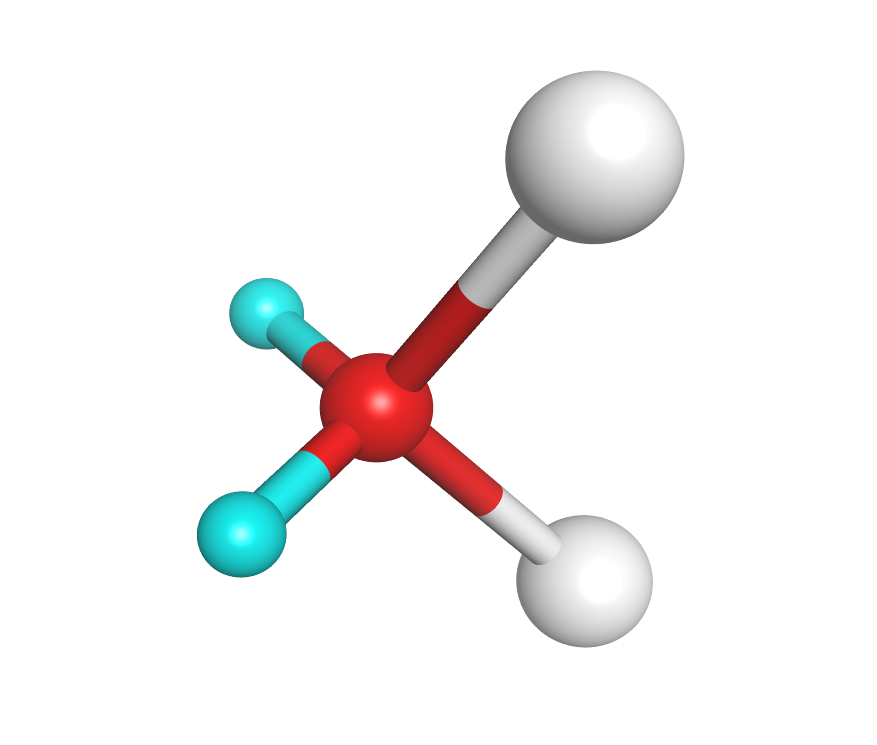 δ＋
δ―
非共有電子対
δ＋
図1-24  ２個の水分子の接近
d-
d-
d-
d-
電子の共有が
ゆるく起こる
図1-25  複数の水分子の集合。点線は水素結合を表す。この図はステレオ図であり、右の
図を右目で、左の図を左目で見ると、中央に立体的な像が見える。
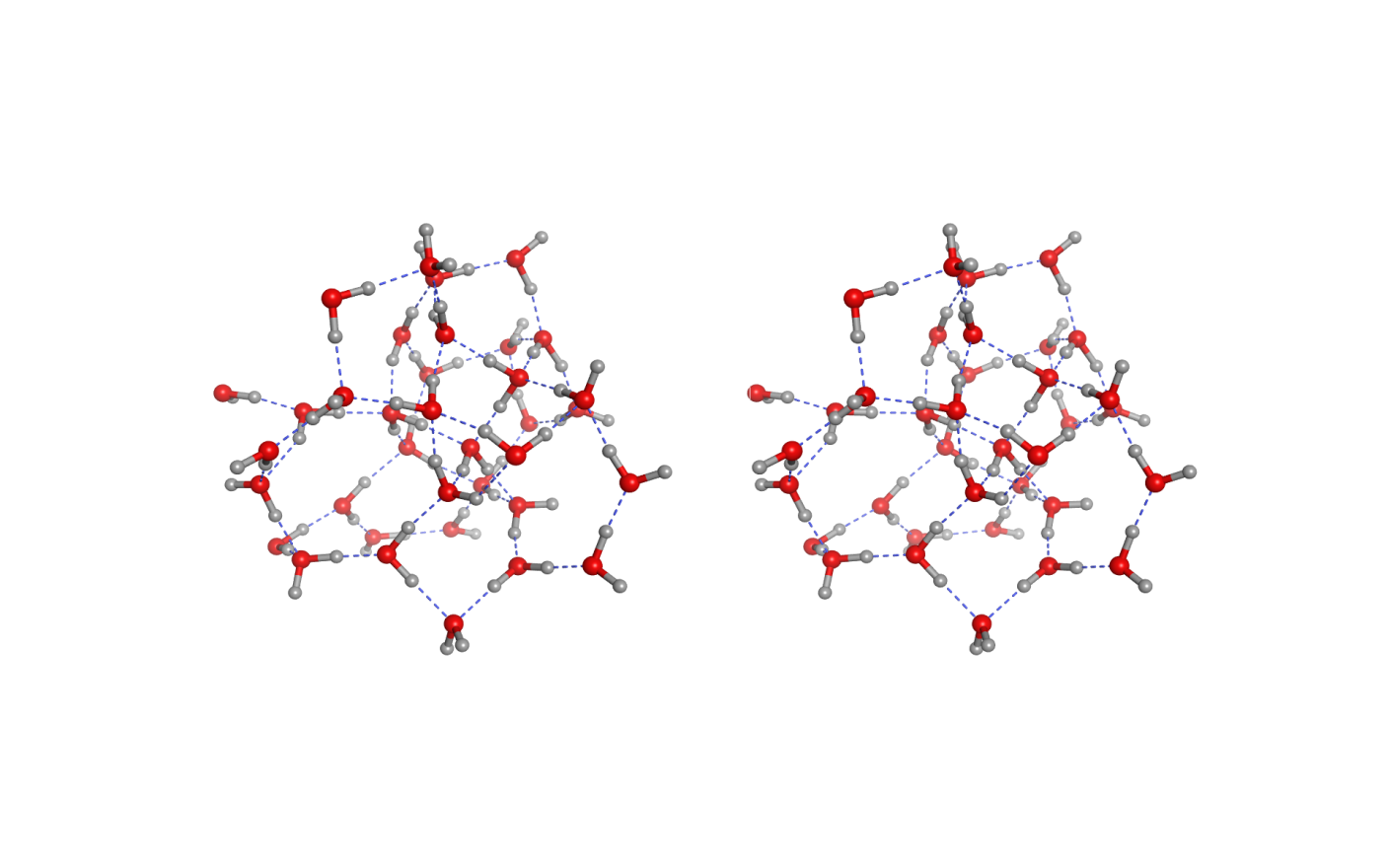 図1-26  水素結合の一般型
δ-
δ-
δ+
DーH　　　　　　　A

DーH　　　　A

DーH　　　A

DーH　　A
静電相互作用で近づく
δ+
δ-
δ-
静電相互作用で近づく
δ+
δ-
δ-
非共有電子対がH原子向く
δ-
δ+
δ-
非共有電子対がH原子とゆるく
共有される
図1-27  水素結合の方向性。O原子の非共有電子対の方向にH原子が向いた水分子は水素結合できる。しかし、O原子の非共有電子対の方向にH原子が向かない水分子は水素結合できない。
非共有電子対
図1-28 原子・分子間で働く相互作用の色々（まとめ）
(d)イオン－永久双極子
(a)共有結合
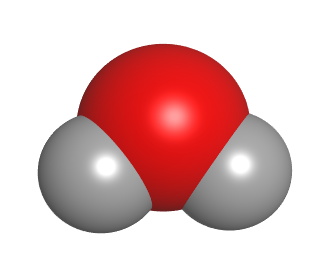 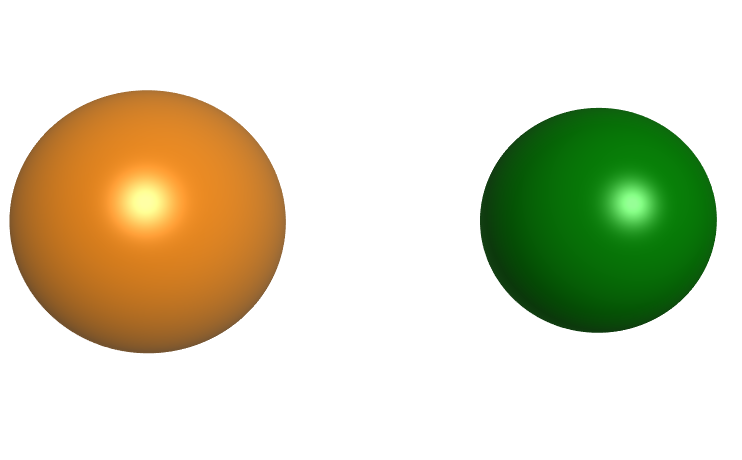 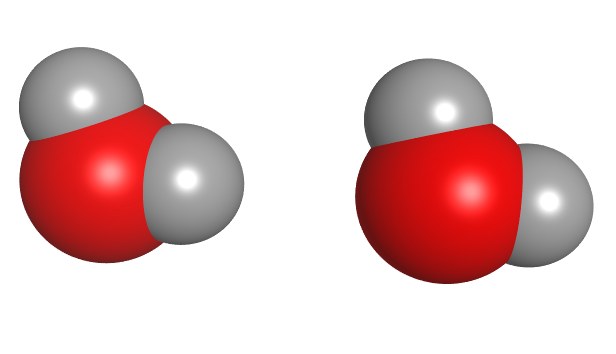 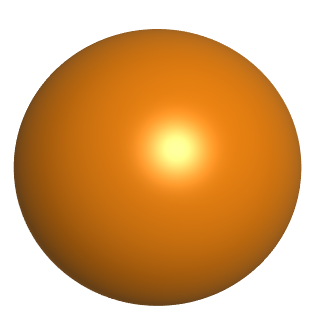 (b)イオン結合
(c)水素結合
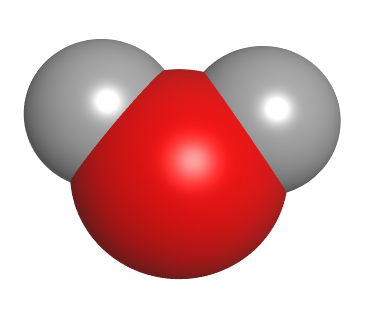 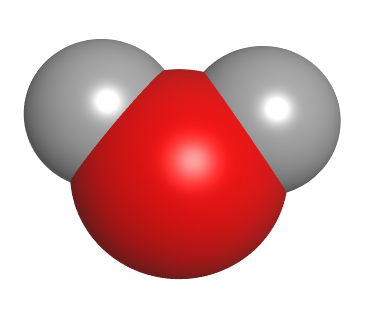 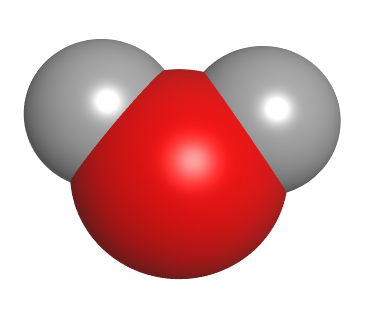 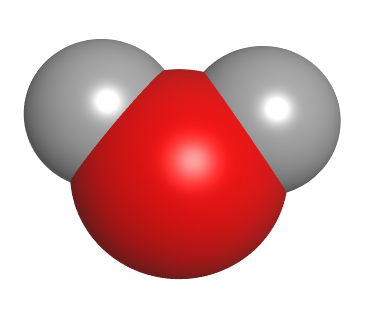 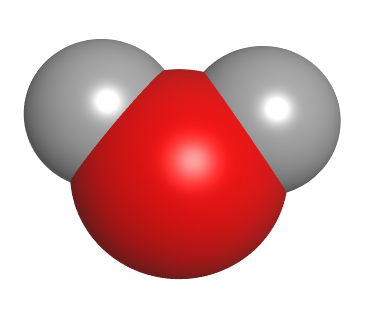 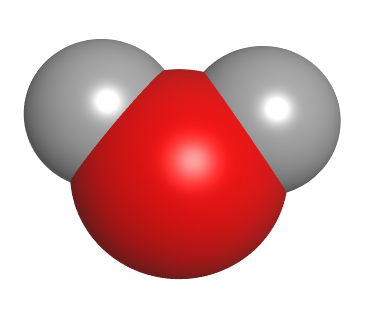 図1-28 原子・分子間で働く相互作用の色々（まとめ）（続き）
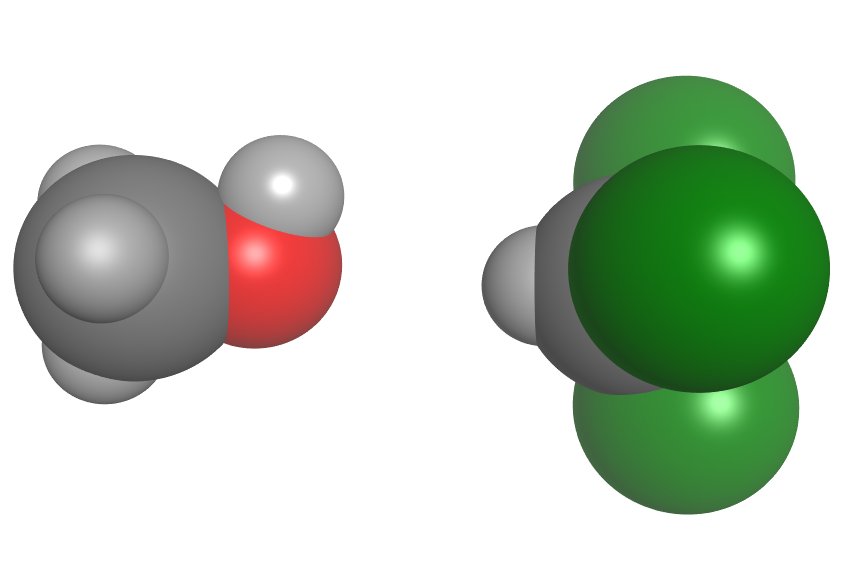 (f)イオン－誘導双極子
(e)永久双極子－永久双極子
クロロホルム
メタノール
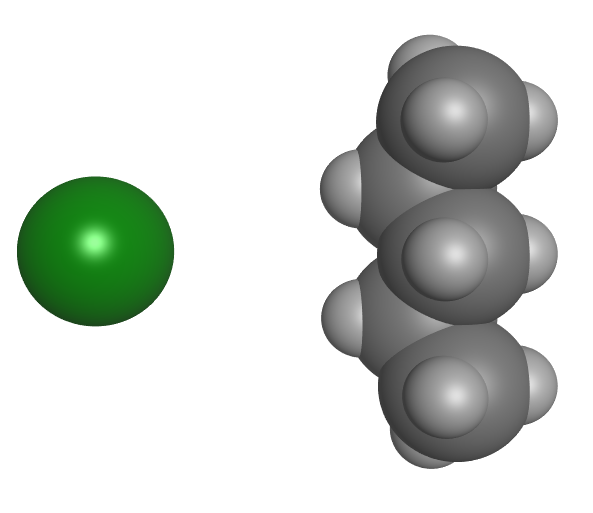 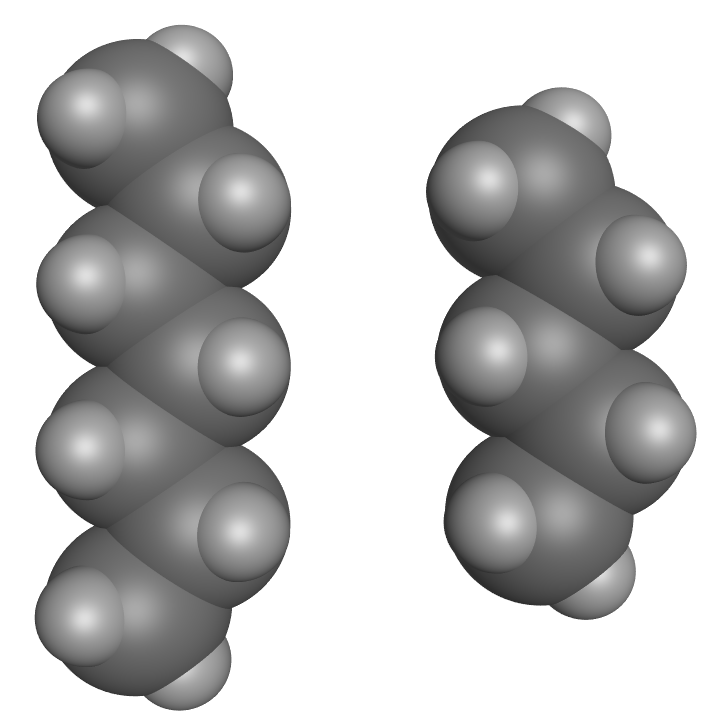 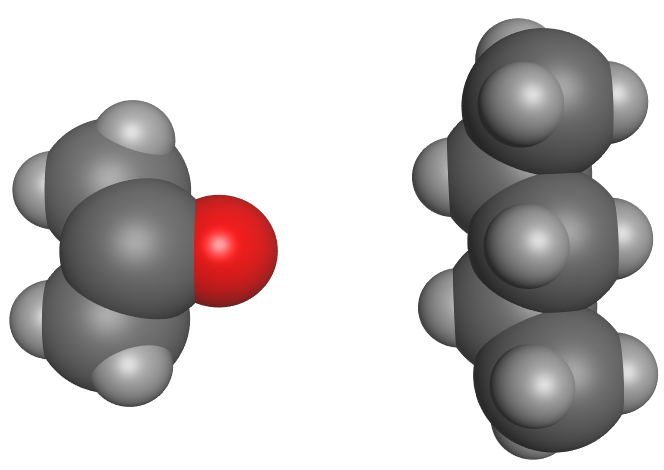 (h)誘導双極子－誘導双極子
(g)永久双極子－誘導双極子
図2-1. 結晶中の原子・分子の配列の例（ステレオ図）
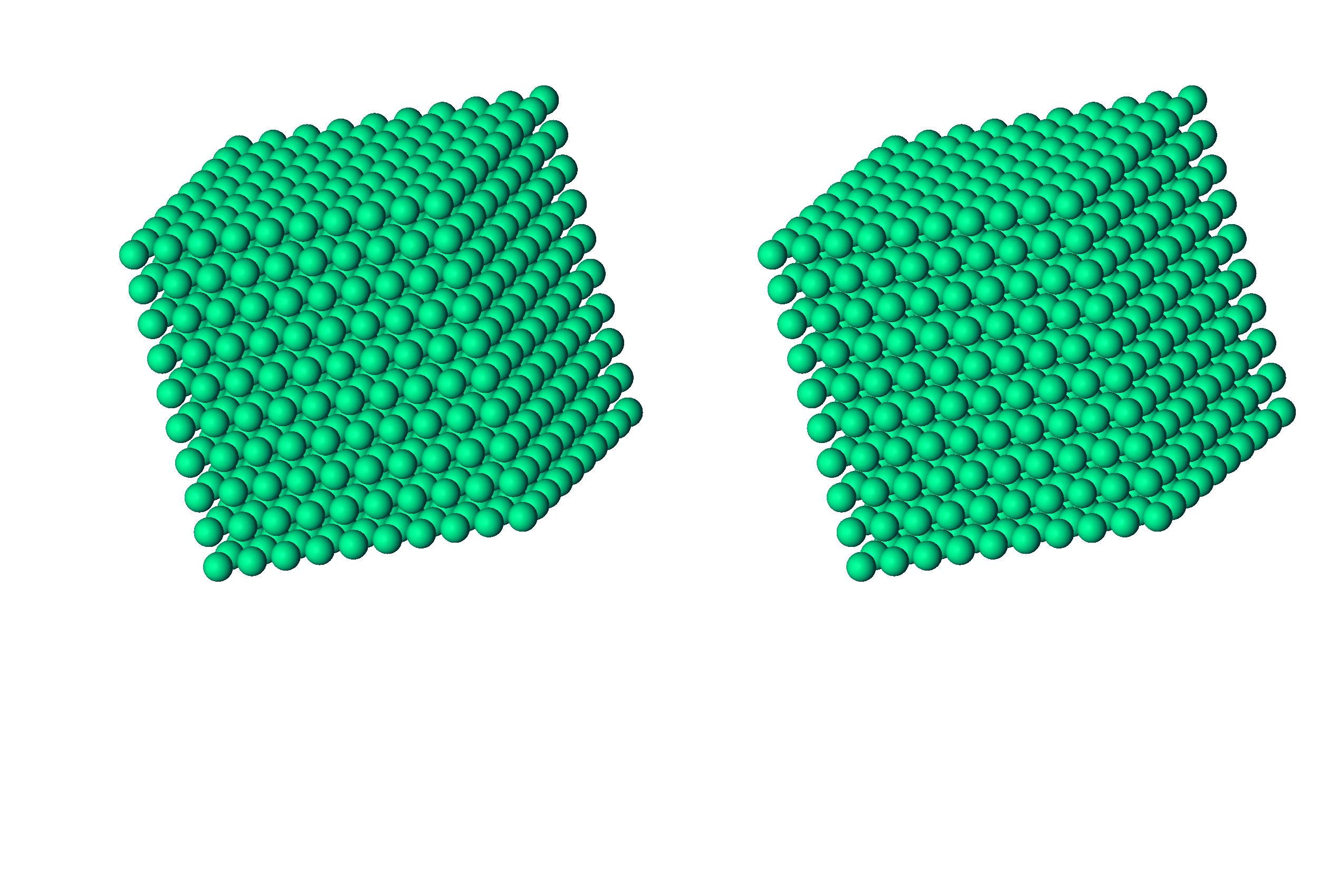 図2-2. 結晶中の2次元(a)および１次元(b)規則配列
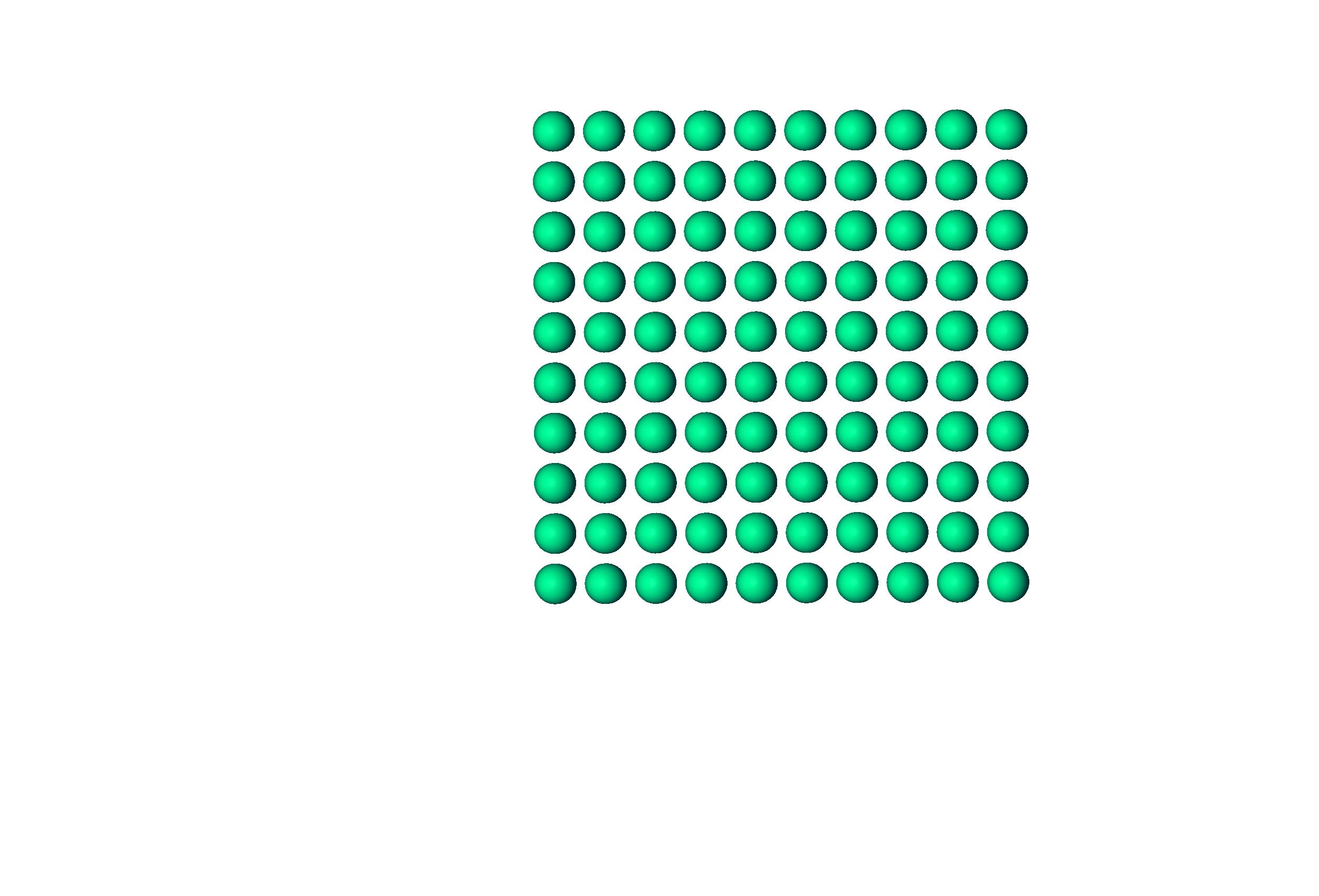 (a)
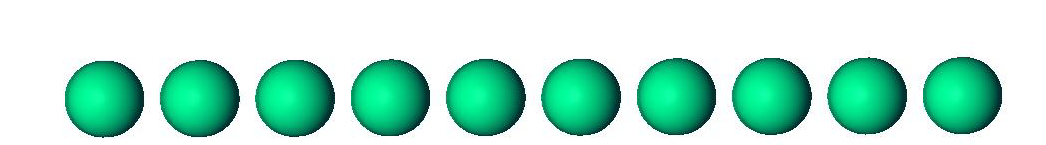 (b)
図2-3 ト音記号とそれを鏡に映した鏡像体
鏡像体
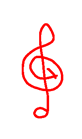 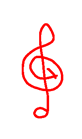 鏡
図2-4　 ト音記号を一次元的に規則配列される最も簡単な方法　（p111）
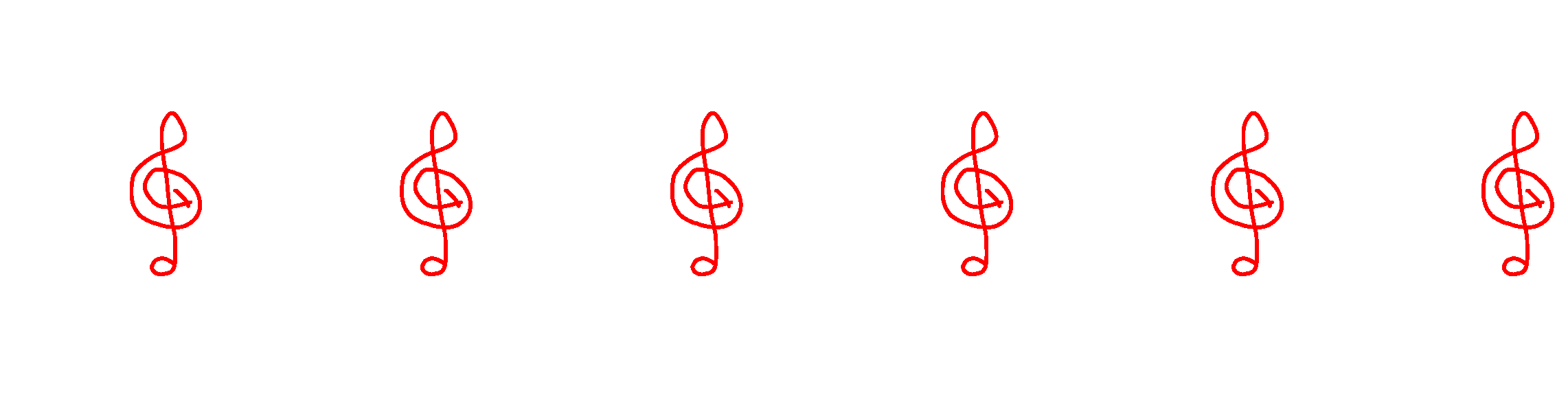 (a)
(b) 一つの単位胞の取り方
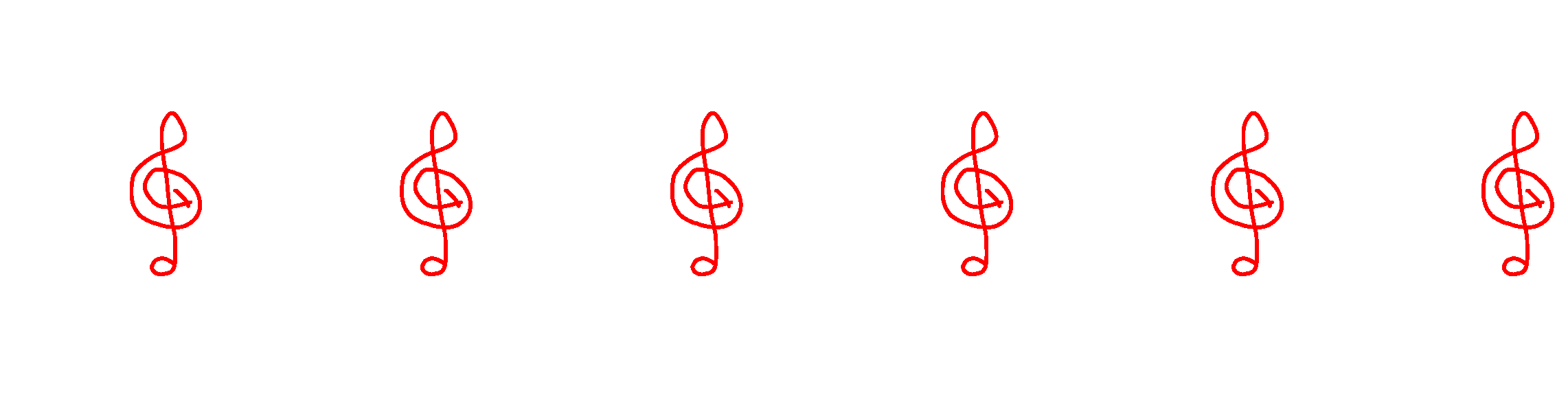 (c) 色々な単位胞の取り方。すべての場合に面積は同じである。
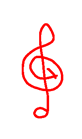 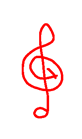 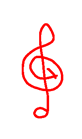 図2-5　 リボンの繰り返しパターン
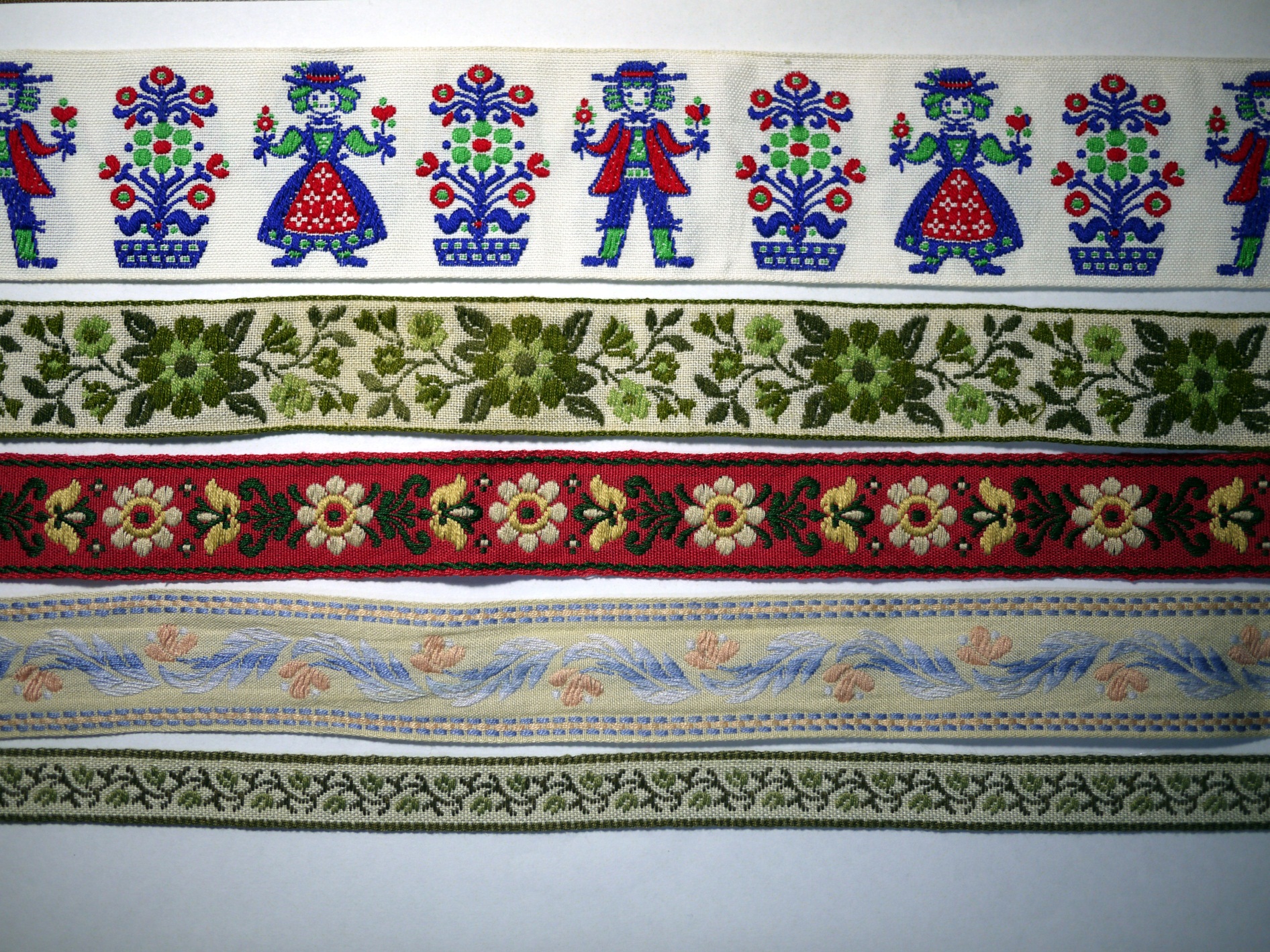 図2-6 　並進と水平方向の鏡面操作で作られる繰り返しパターン（p1m1）
1
2
3
4
5
6
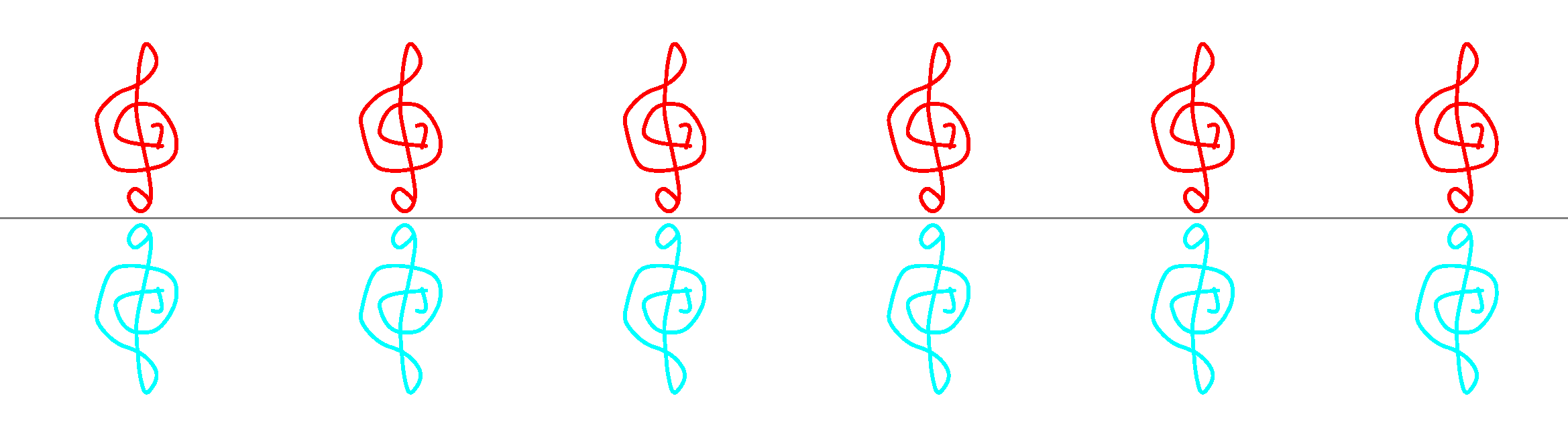 1’
2’
3’
4’
5’
6’
(a)
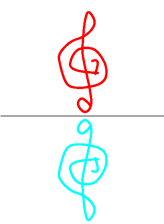 鏡
(b)
図2-7 並進と垂直方向にある鏡面対称操作で繰り返されるト音記号（pm11)
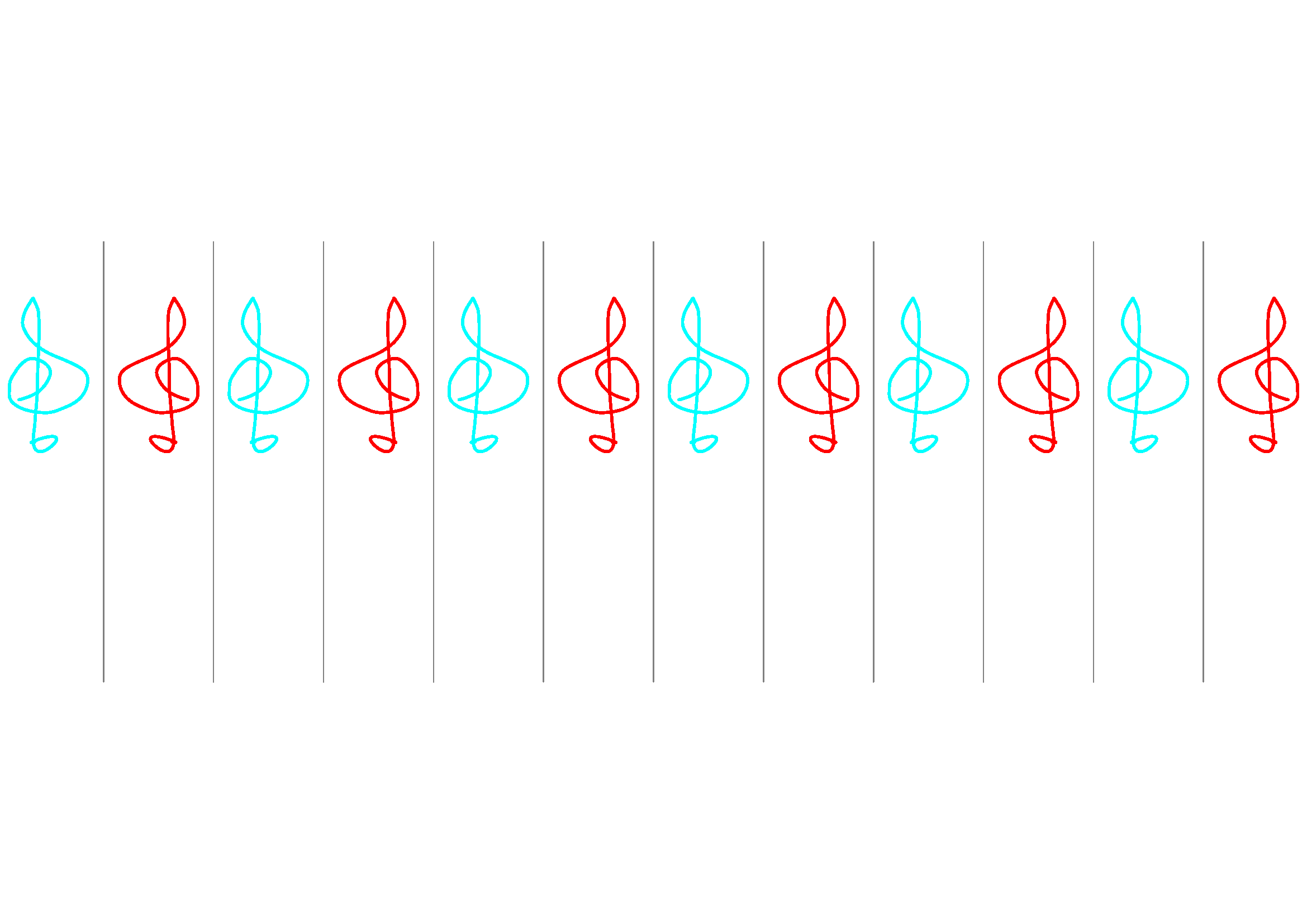 単位胞
（２’’）
（２）
（１）
（２‘）
（１‘）
(a)
(d)
(b)
(c)
図2-8 並進と 2回回転操作で作られる繰り返しパターン（p112）。ト音記号に中央にある♦マークは２回回転の中心を表す。
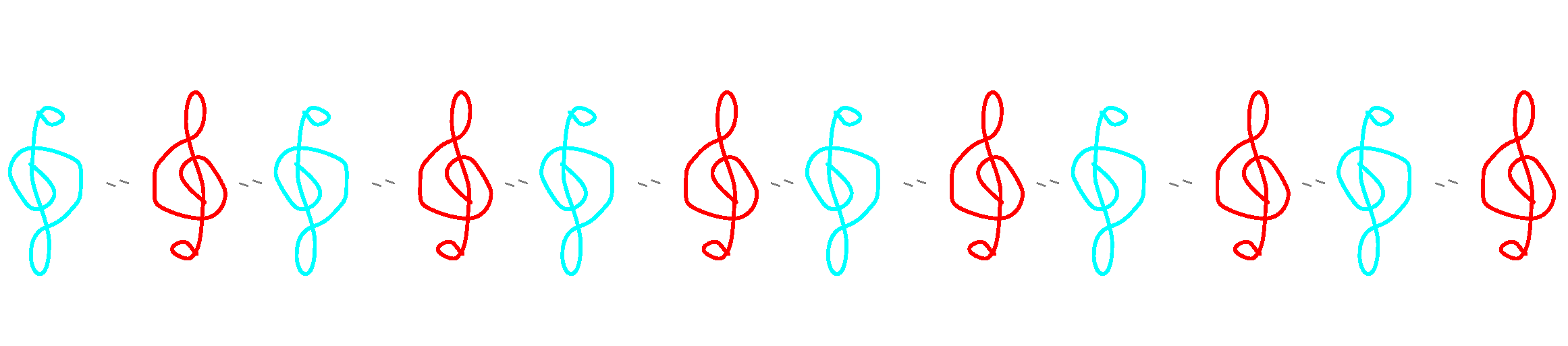 単位胞
(1’)
(1)
(1”)
(1”’)
(a)
(a’)
(b)
(b’)
(2’)
(2”’)
(2)
(2”)
図2-9 並進と２回軸の組合せで新たな２回軸が生成する
y
1
3
(x+1, y)
(x, y)
(1/2, 0)
(c)
(3/2, 0)
0
x
(a)
(b)
(1, 0)
(1-x, -y)
(2-x, -y)
4
2
図2-10　並進と４回軸の組合せでできるト音記号の繰り返しパターン
1’
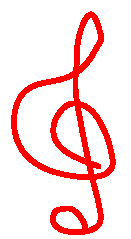 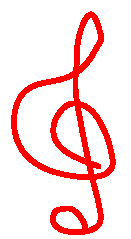 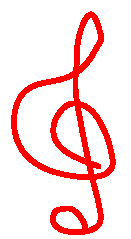 1’’
1
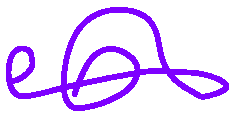 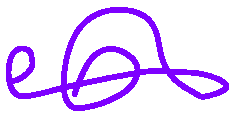 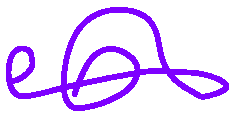 ２’
２”
２
（ｂ）
（a）
（c）
４”
4’
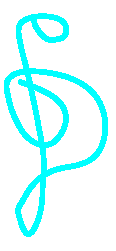 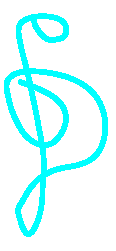 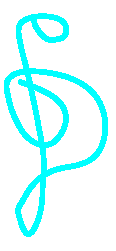 ４
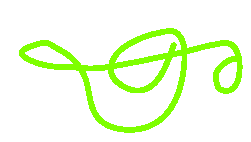 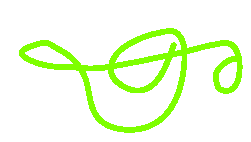 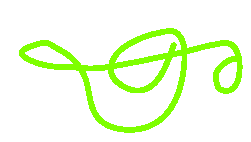 ３’
３”
３
図2-11　４回軸はト音記号を一次元の列からはみ出させてしまう
1°
２°
（d）
４°
３°
1’
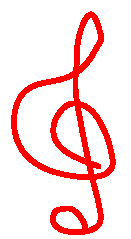 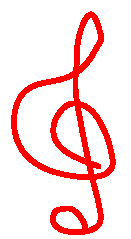 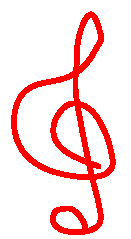 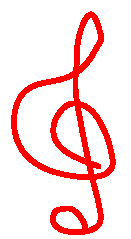 1’’
1
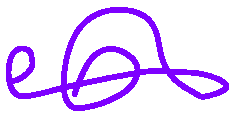 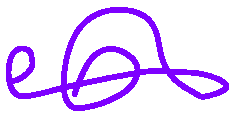 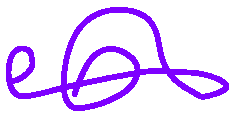 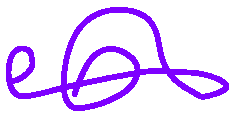 ２’
２”
２
（ｂ）
（a）
（c）
４”
4’
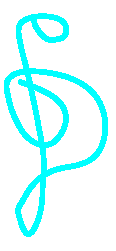 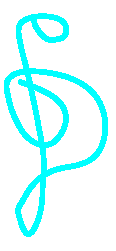 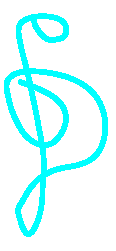 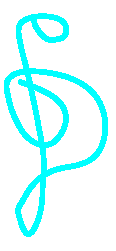 ４
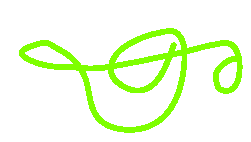 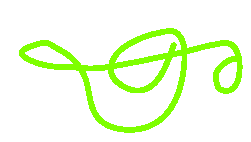 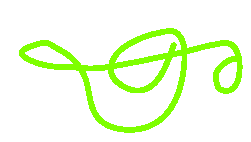 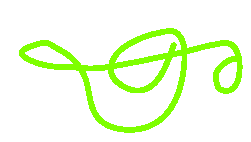 ３’
３”
３
図2-12     映進操作によるト音記号の繰り返しパターン（p1a1)。
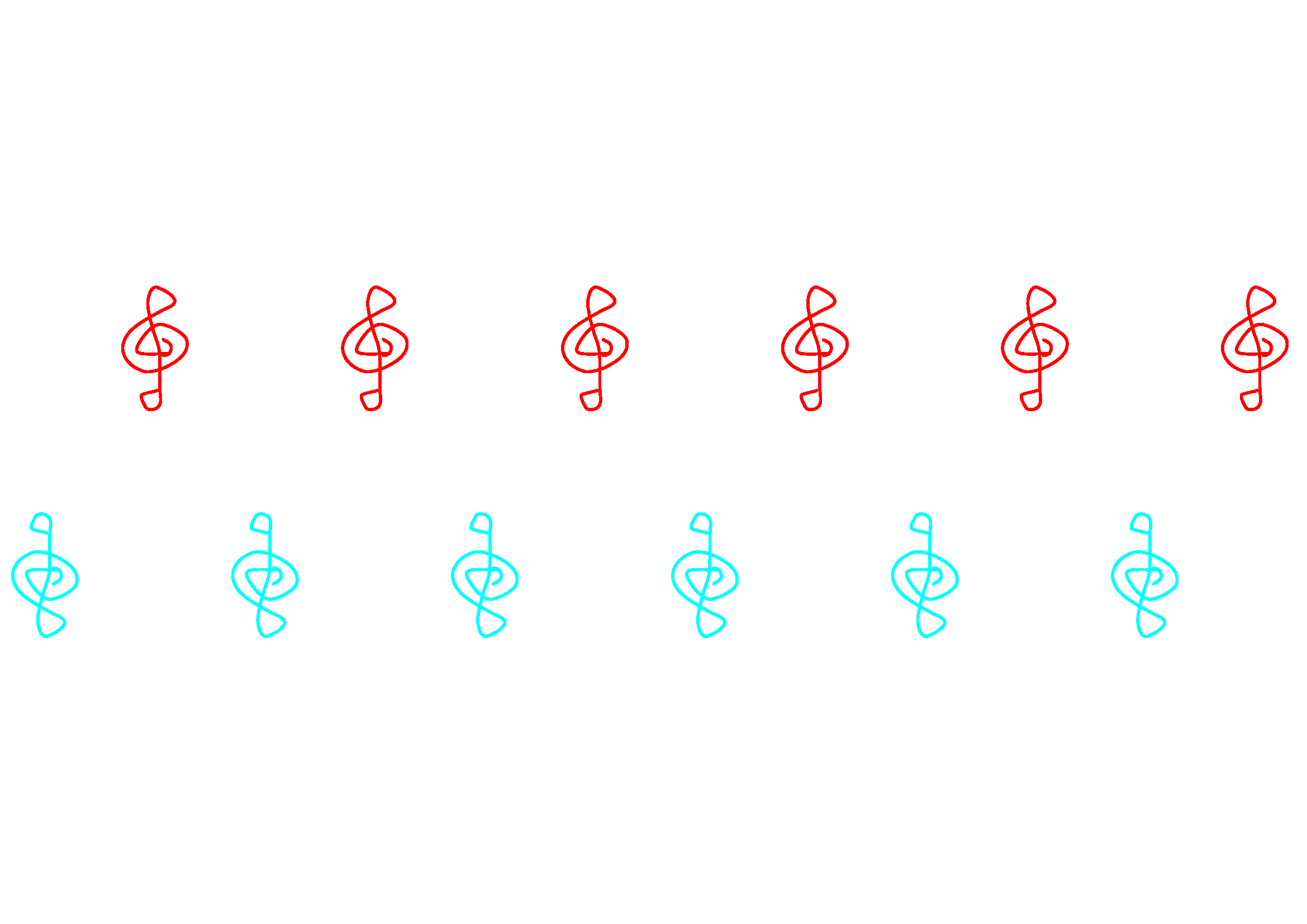 1
3
2
4
単位胞
X軸方向
図2-13 　pmm2の対称によって作られるト音記号の連続模様
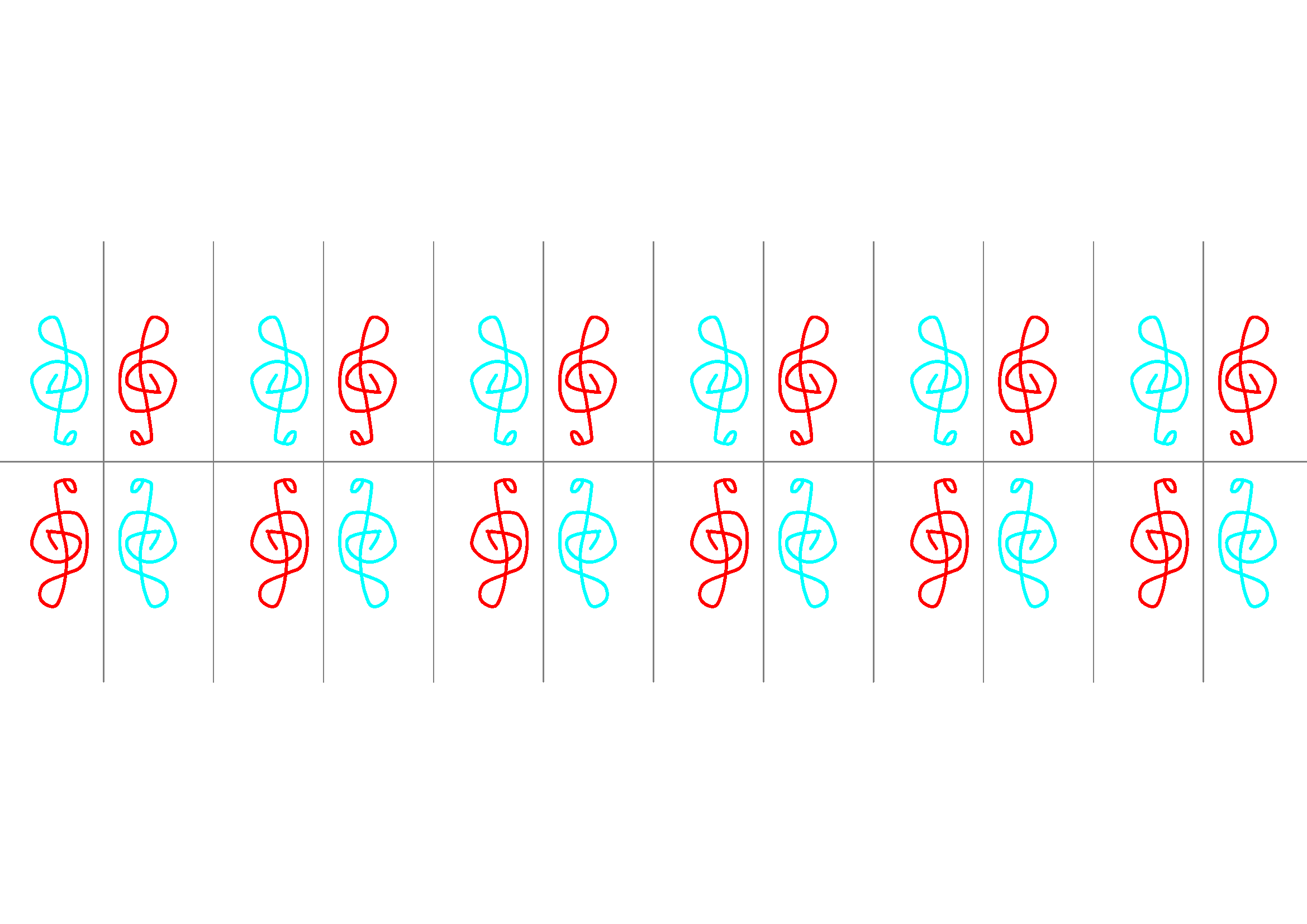 m2
1’
1
4’
4
(a)
(b)
m1
2’
3
3’
2
単位胞
図2-14  pma2の対称で作られるト音記号の連続模様（pma2)
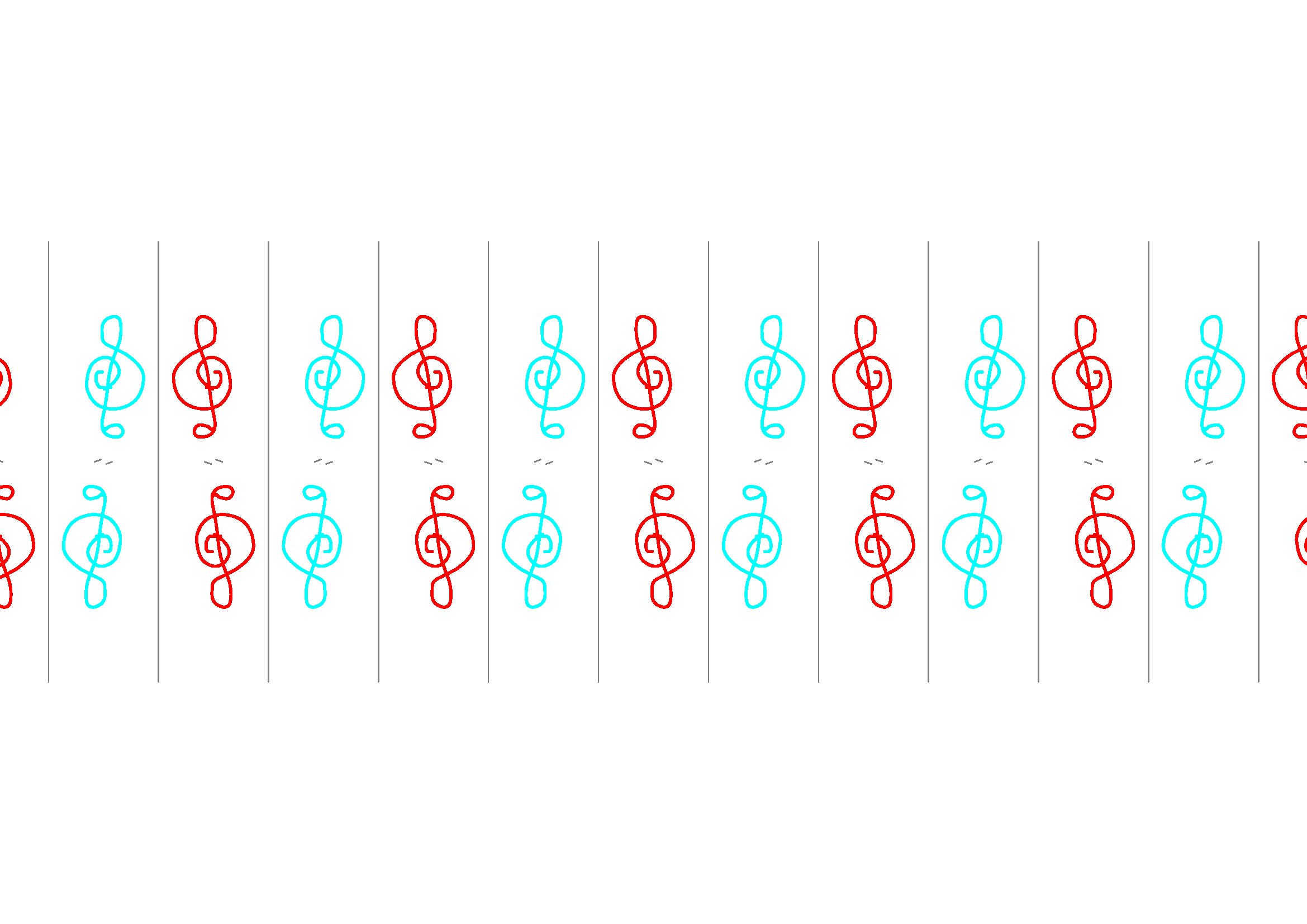 m1
m2
1’
1
1”
3
3’
3”
(a)
(b)
2’
2”
2
4’
4
4”
単位胞
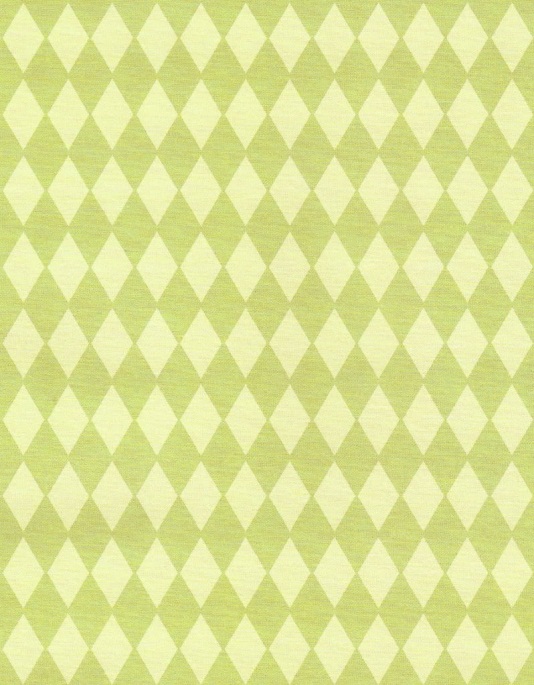 図2-15     種々の壁紙パターン
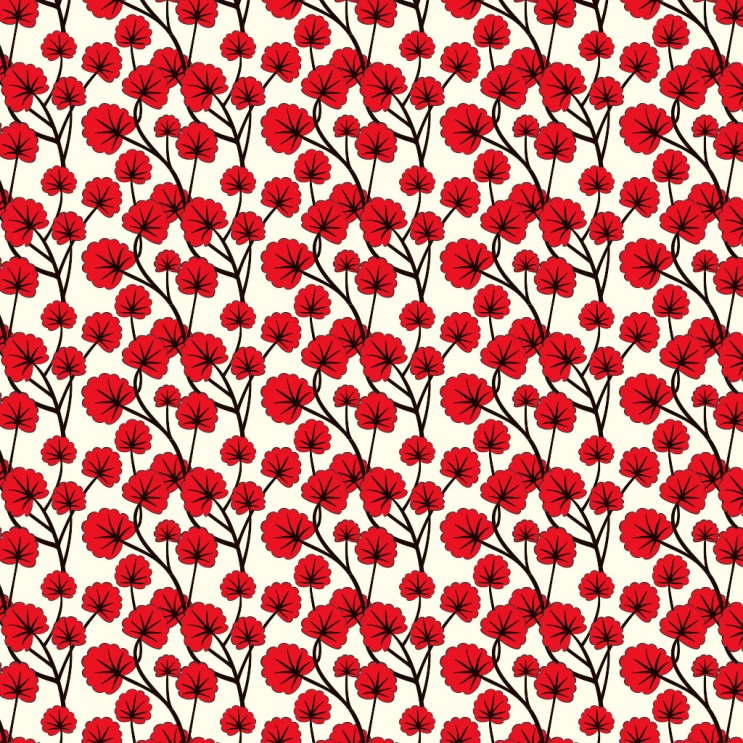 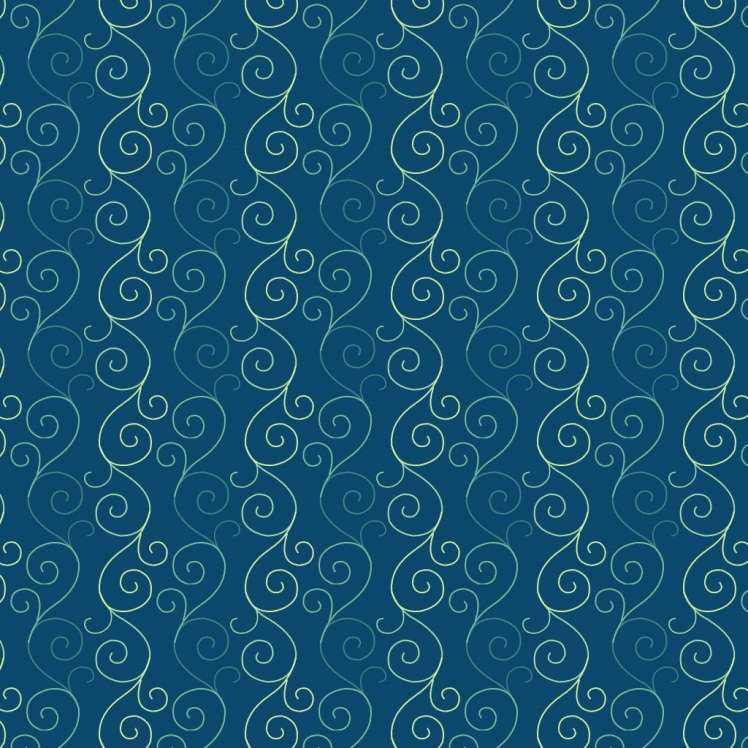 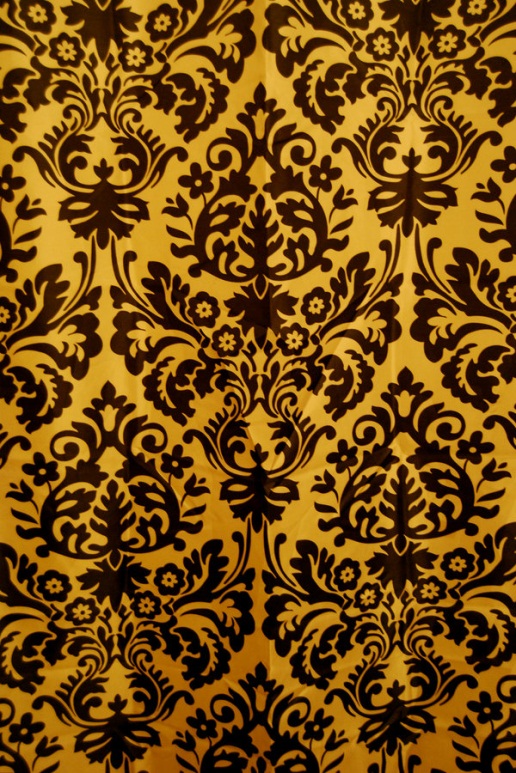 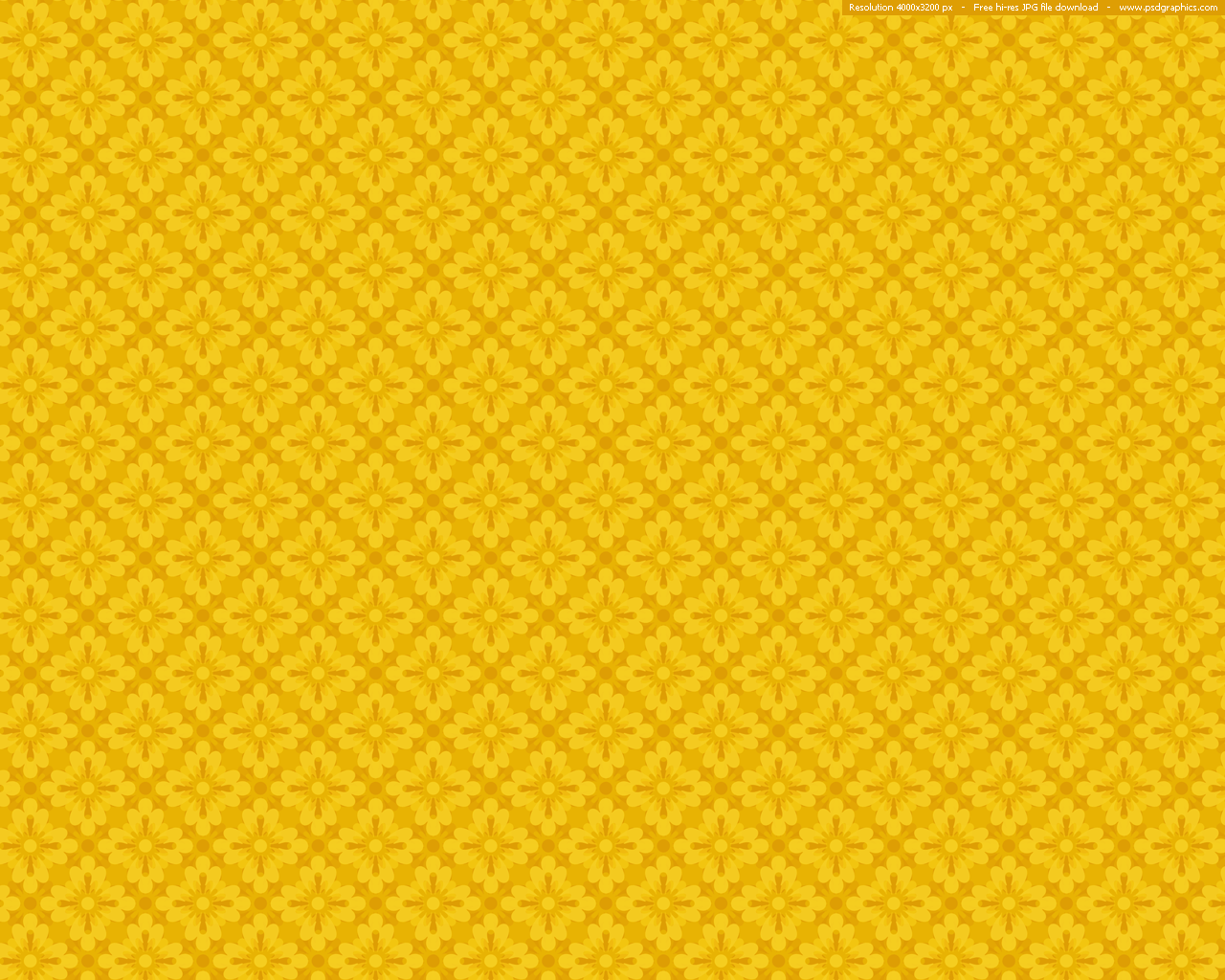 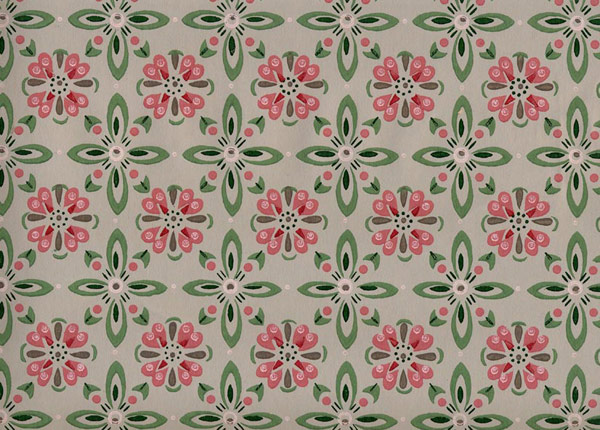 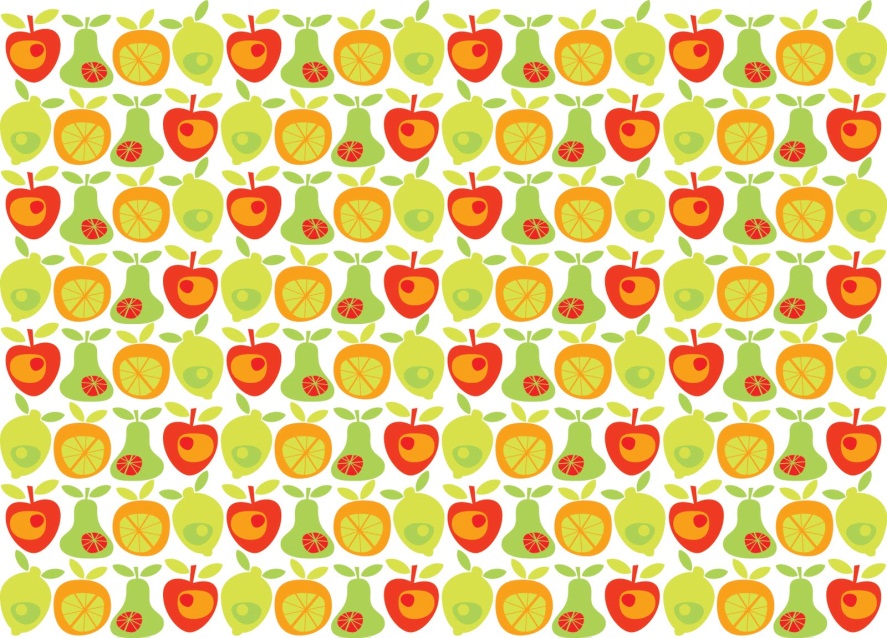 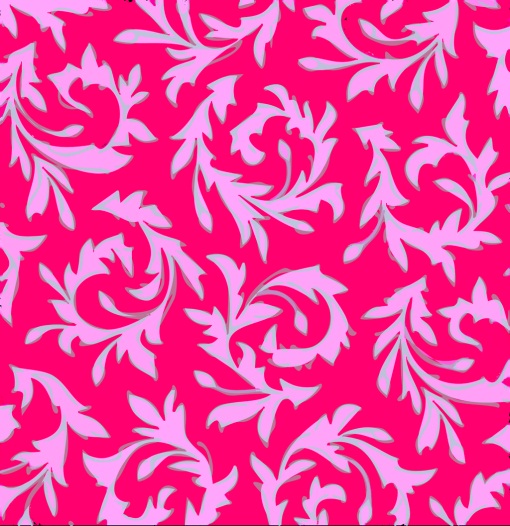 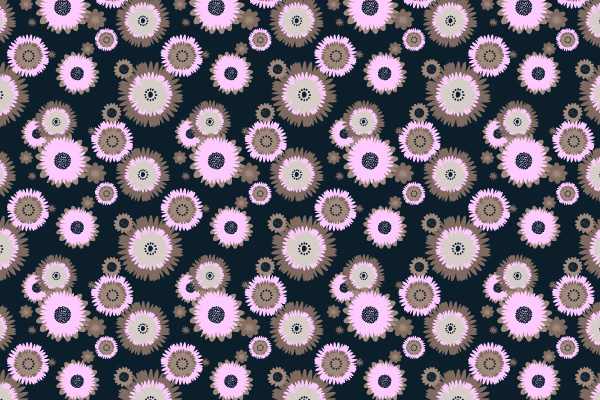 図2-16     最も単純な壁紙のパターン
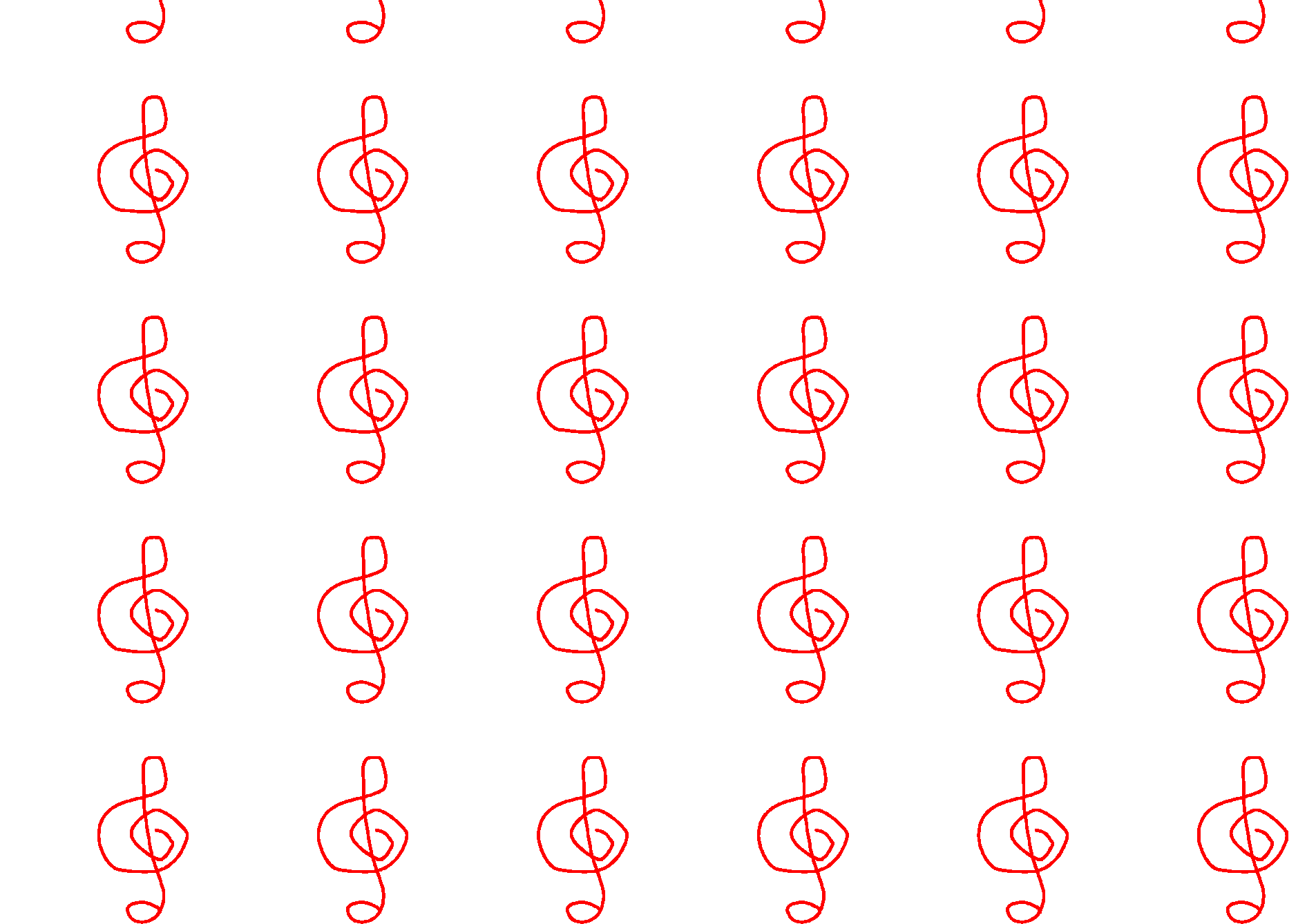 (b)
(a)
図2-17     最も単純な壁紙のパターン
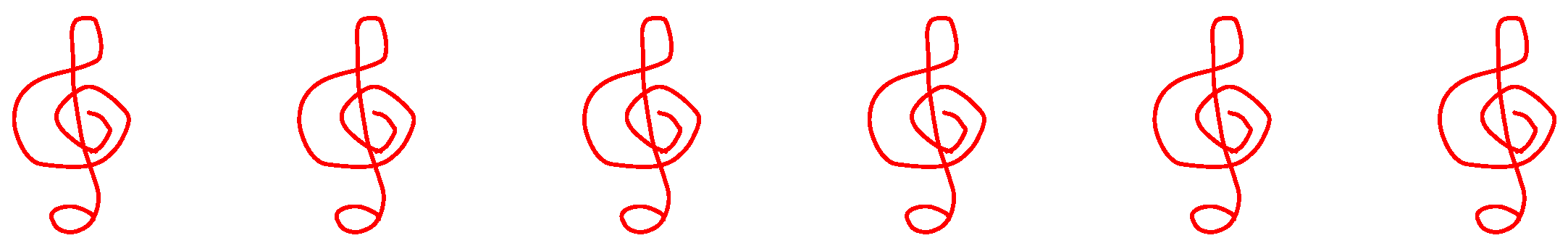 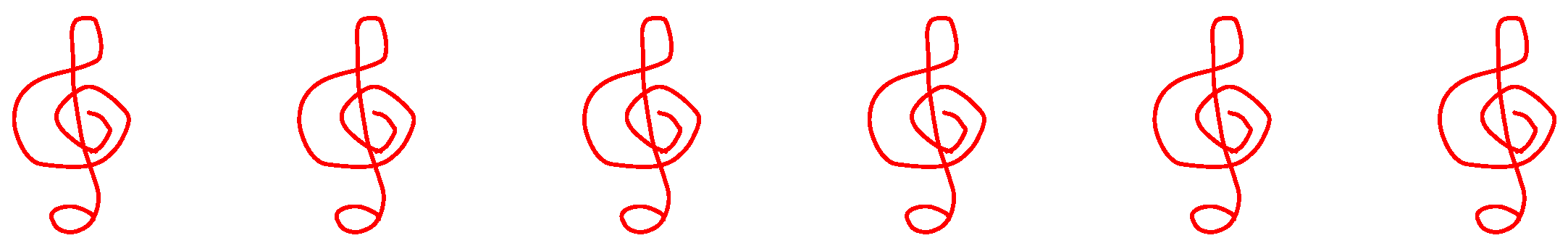 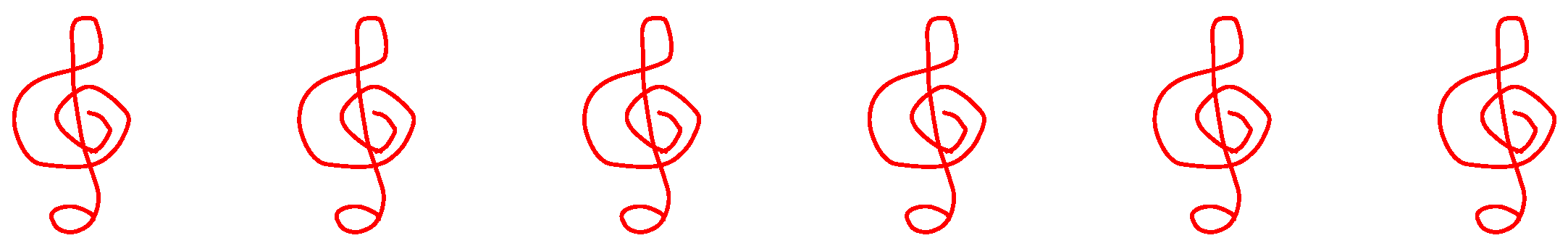 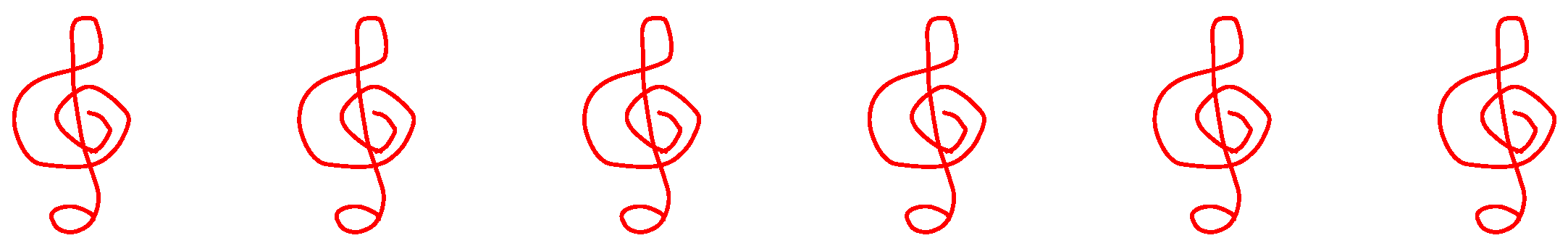 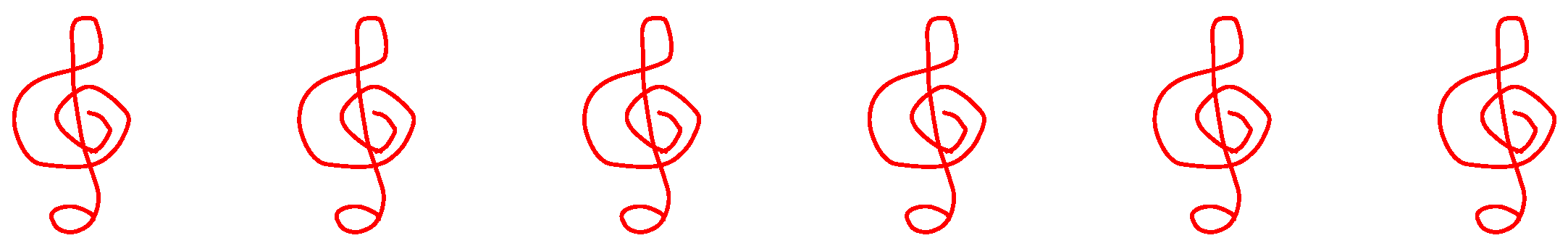 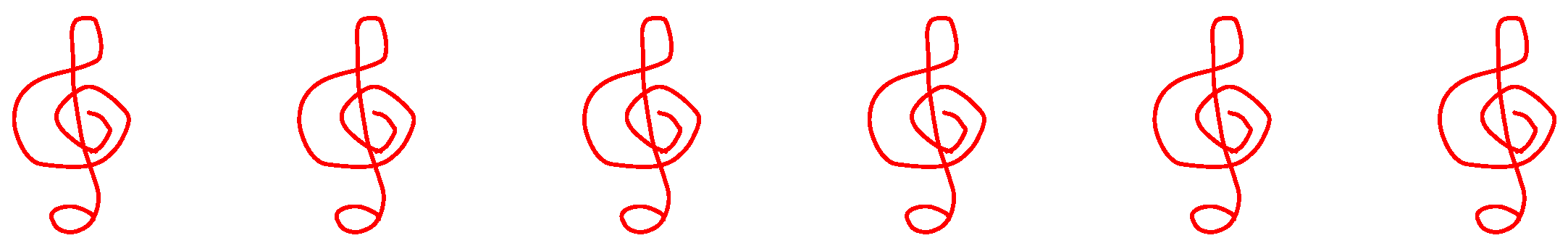 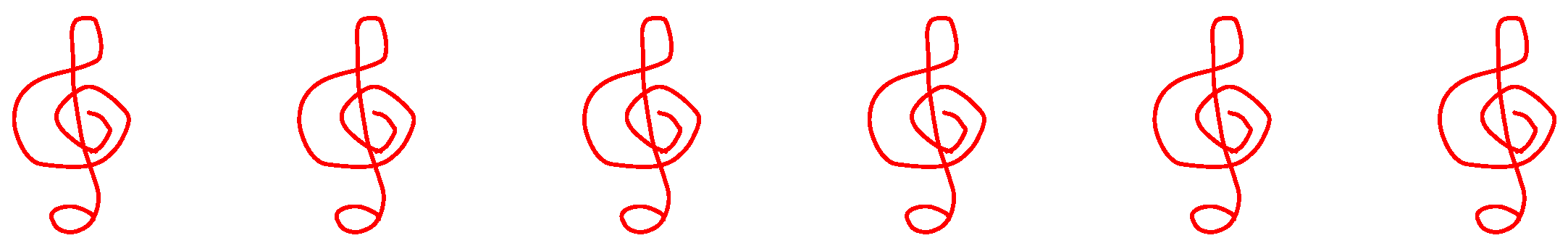 単位胞
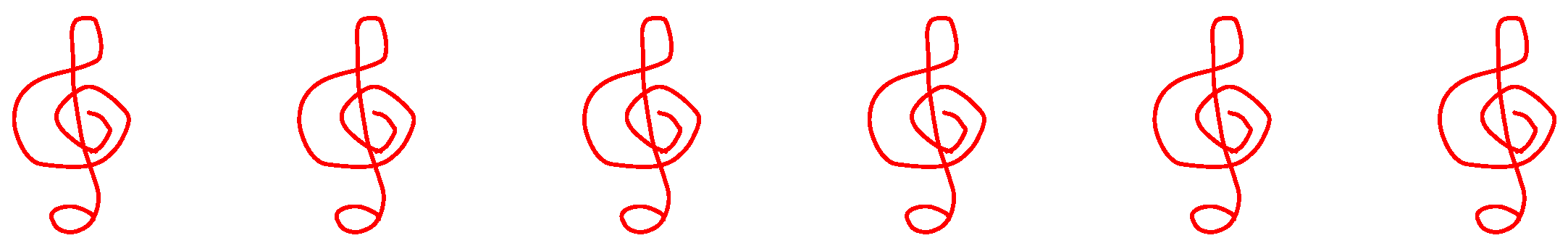 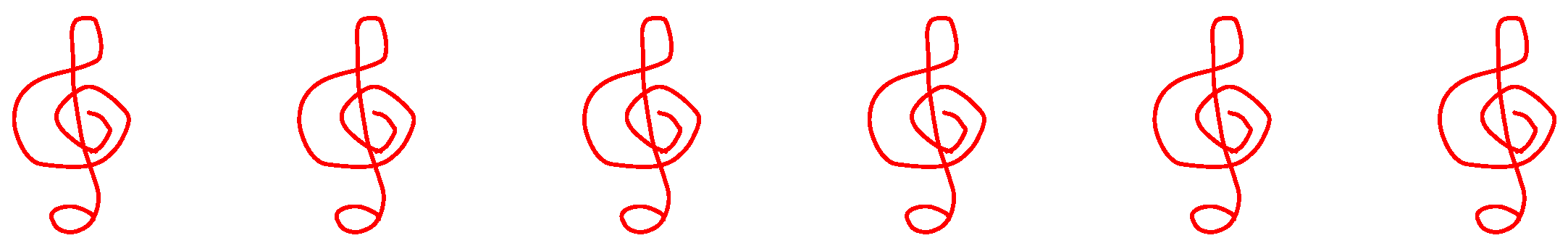 (A)
図2-18　並進と４回対称で二次元規則配列をしたト音記号
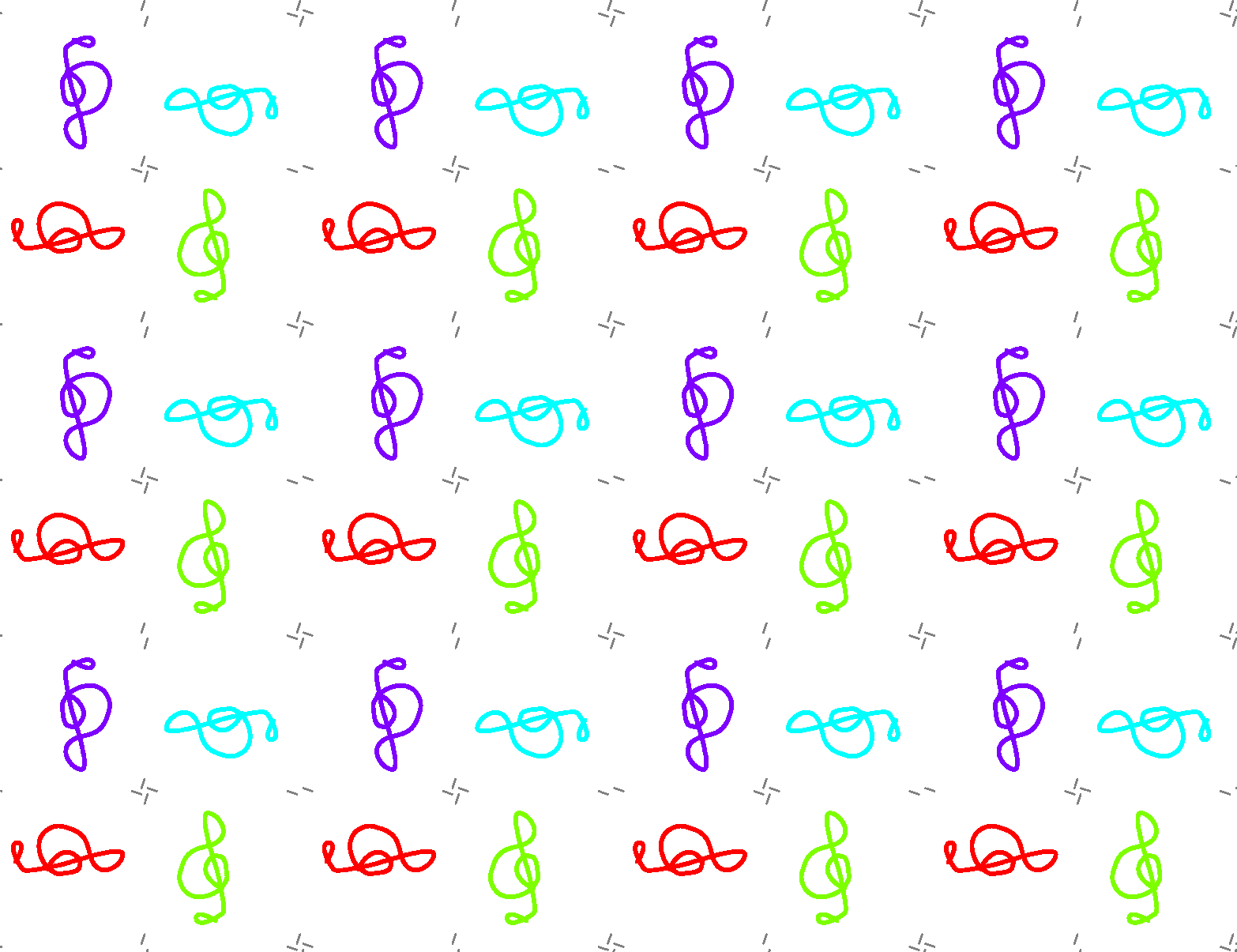 (a’)
(b’)
(B3)
(B2)
(B1)
(B0)
(d’)
(d’’’)
(c’)
2回軸
（ア）
(C0)
(C1)
(C2)
(b)
(b”)
(a”)
(a)
4回軸
（イ）
(d”)
(d)
(A2)
(c)
(A1)
(A0)
(A3)
(c”)
単位胞
図2-19 　x方向の並進と４回軸の組合せで、ｙ方向の並進と４回軸が出現する
B’
B
T
T
T
A
A’
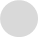 図2-20　x方向の並進と4回軸の対称操作のみから生じる二次元平面上の並進、
２回対称および４回対称。回転対称軸に種類と位置を示した。
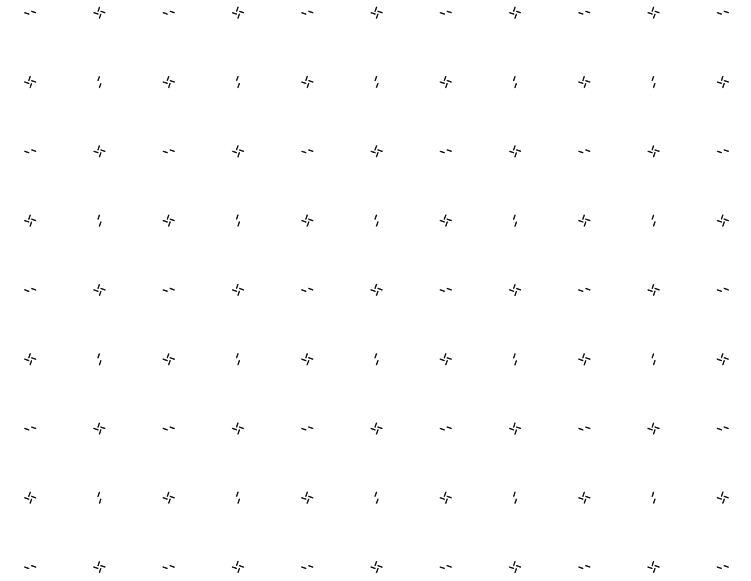 図2-21  並進と３回軸の組合せで生成する新たな３回軸同士は並進操作を満足する
B
B’
b’
b
T
T
T
A’
A
T
T
図2-22　並進と３回軸の組合せで作られるト音記号の二次元繰り返しパターン
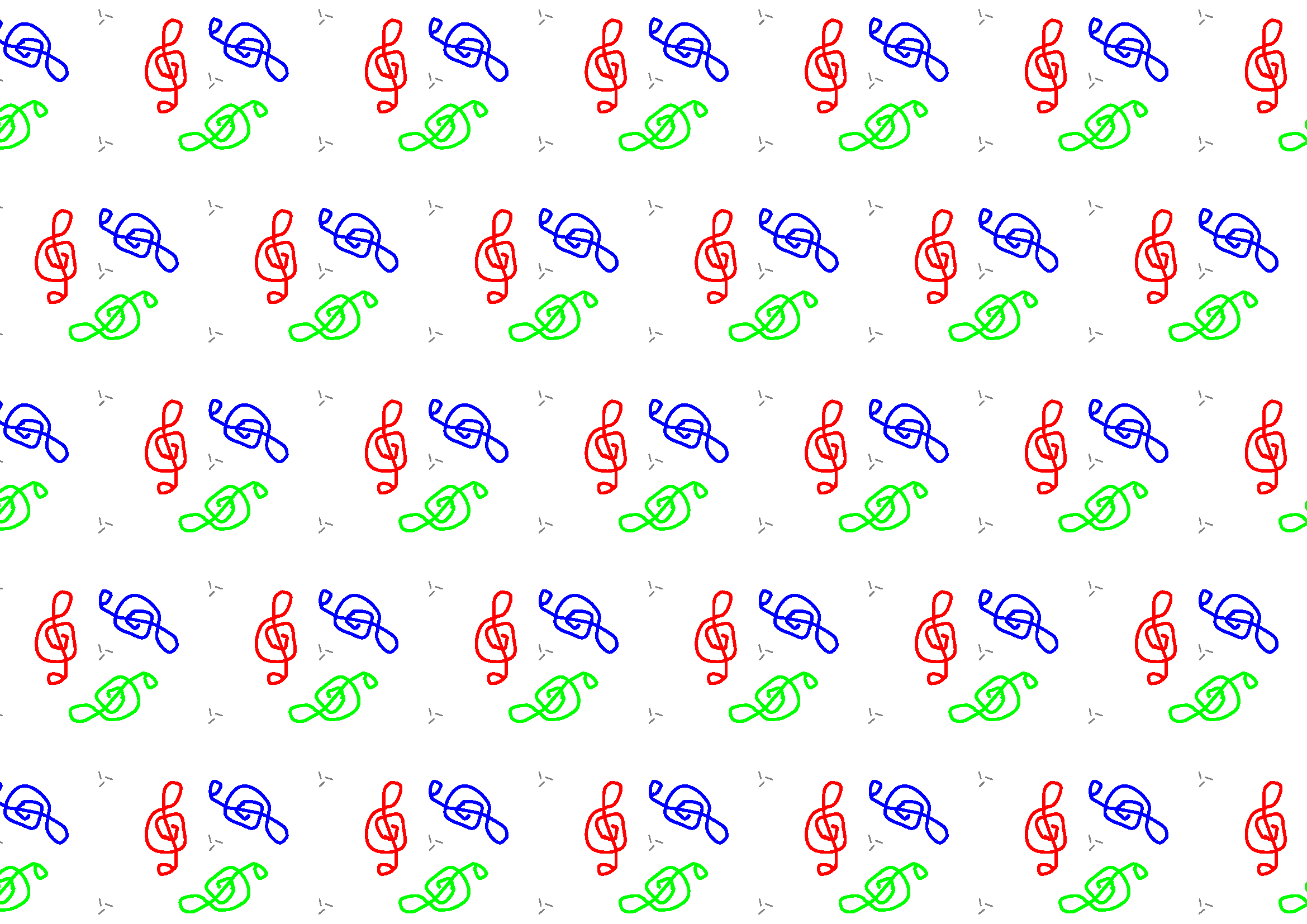 3回対称軸
単位胞
図2-23   並進操作と3回対称から生成し、二次元平面に広がる  ３回対称軸
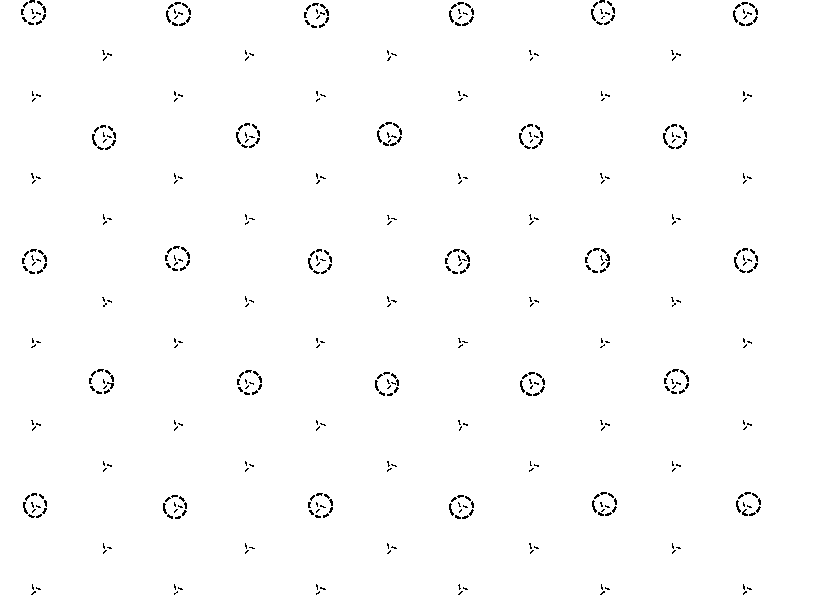 単位胞
図2-24 並進と回転対称で新たに作られる回転対称軸の位置
-Tcosa
B’
b’
b
B
T
T
α
α
T
A’
A
表　2-1　式(2-1)を満足する整数nと角度αの組合せ
図2-25 　並進操作だけで二次元的に規則配列したト音記号
0
b
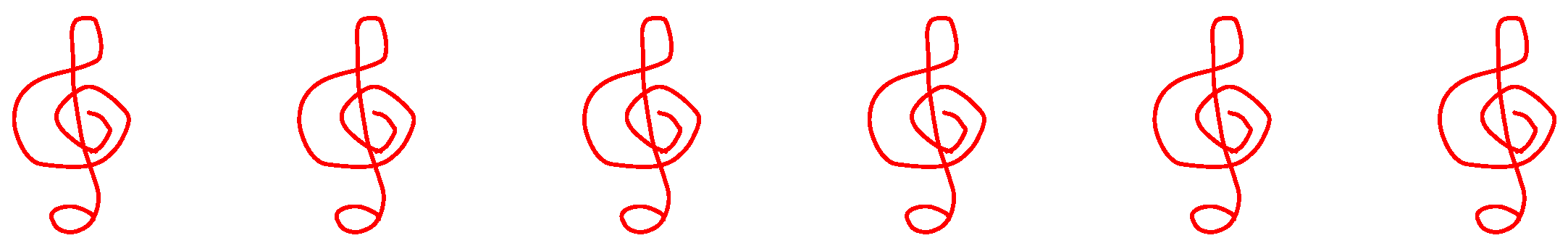 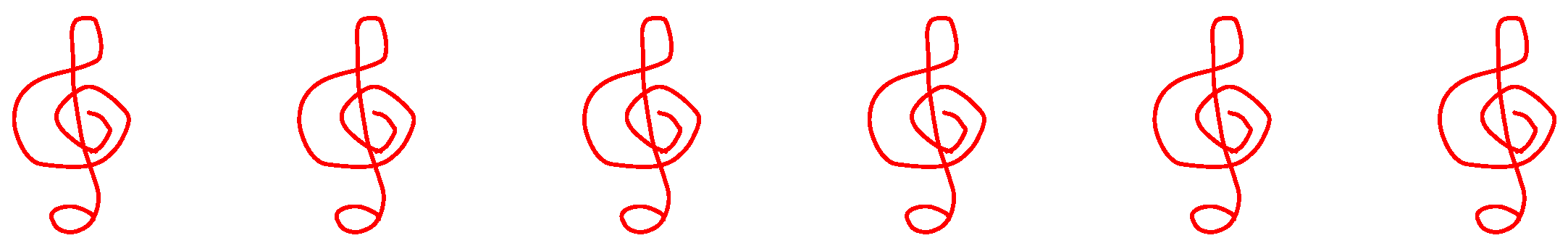 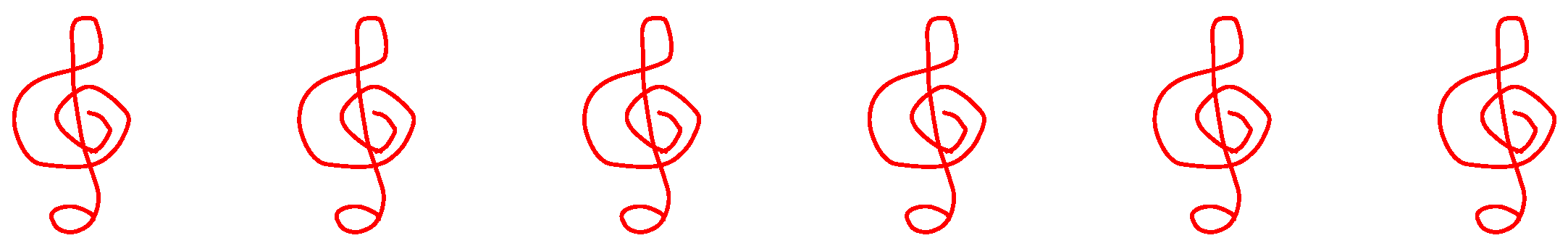 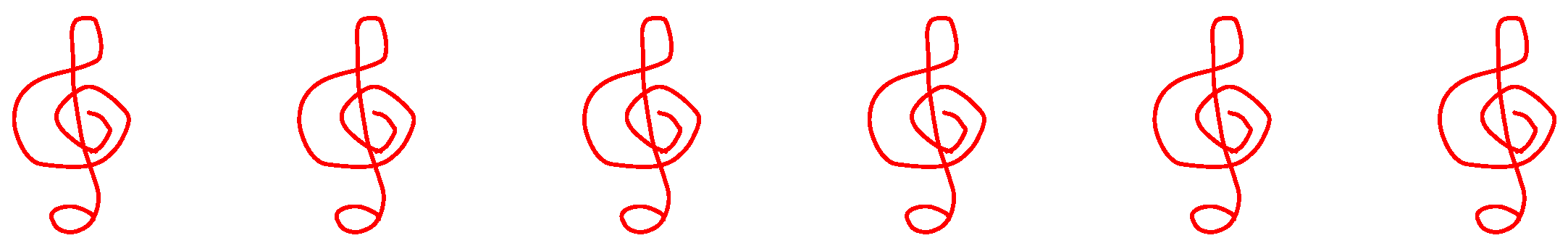 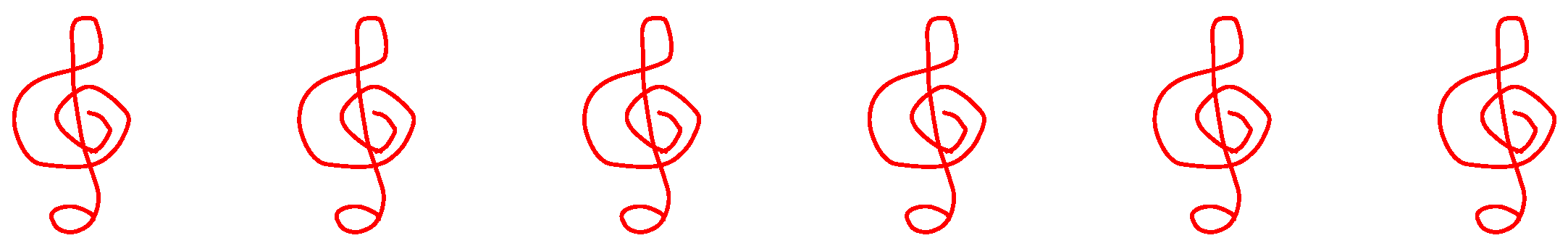 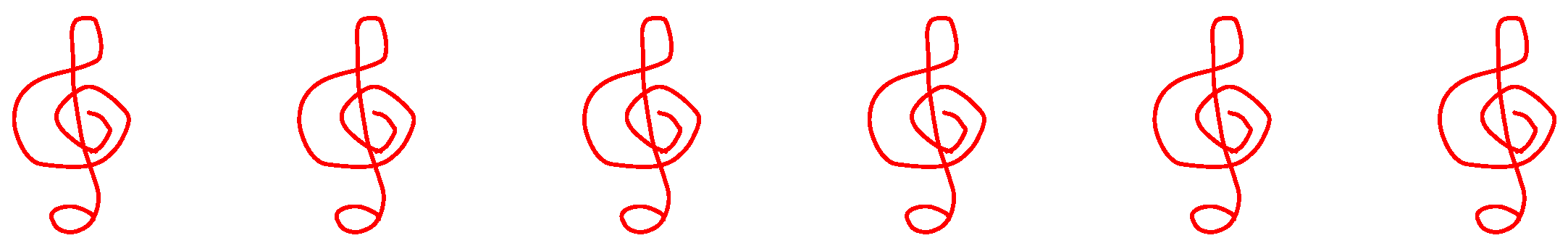 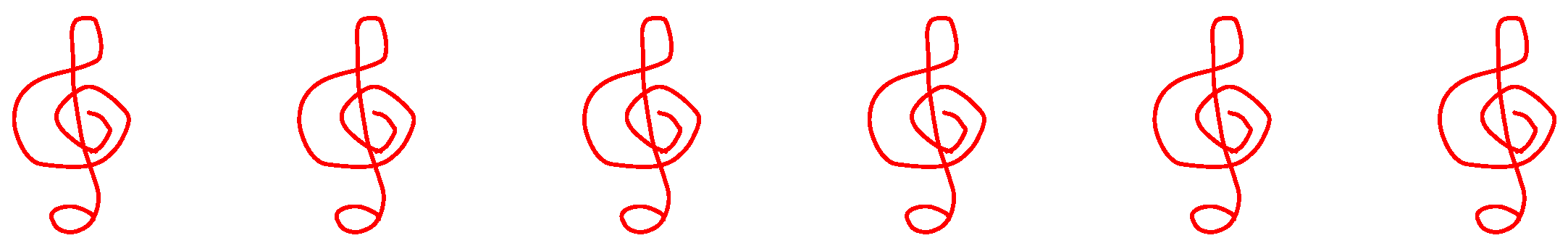 単位格子（単位胞）
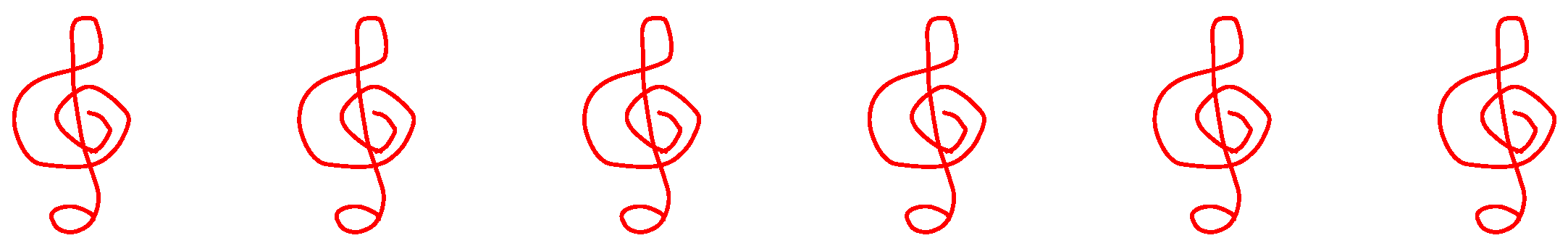 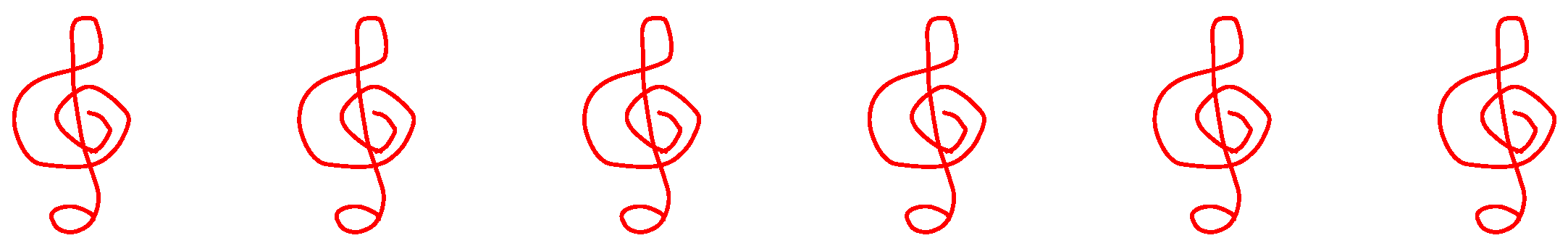 a
図2-26 ト音記号内の代表点の配列
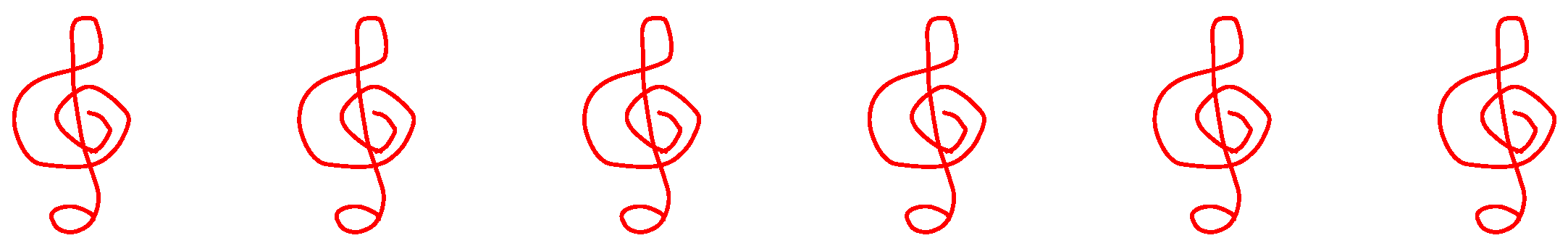 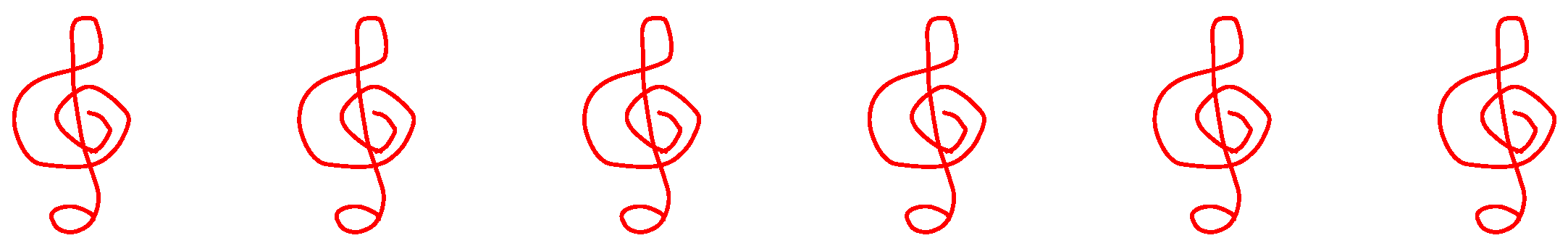 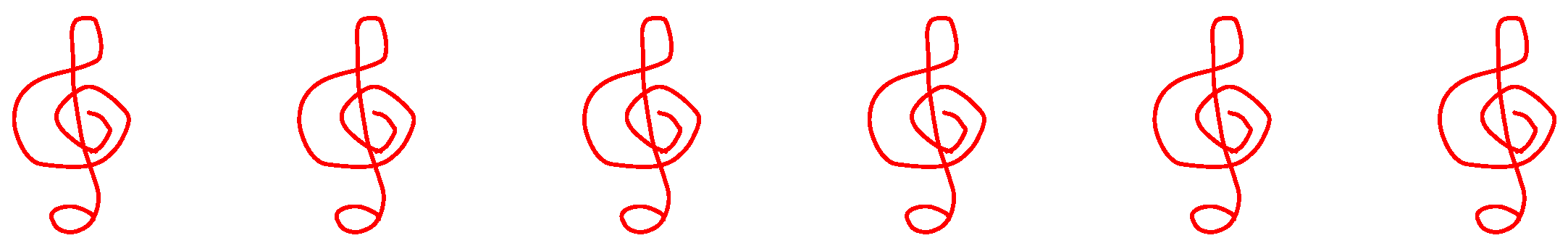 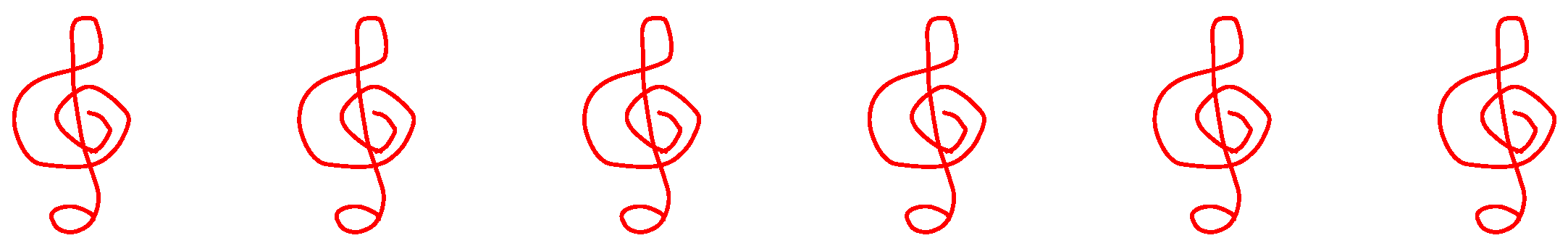 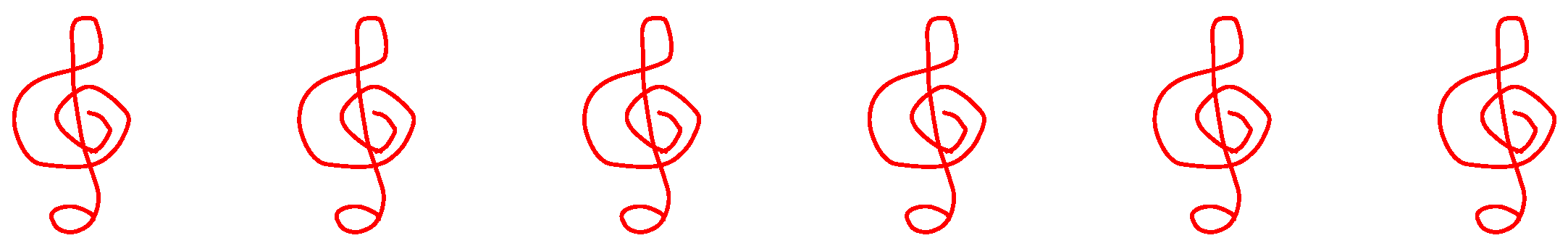 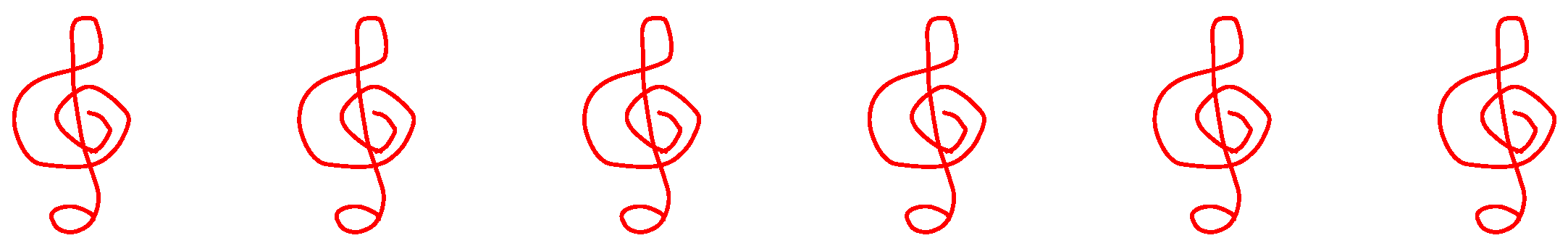 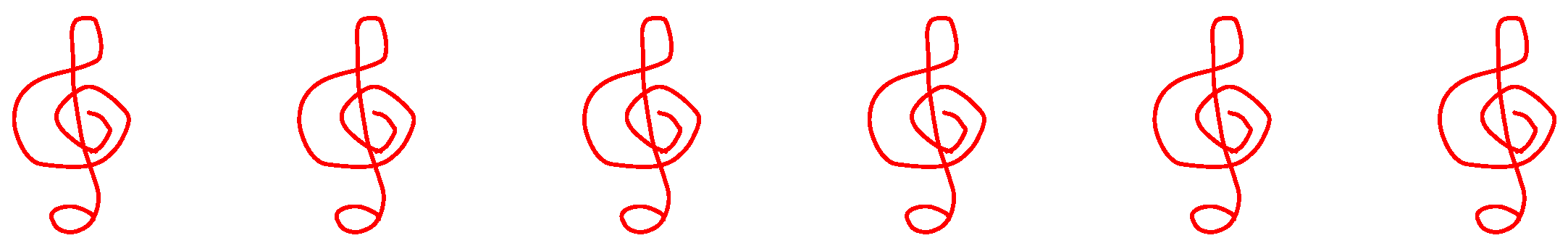 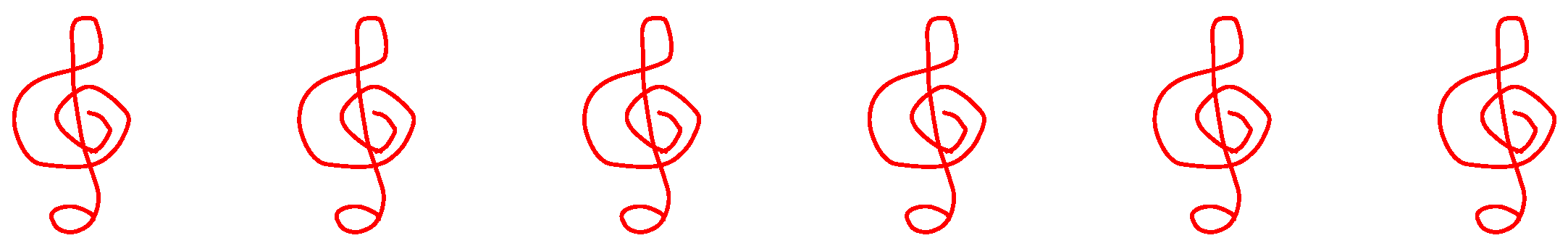 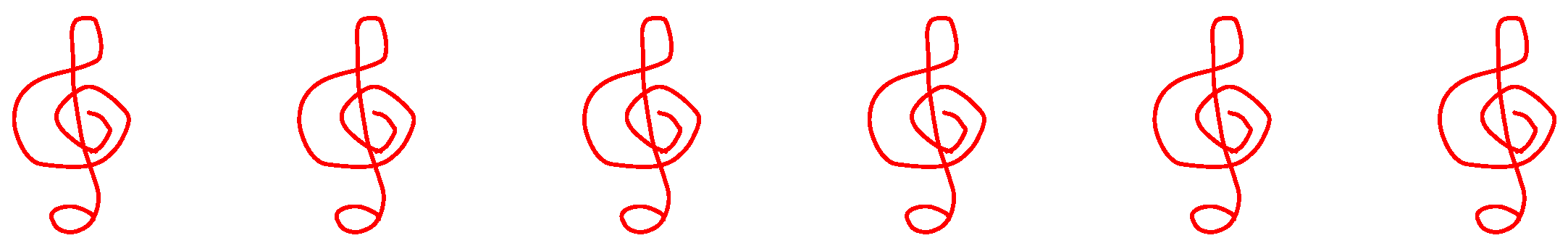 図2-19     最も単純な壁紙のパターン
図2-27 代表点からなる格子。各格子点に単位胞に相当する領域を貼りつければ、
二次元空間（面）をすべて隙間なく、また重なりなく埋め尽くすことができる。
b
0
g
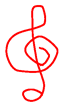 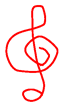 a
図2-19     最も単純な壁紙のパターン
図2-28  単位格子中に２回対称で関係付けられる２個のト音記号がある場合。２回軸を
格子点に一致させると、斜交格子を取ることができる。
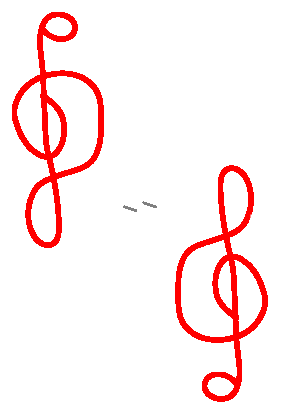 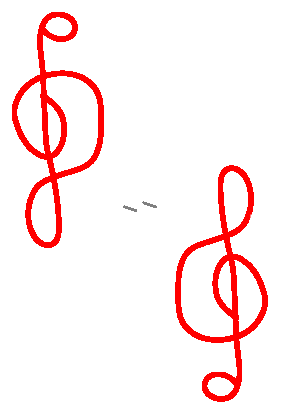 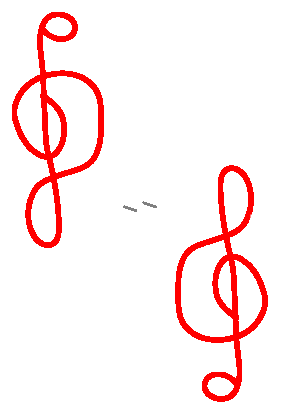 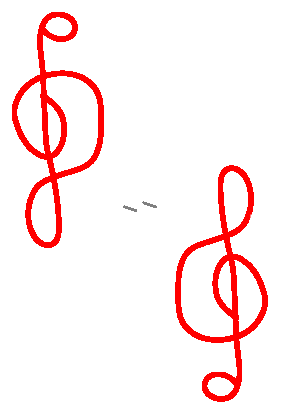 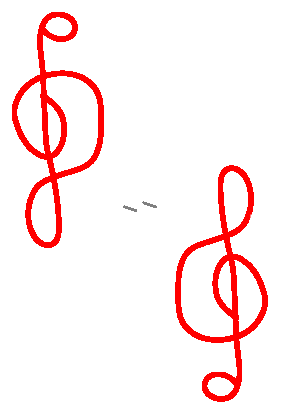 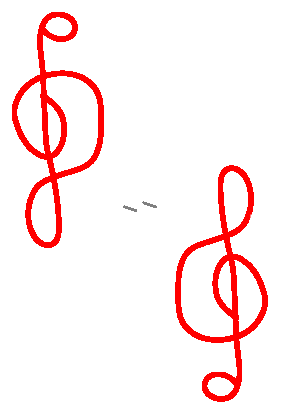 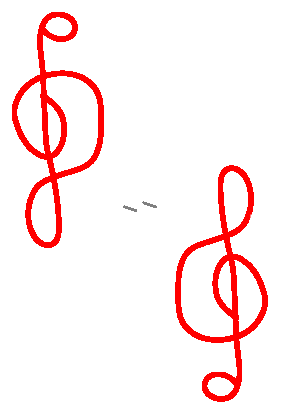 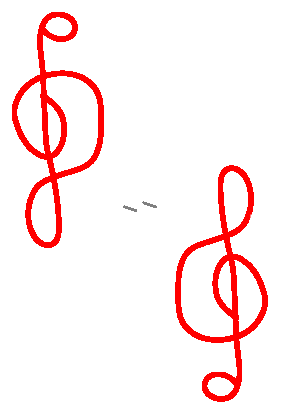 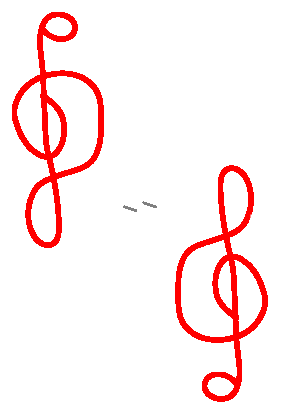 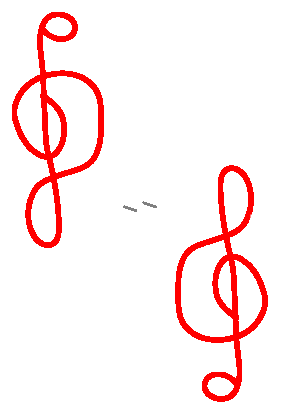 b
0
g
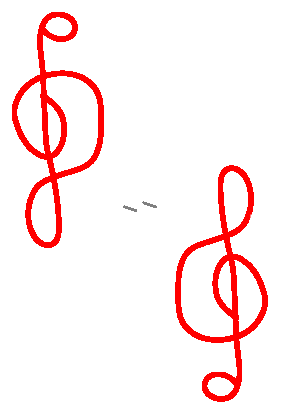 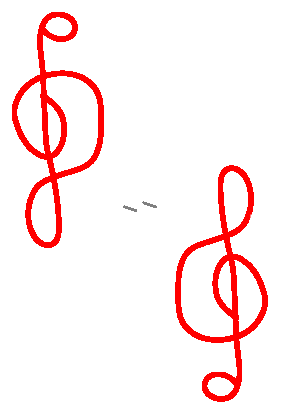 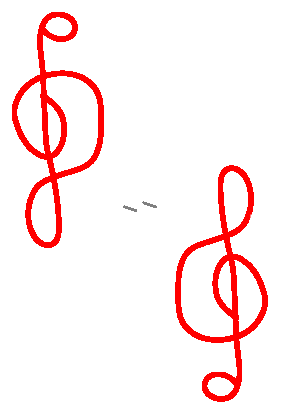 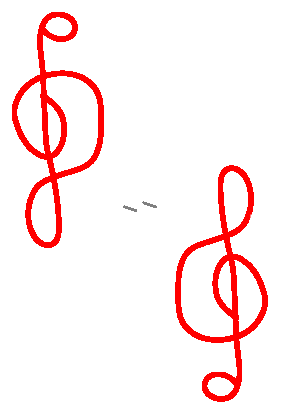 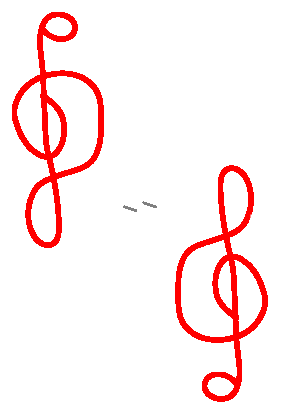 a
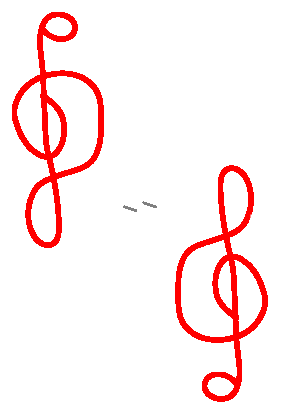 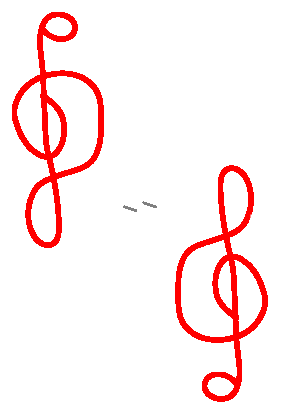 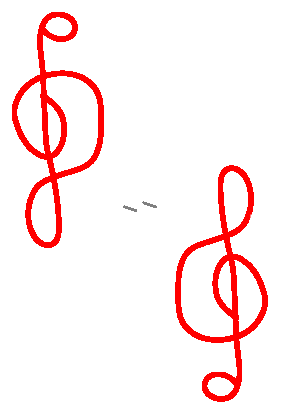 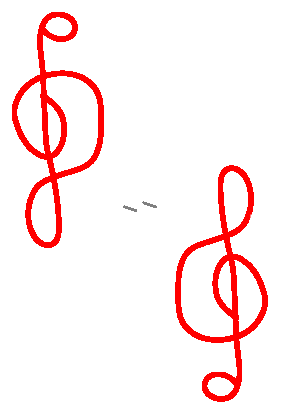 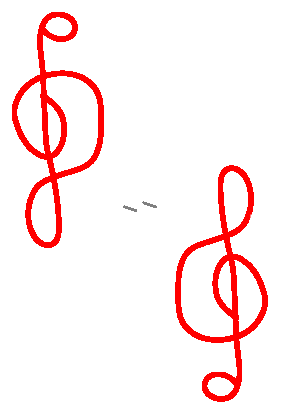 図2-29 長方形格子(a)、正方格子(b)および六角形格子(c)
(ｂ)
(a)
b
0
b
0
90°
0
a
a
b
a
120°
A
A
(ｃ)
A
図2-30 　有心格子
（A)
0
b
g=90
a
（B)
表　2-2
図2-31  p2 のパターン
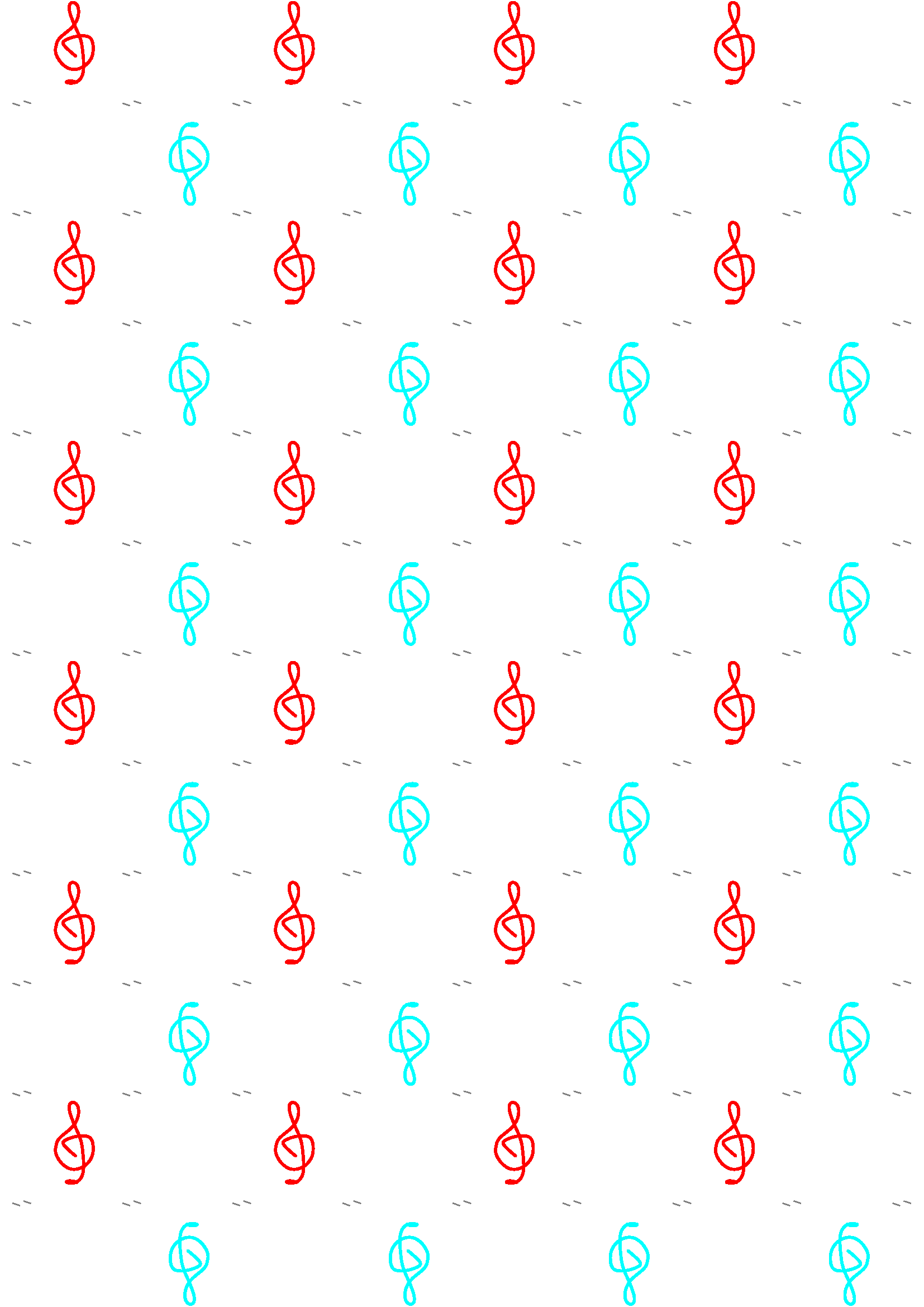 (B01)
(B31)
(B21)
(B11)
(A11)
(A31)
(A21)
(A01)
(B10)
(B30)
(B00)
(B20)
(A10)
(A30)
(A00)
(A20)
単位胞
図2-32　pm
単位胞
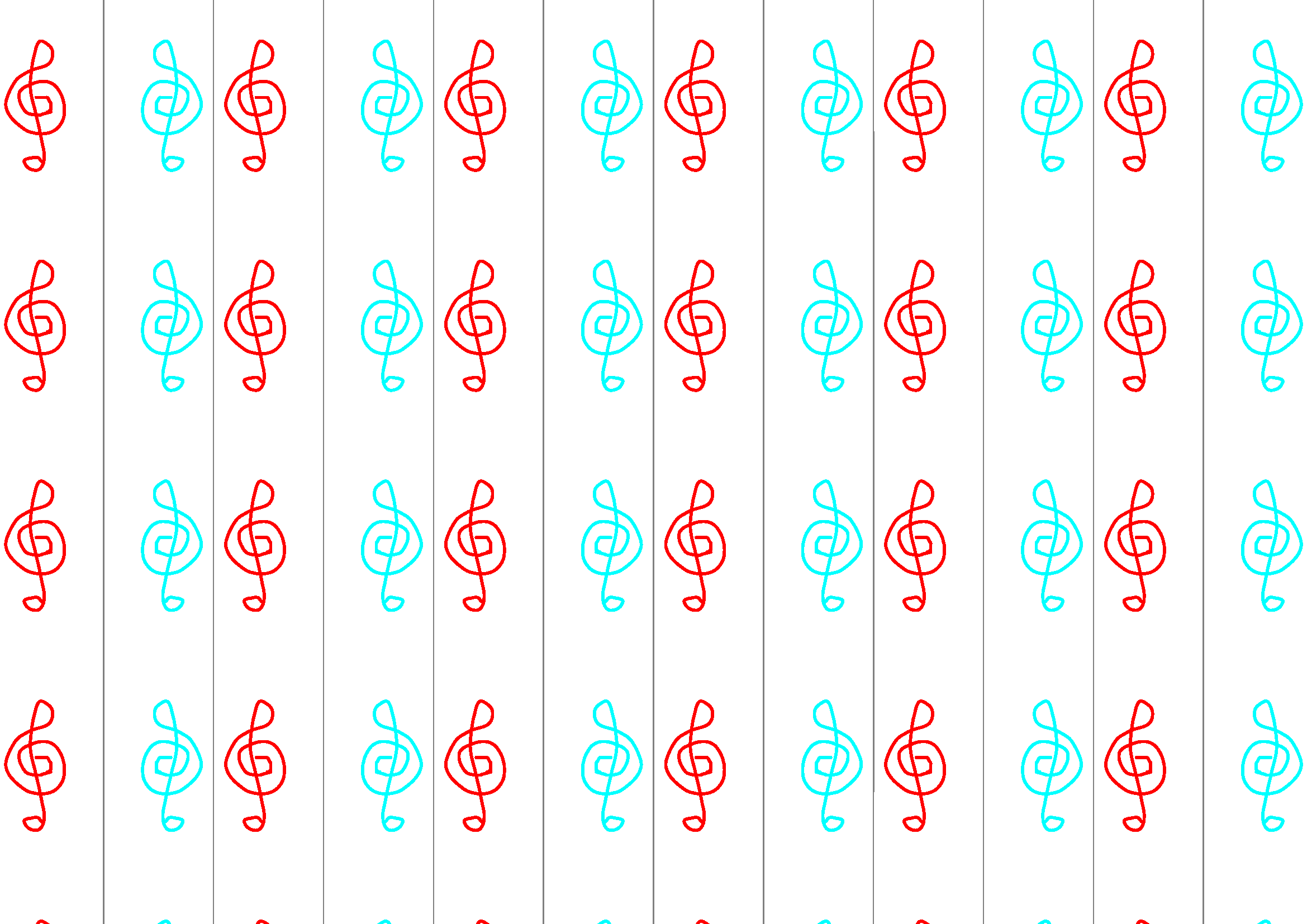 A(00)
A(10)
A(20)
A(30)
A(01)
A(02)
B(00)
B(10)
B(20)
B(30)
B(01)
B(02)
m1
m1
m1
m2
m1
m1
m2
m2
m2
図2-33
g2
g1
g1
g1
g2
g2
g2
g1
g1
g2
g1
B(02)
B(12)
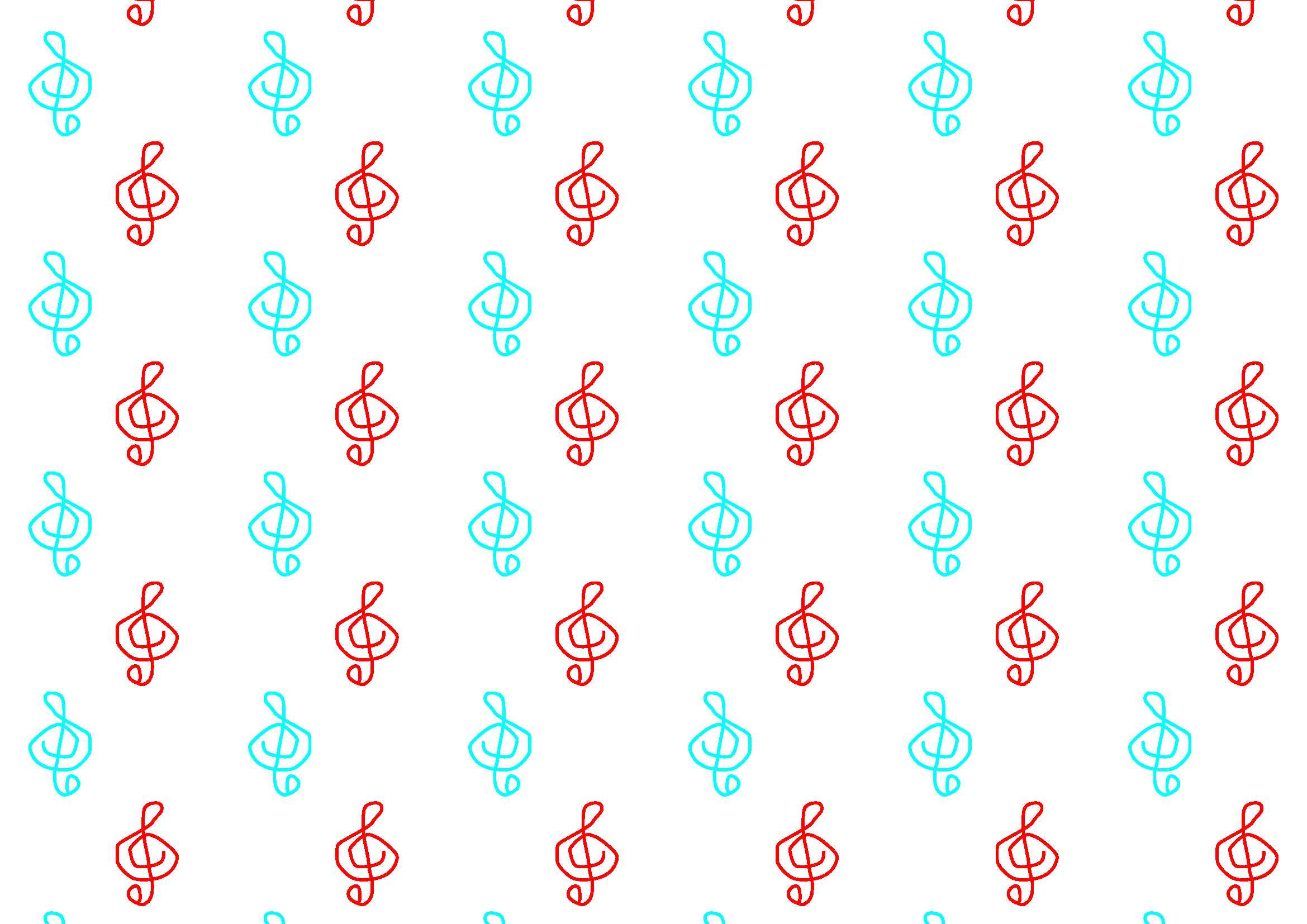 A(12)
A(02)
(II)
B(11)
B(01)
A(11)
A(01)
(I)
B(10)
B(00)
A(20)
A(10)
A(30)
A(00)
図2-34　p2mm (pmm)
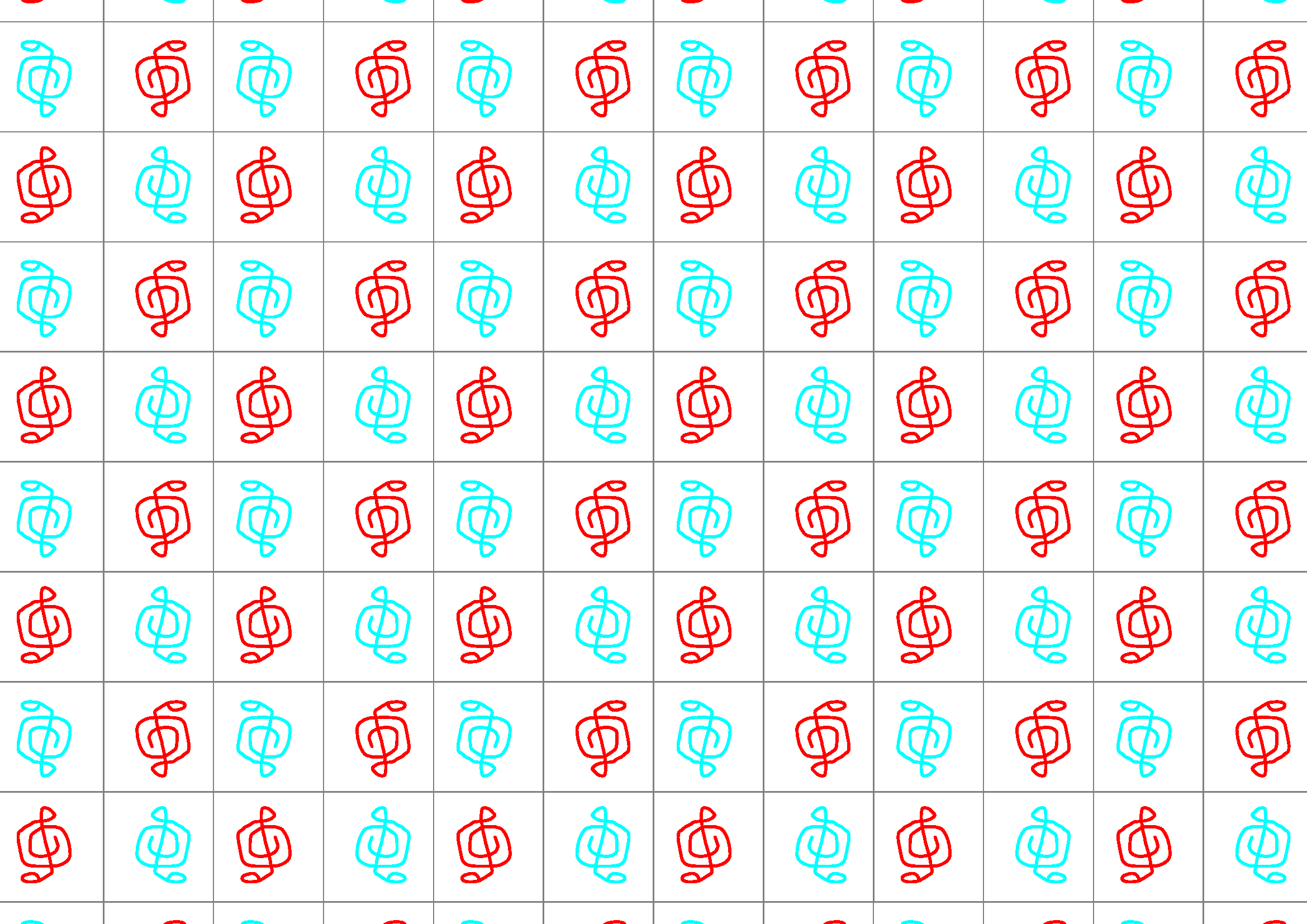 m2
単位胞
m2
C(01)
C(11)
D(01)
B(01)
A(11)
A(01)
m2
C(00)
C(10)
D(00)
A(10)
A(00)
B(00)
m2
m1
m1
m1
m1
m1
m1
図2-35  p2gg
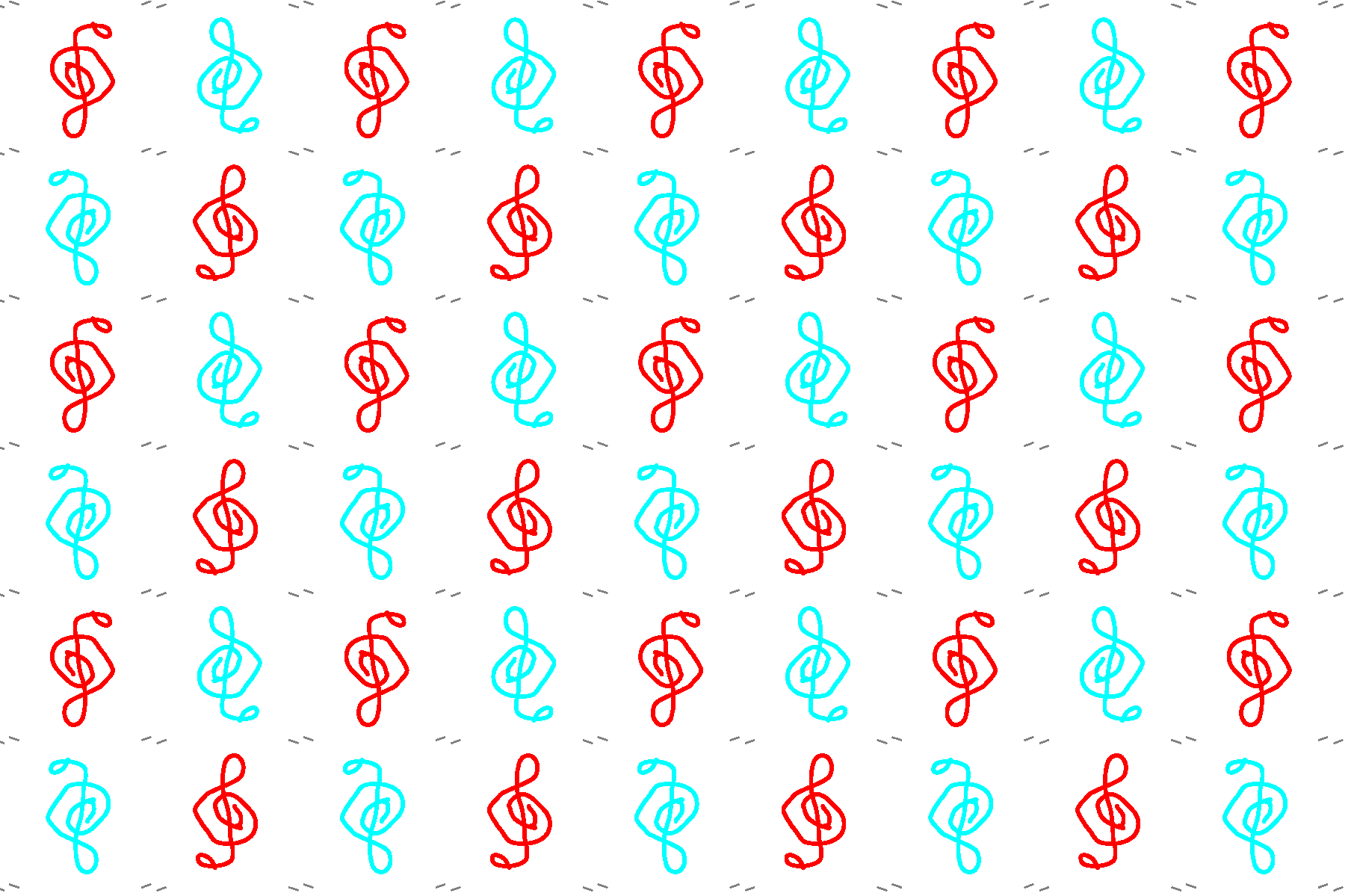 C(01)
g1
B(01)
A(11)
A(01)
A(21)
A(31)
C(00)
C(10)
C(20)
D(10)
C(30)
D(20)
D(30)
D(00)
g1
B(20)
B(10)
B(00)
A(30)
B(30)
A(20)
A(00)
A(10)
単位胞
g1
g2
g2
g2
g2
図2-36  p4mm
m2
m3
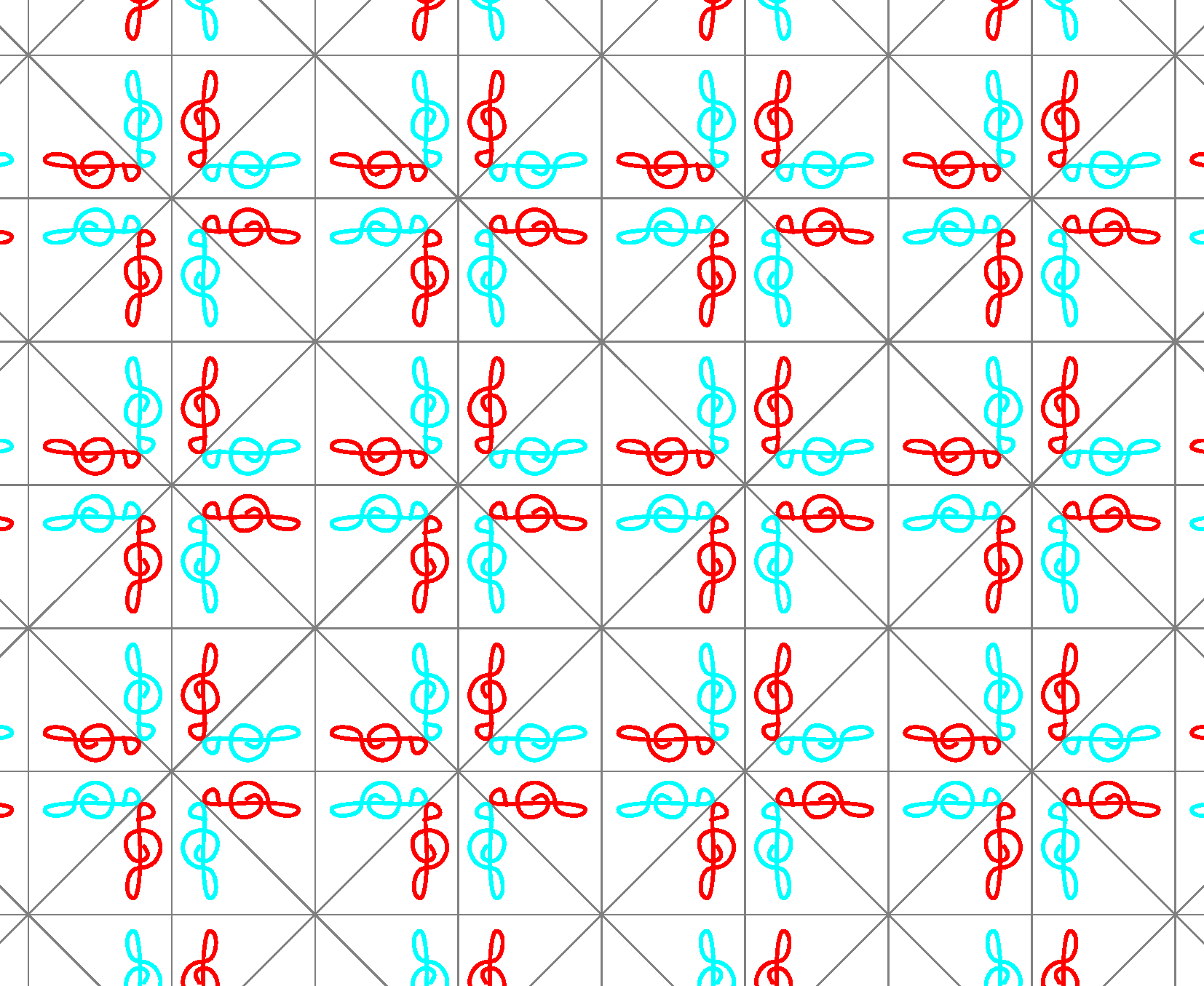 m4
単位胞
a01
C01
g00
A00
b00
D00
m1
(I)
B00
d00
C00
a00
図2-37  p3m1
y(b)
m1
m1
m1
m1
m1
m1
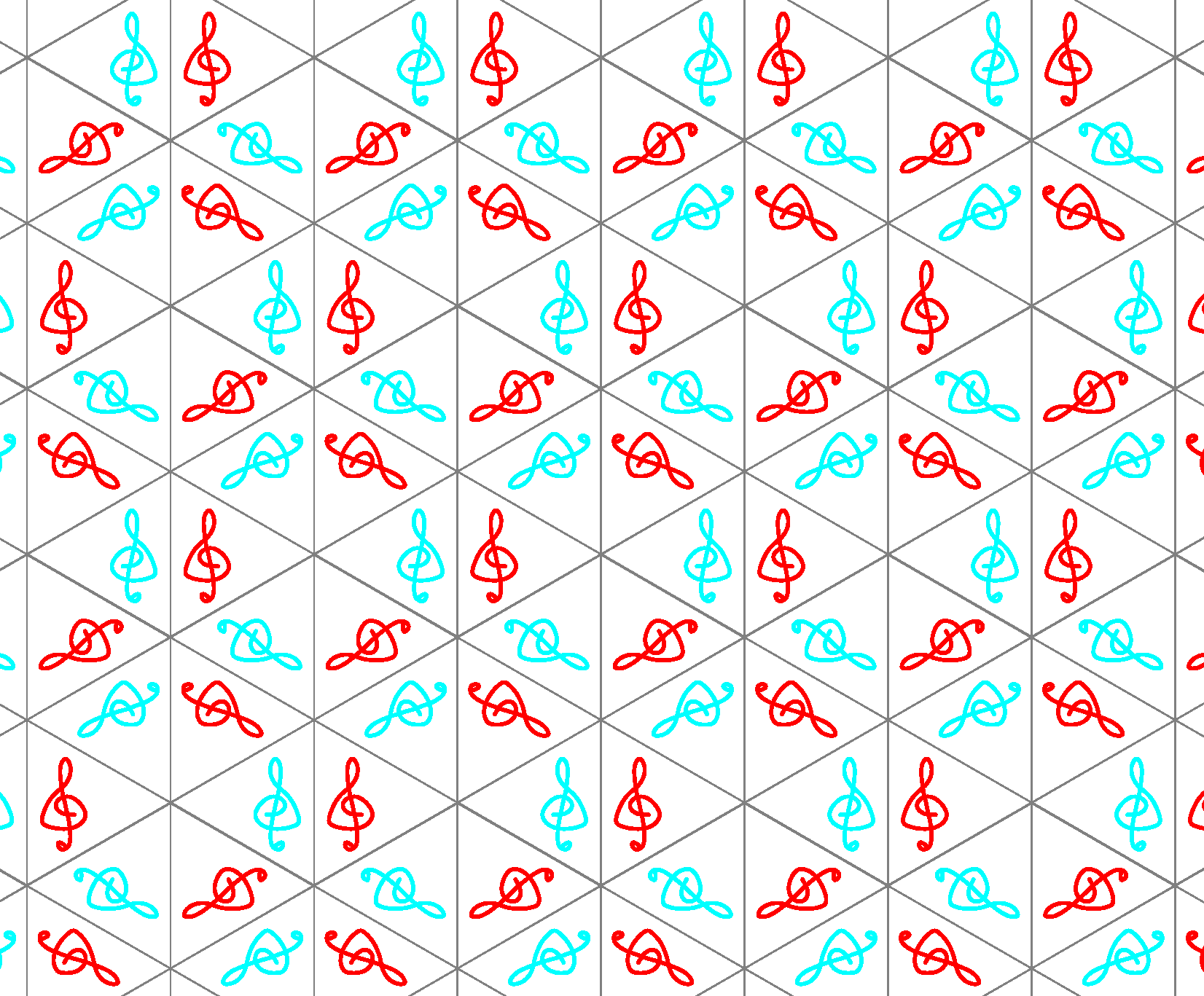 m3
m2
m1
m3
m2
m3
m2
B01
B01m
m2
m3
A01
A01m
C01m
C01
m2
m3
B00
B00m
B10
B10m
B20
B20m
x(a)
A20
A10
A00
C00
m2
C10
C20
C00m
C10m
m3
C20m
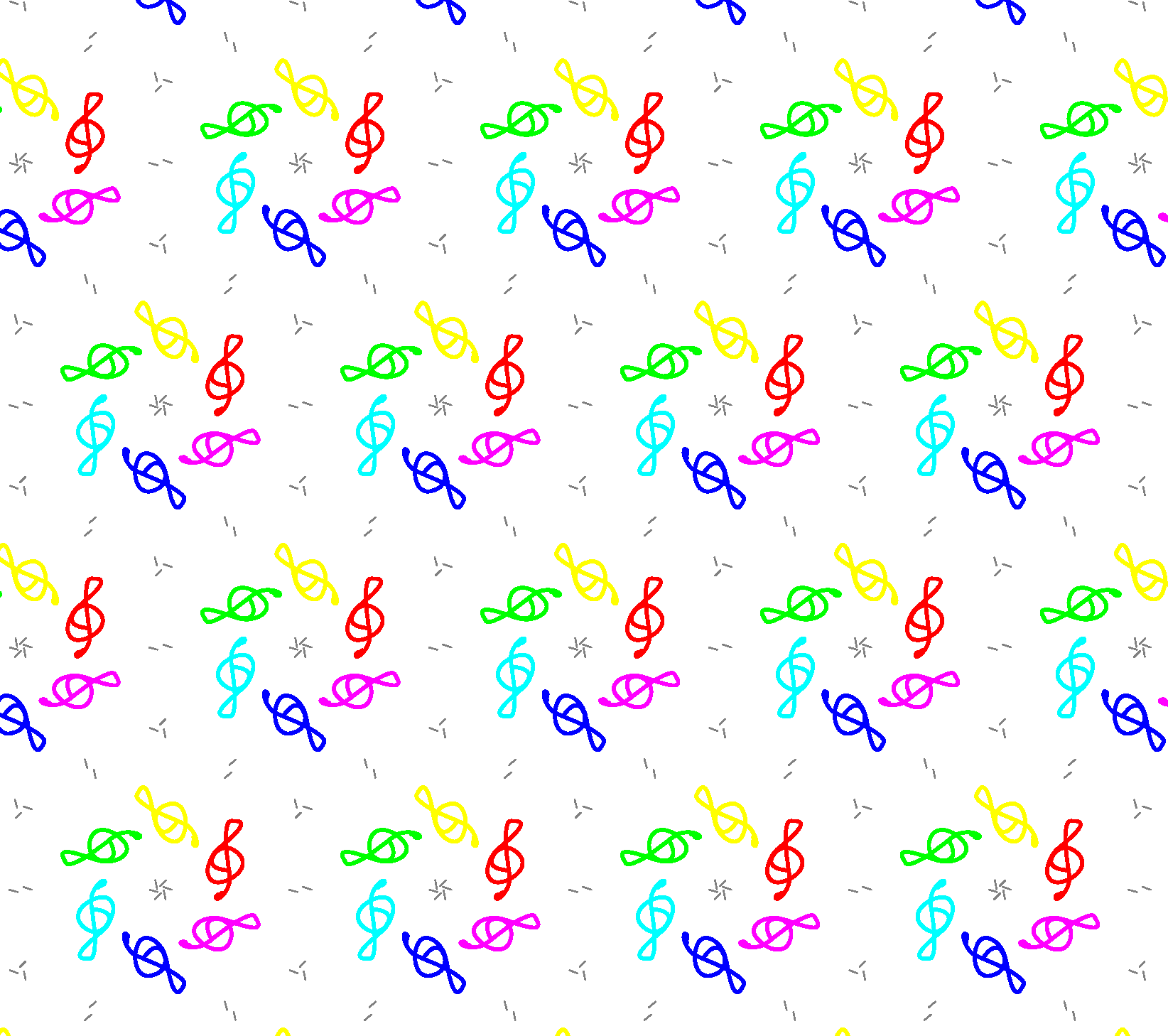 図2-38  p6
D
C
A
B
図2-39     Cm
m1
m1
m1
m1
m2
g1
m2
m2
g1
m2
g1
m2
g1
g1
g1
g1
g1
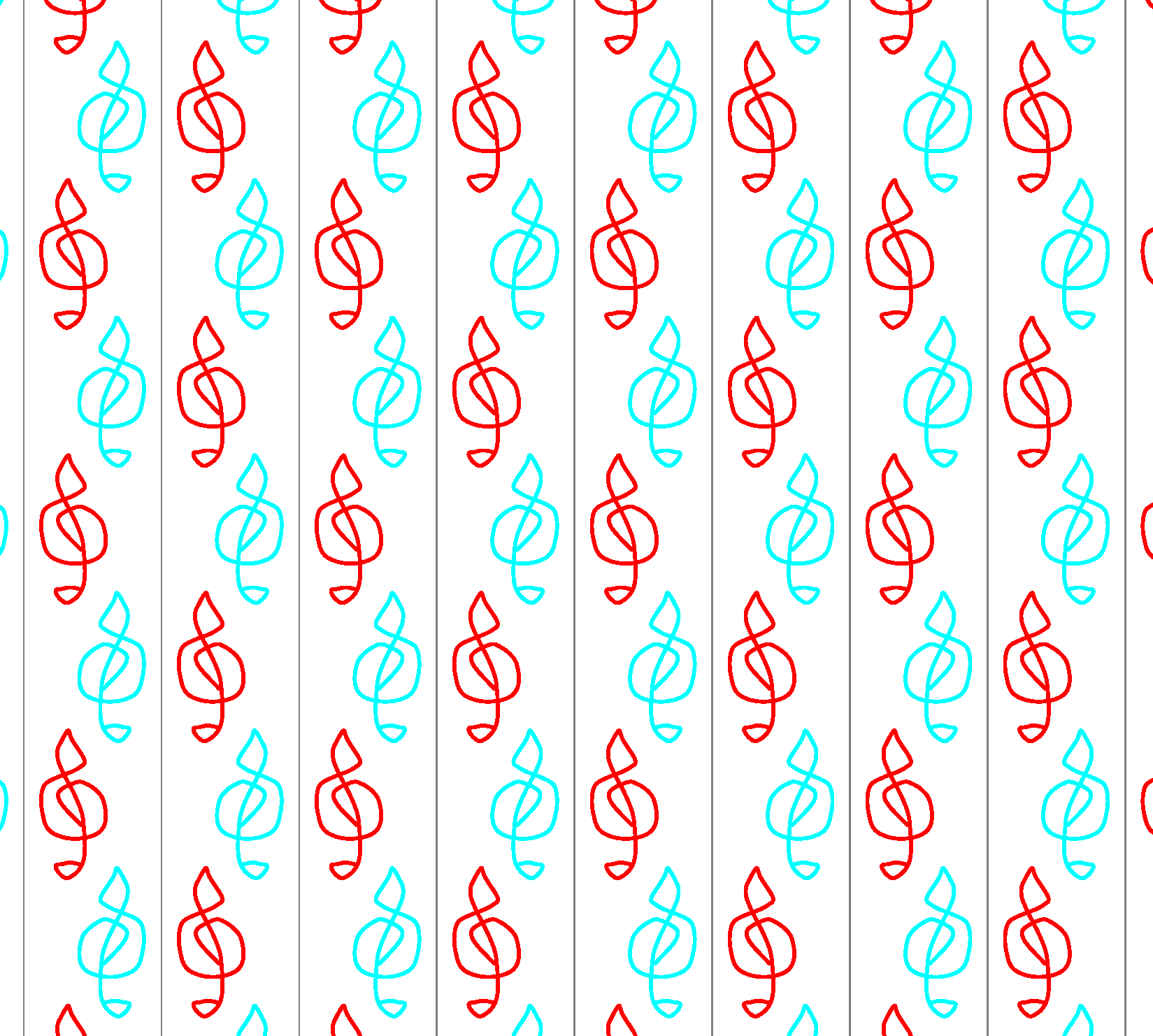 b
0
有心格子
A01
B01
A00
B00
BC01
BC00
a
AC00
AC01
A10
A11
B11
B10
単純格子
BC11
BC10
AC10
AC11
図3-1　らせん階段(a)とDNAの二重らせん(b)
(b)
(a)
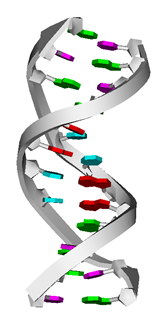 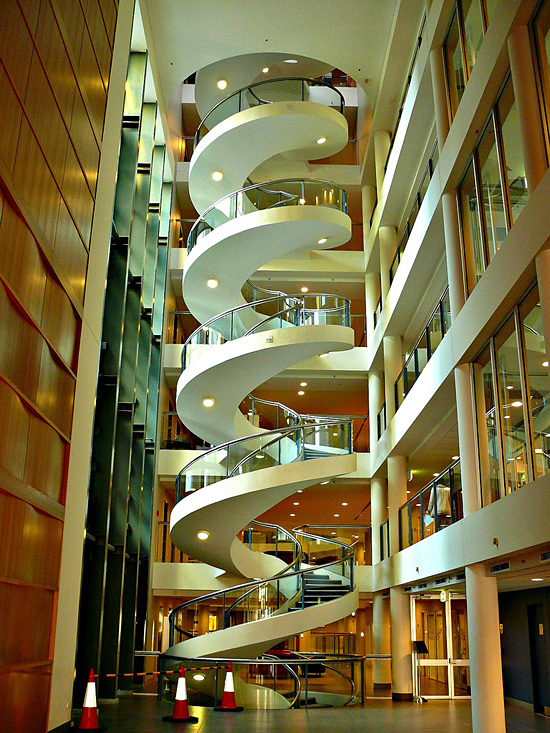 図3-2   2回（21)らせん
A
B
0
D
A
180°
1周期
C
D
21らせん軸
E
a
図3-3　31らせん（左）と32らせん（右）の比較（らせん軸の方向から見た）
+240°(-120°)
+120°
32
31
+240°
+120°
32x32
31x31
+240°
+120°
31x31x31
32x32x32
元に戻る
元に戻る
図3-4  対称心(0)で関係付けられるAおよびB
c
A
(x, y, z)
b
0
B
(-x, -y, -z)
a
図3-5
m1
(a)
(b)
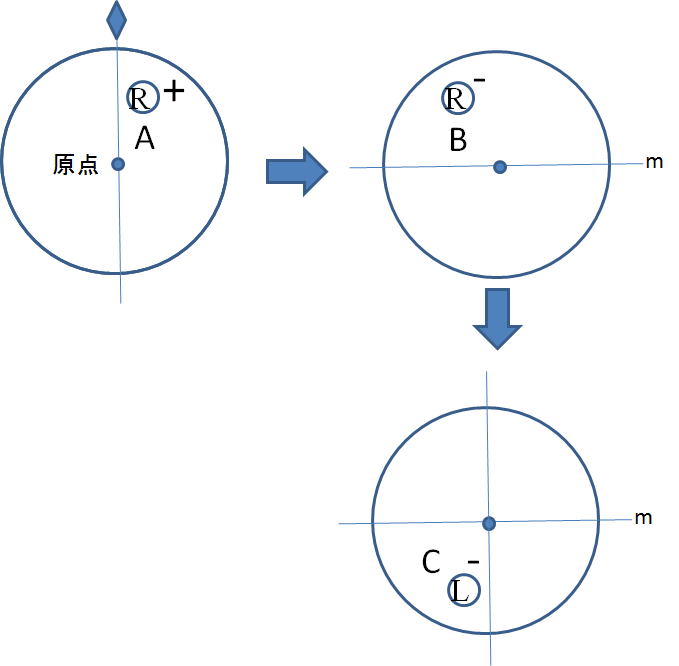 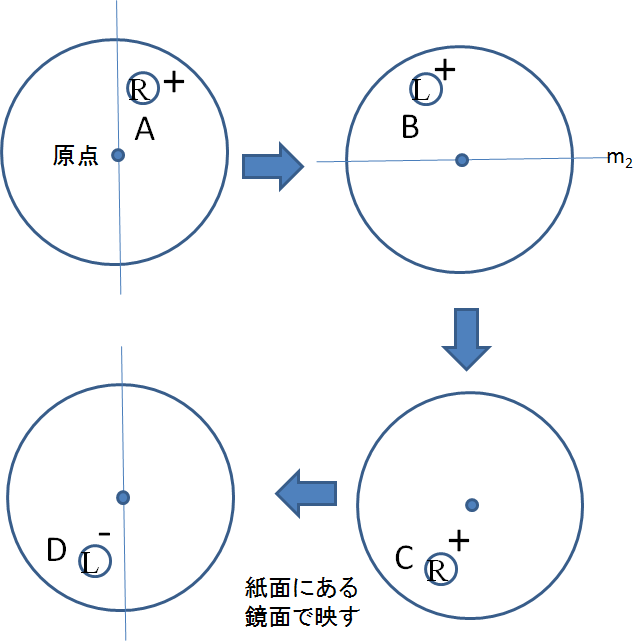 図3-6  c軸に垂直でb方向に進む映進面
c
１周期
1/2 周期
A1
A3
A2
A4
映進面
0
ｂ
A’3
A’2
A’1
A’
a
図3-7 格子の種類
(a) 三斜晶系
(c) 斜方晶系
(d) 正方晶系
(e) 立方晶系
(f) 六方晶系
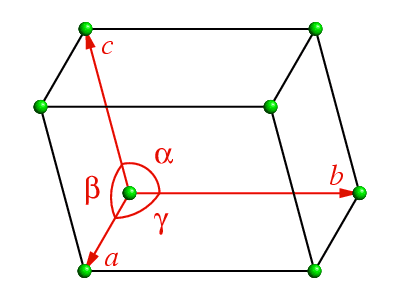 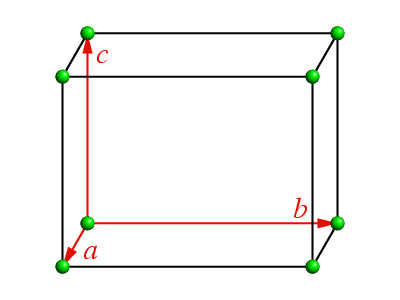 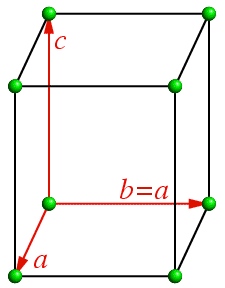 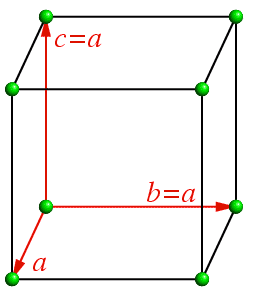 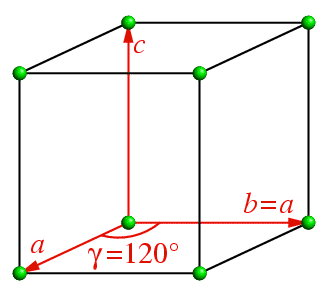 (I)単純格子
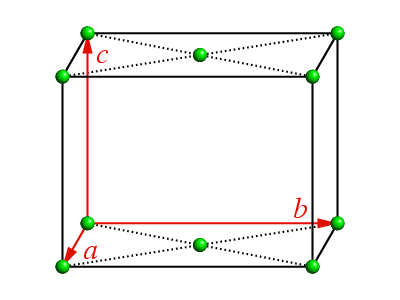 単純格子
単純格子
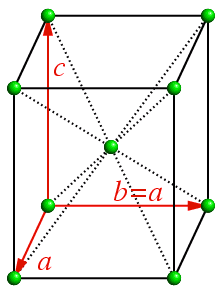 (b) 単斜晶系
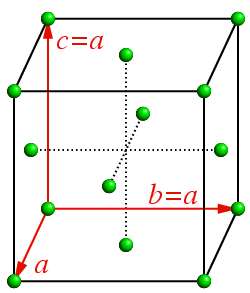 (g) 菱面体晶系
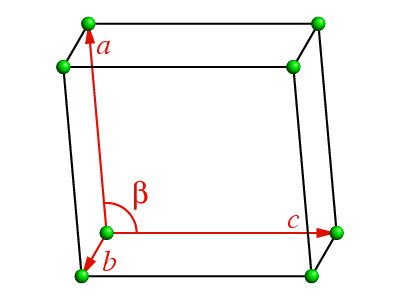 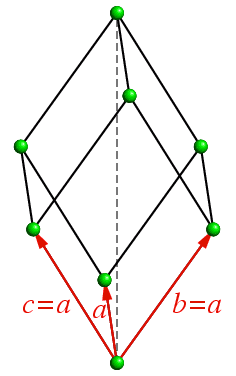 (II) C底心格子
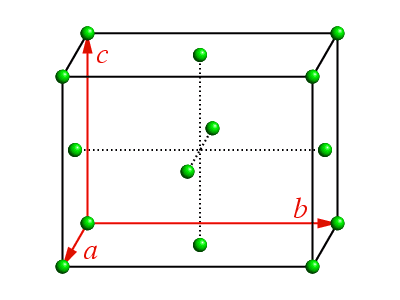 体心格子
面心格子
単純格子
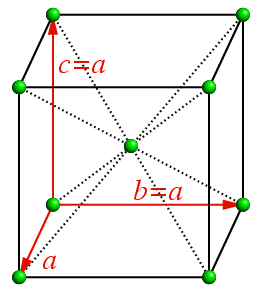 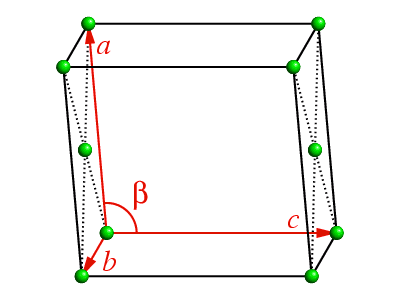 (III)面心格子
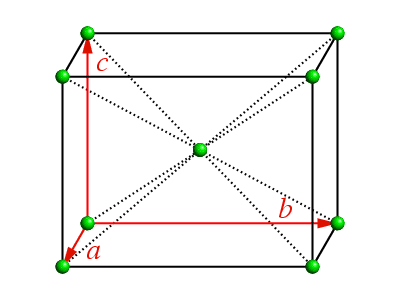 体心格子
C底心格子
(IV)体心格子
図3-8　菱面体晶（点線）と六方晶系（実線）の関係
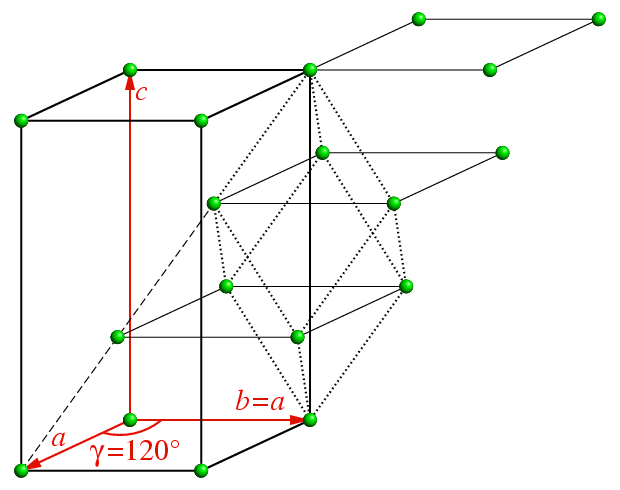 図3-9 単斜晶系が取り得る複合格子
(ｂ) B底心格子の単斜晶系は単純格子
　　の単斜晶系と等価である
(a)二つの単純格子
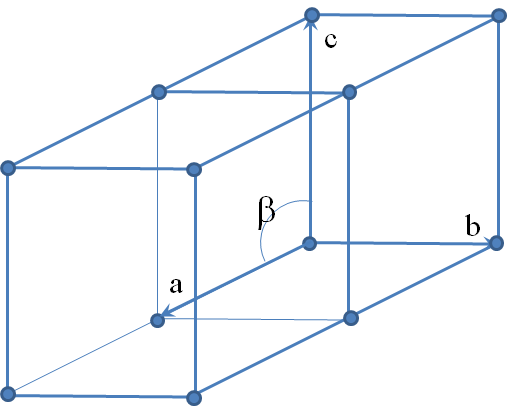 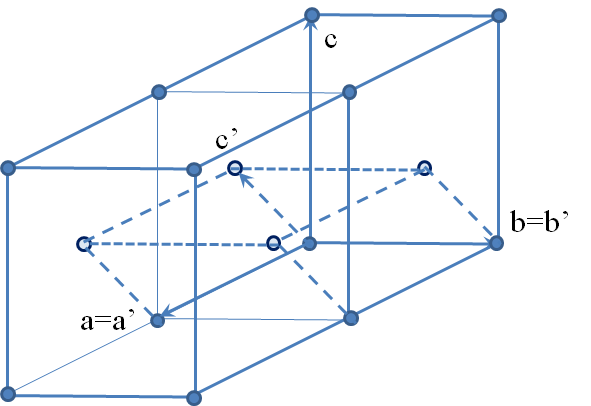 (ｄ)面心格子の単斜晶系はC底心格子
の単斜晶系と等価である
(ｃ)体心格子の単斜晶系はC底心格子
の単斜晶系と等価になる
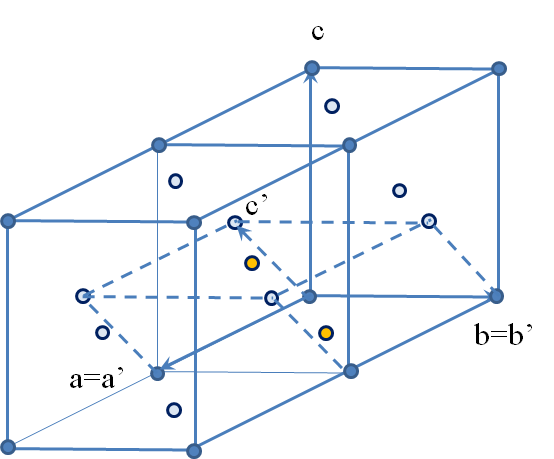 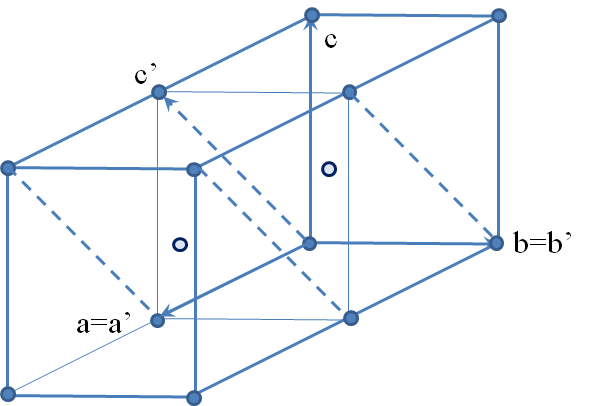 図3-10　C底心格子の単斜晶系は単純格子の単斜晶系には絶対なれない！
c’=c
b’
b
a’
a
図3-11　種々の晶系の結晶になる分子
(c)単斜晶系（P21）の結晶になる分子
(a)三斜晶系（P1）の結晶になる分子
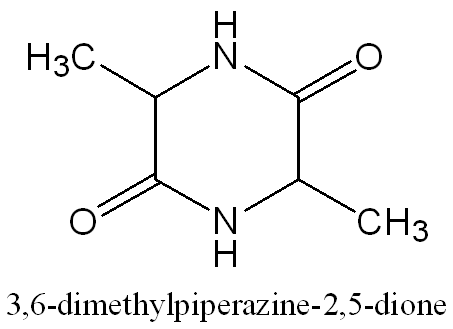 (d)単斜晶系（P21/c）の結晶になる分子
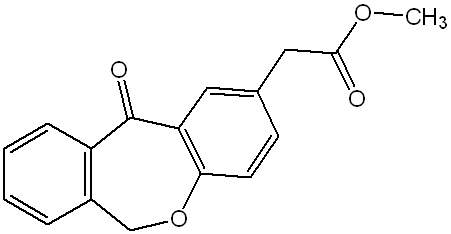 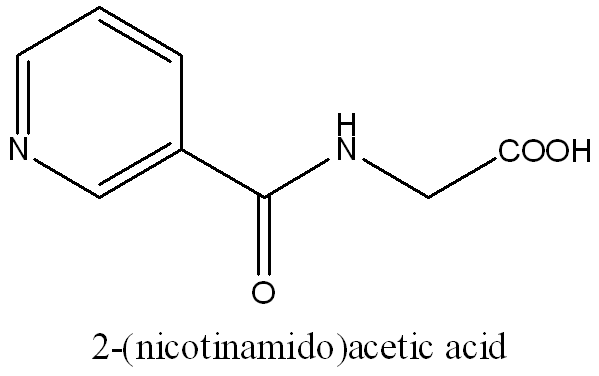 (e) 空間群P212121　の結晶になるL-グルタミン酸
図3-12　DMP結晶の構造。
（ｂ） DMPの単位胞が二次元的に規則配列
　　　した様子
単位胞。 1分子のDMPが入っている。何の
　　対称もない
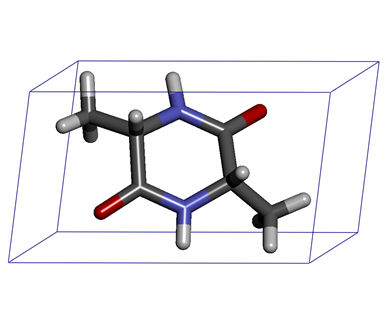 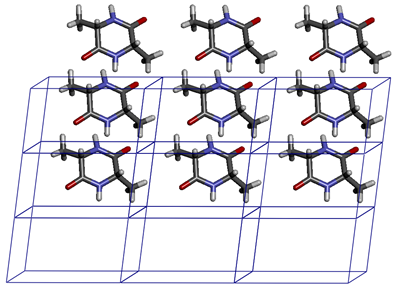 （ｃ）DMPの単位胞が三次元的に
　規則配列した様子
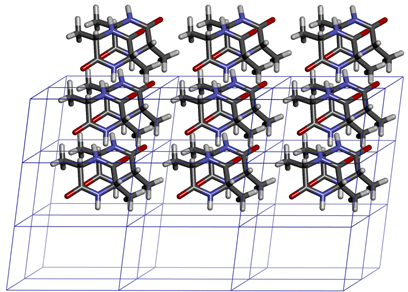 図3-13　　空間群の模式例（P1)
（４）
（３）
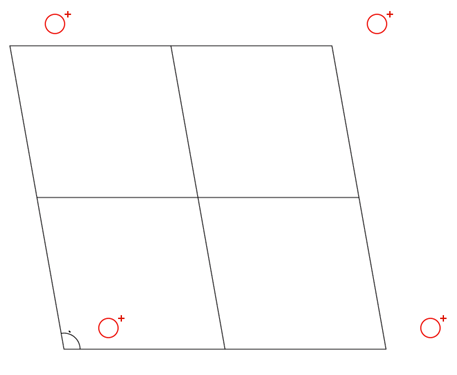 b
g
（２）
（１）
0
a
図3-14 NAA分子の結晶構造
(b)対称心で関係付けられる2分子を含む
三斜晶系単位胞の二次元規則配列
(a)単位胞中に2分子のNAA分子が含まれる。
2分子は単位胞の中心にある対称心で
関係付けられる。
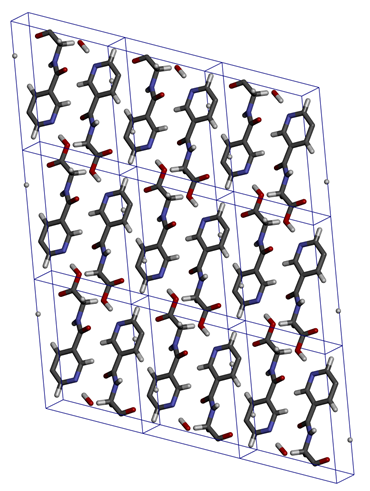 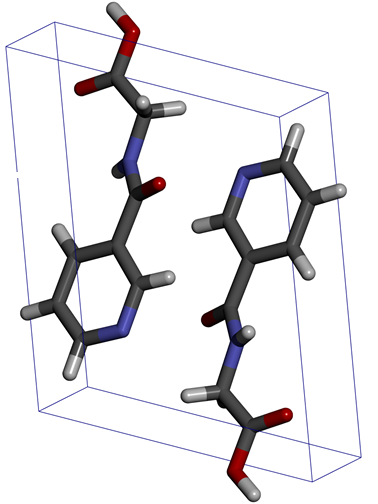 (2)
(1)
図3-15　空間群P1(―)の模式図
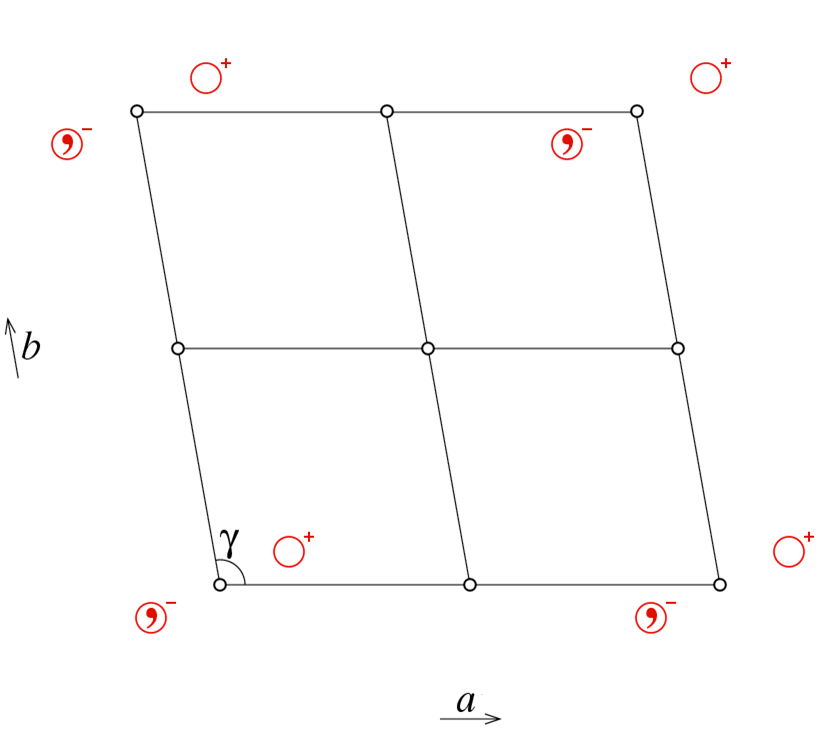 (2)
対称心
(1)
図3-16　　対称心で関係付けられる右手と左手
a
0
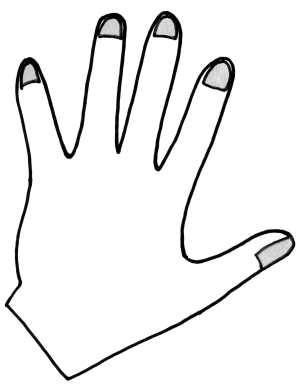 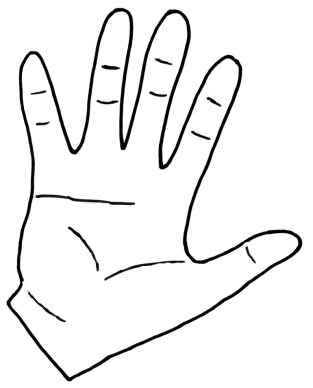 左手
右手
対称心
c
図3-17 　三斜晶系では2回回転対称は
　　　　　　許されない
(1)
(2)
(II)
○+
b
(III)
○+
(I)
○+
0
a
c
(I)
(II)
○+
○-
0
a
図3-18 空間群P2の模式図
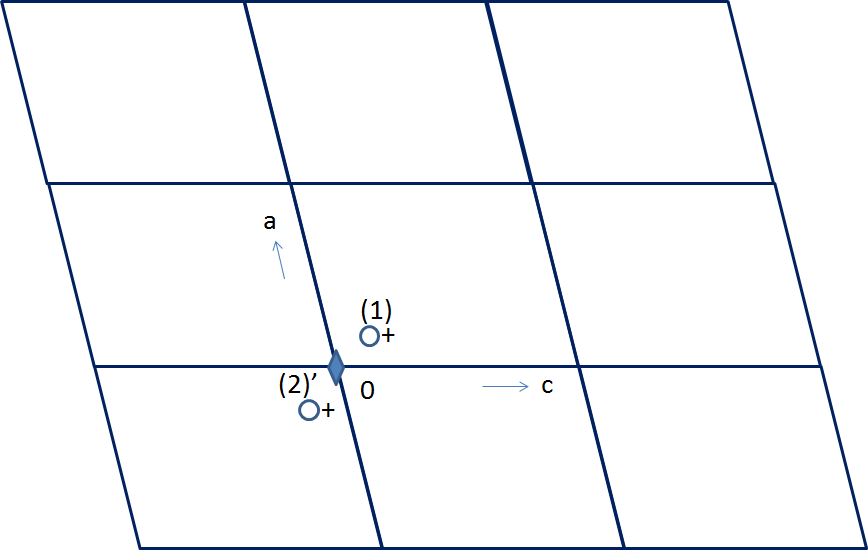 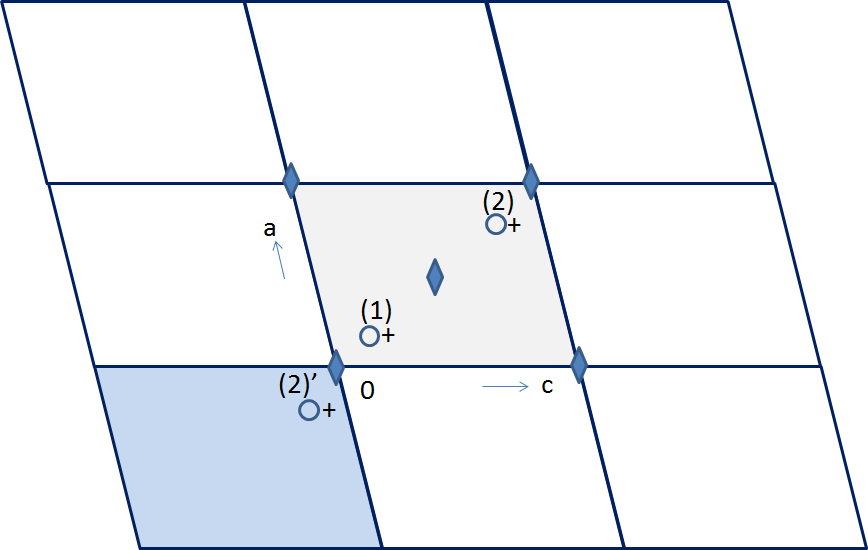 (b)
(a)
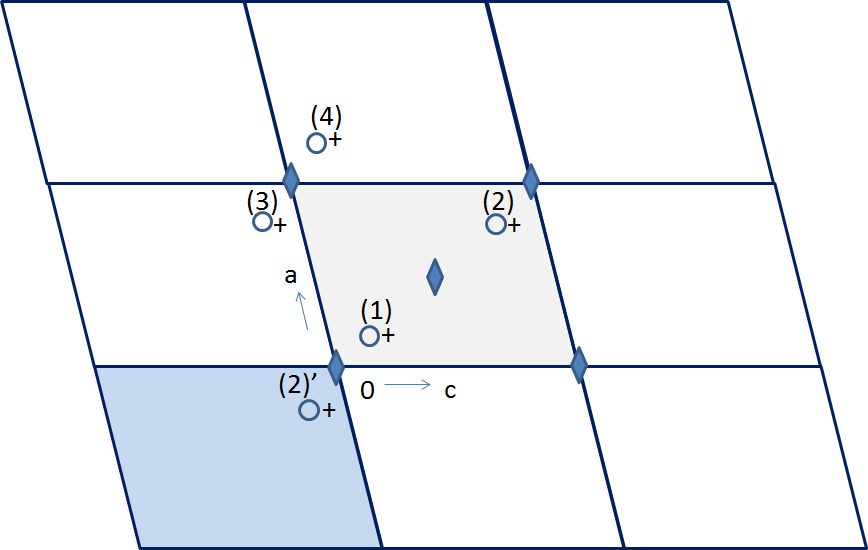 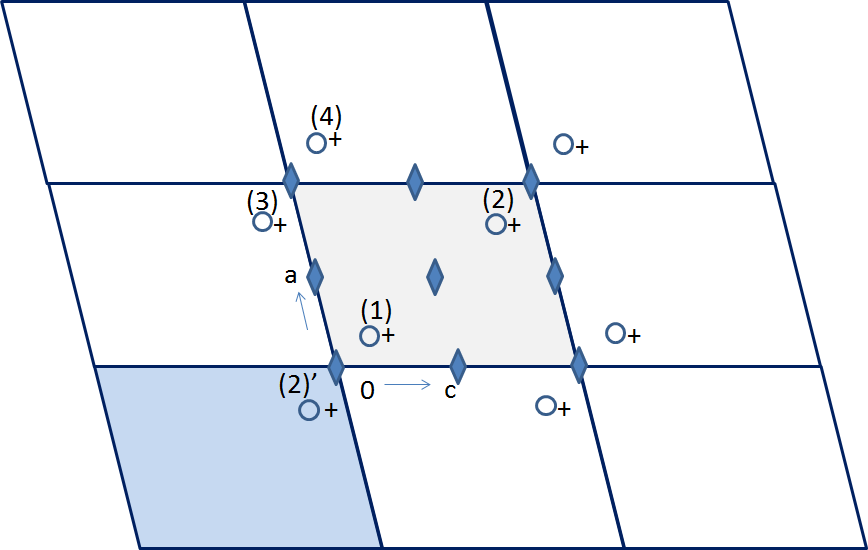 (d)
(c)
図3-19　空間群P2の単位胞における対称
(b)空間群P2における分子の手系。
この図では両方とも左手。
(a)対称の模式図
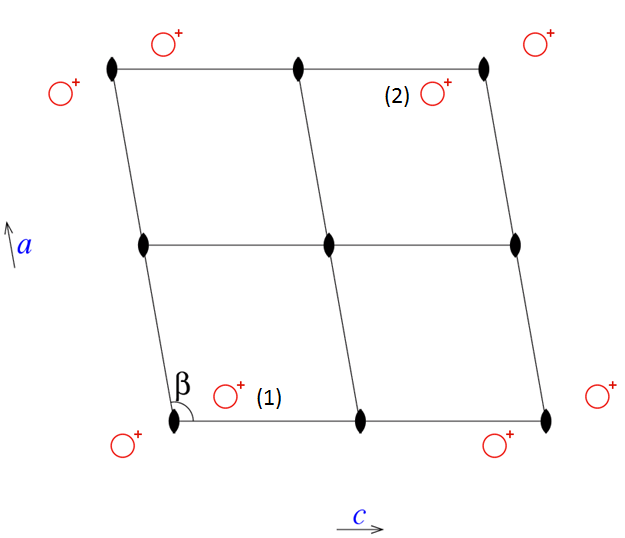 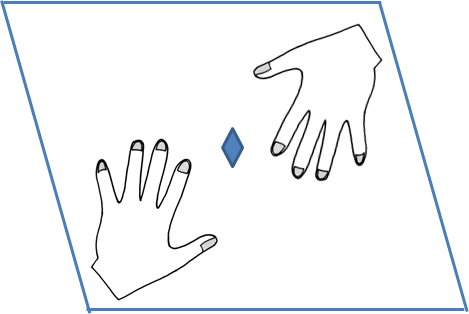 図3-20　空間群P21の単位胞の模式
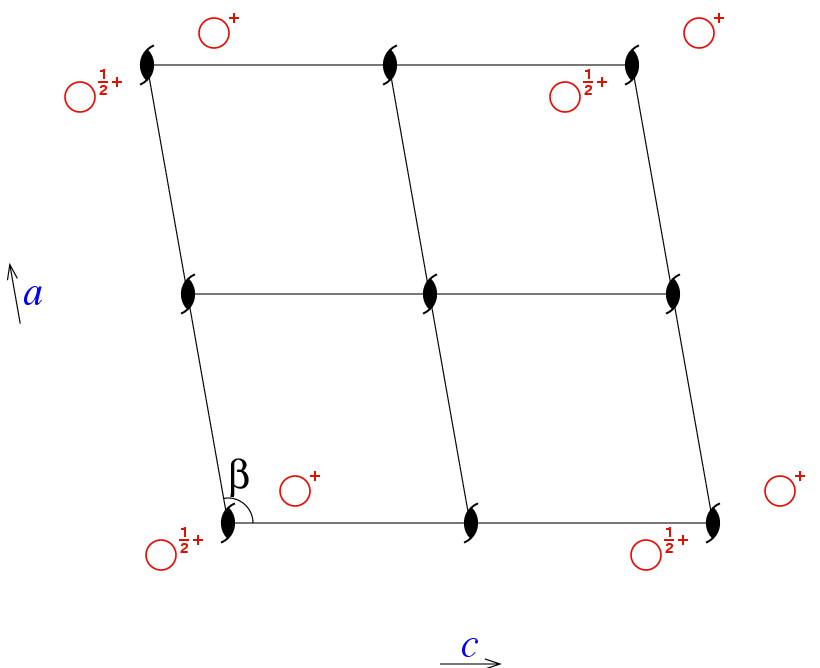 (2)
(1)
図3-21　空間群P21の結晶になった分子の結晶構造
(a)単位胞内の２分子
(b)結晶の一部
(c)各原子をファン・デル・ワールス
半径で描いた結晶構造
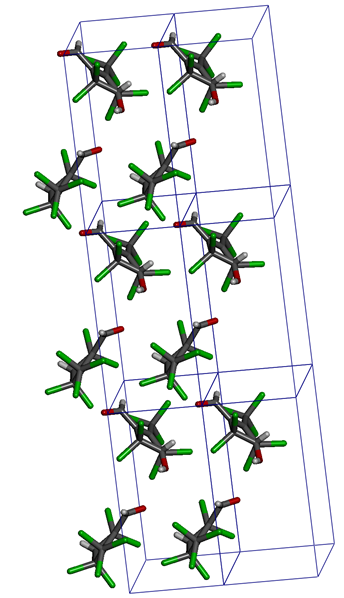 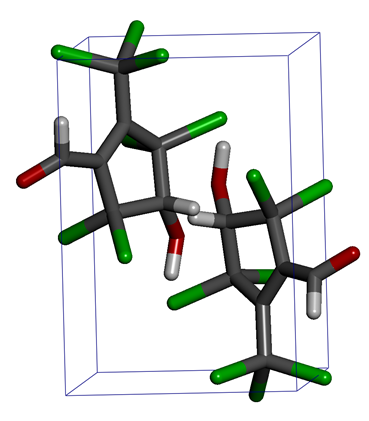 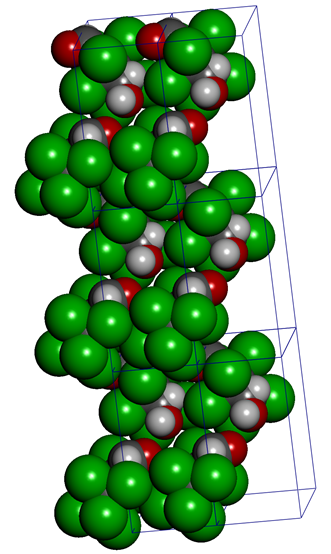 図3-22 空間群P21/cの模式
(a)
(b)
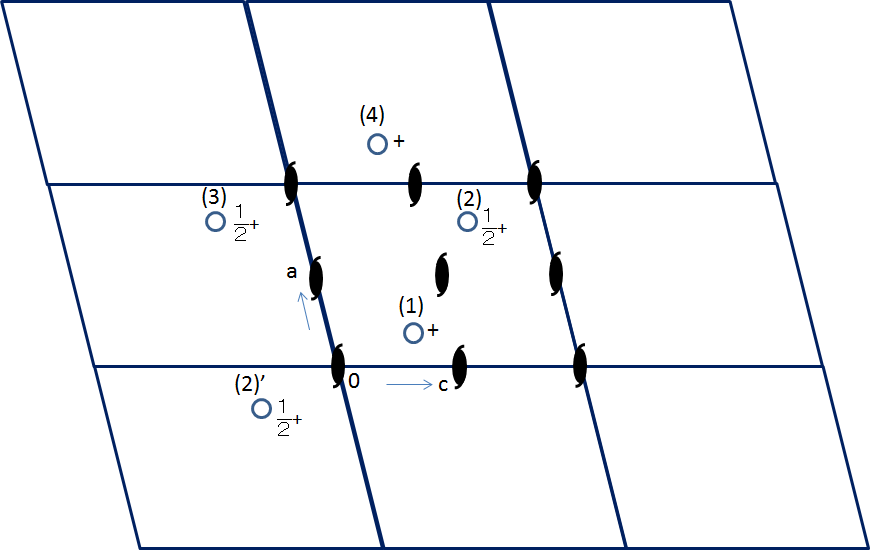 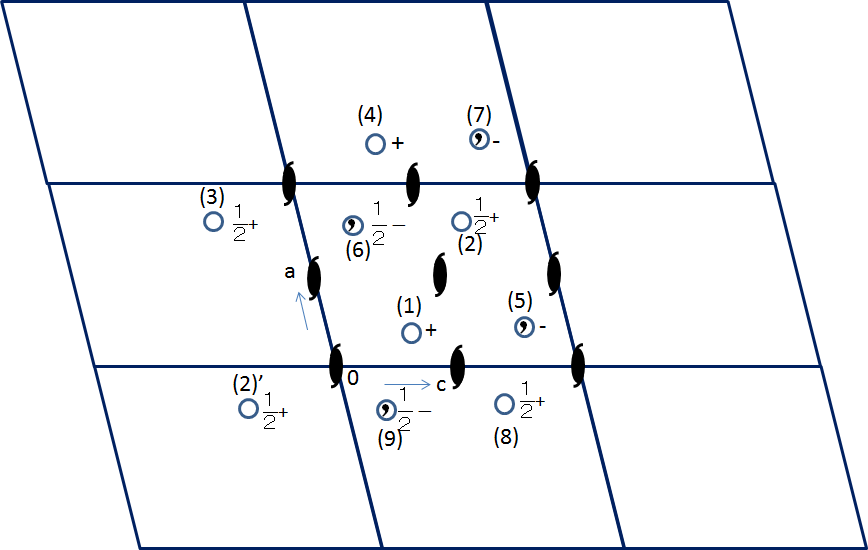 (c)
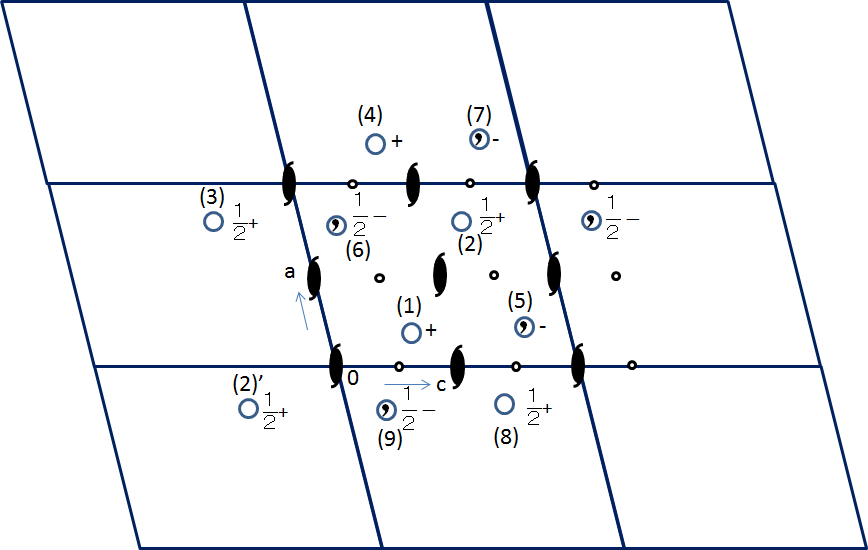 図3-23　空間群P21/cの模式
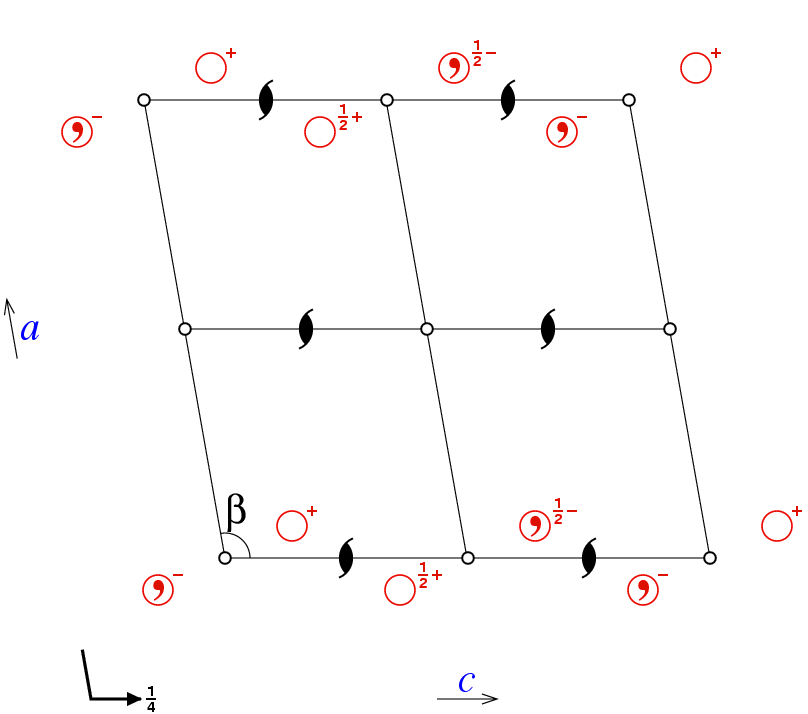 図3-24　　図3-11(d)の分子が作る空間群P21/cの結晶の構造
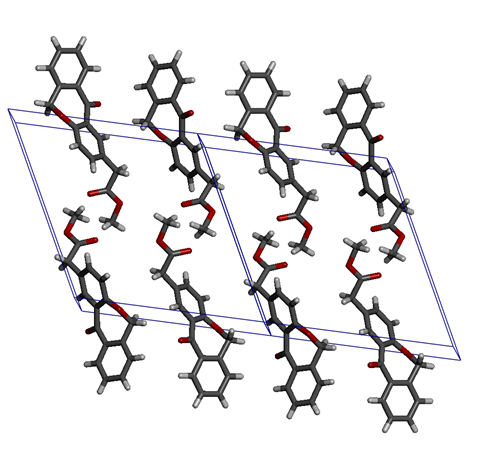 図3-25　空間群P212121　の理解へ
(a)
(b)
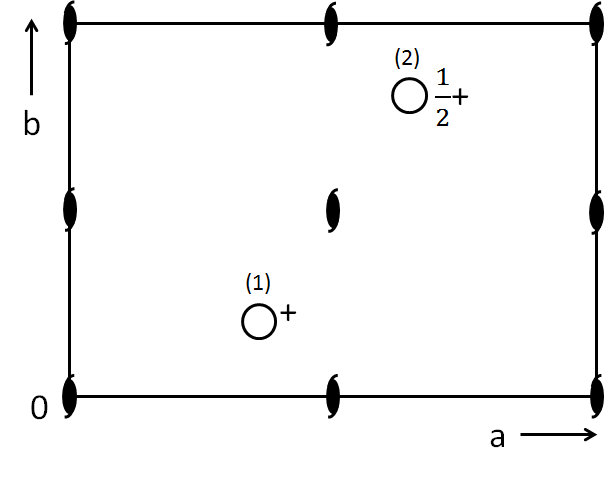 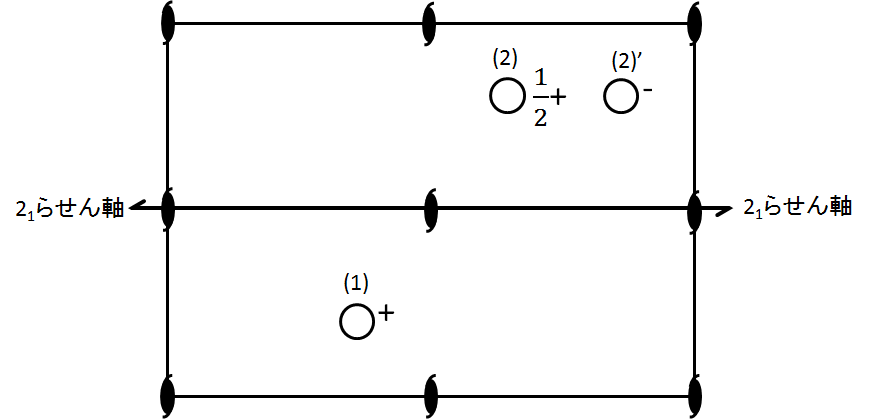 (c)
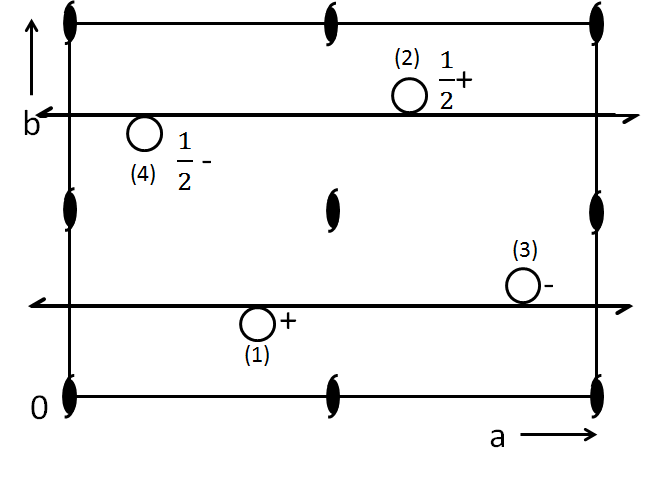 図3-26　空間群P212121　の対称の模式
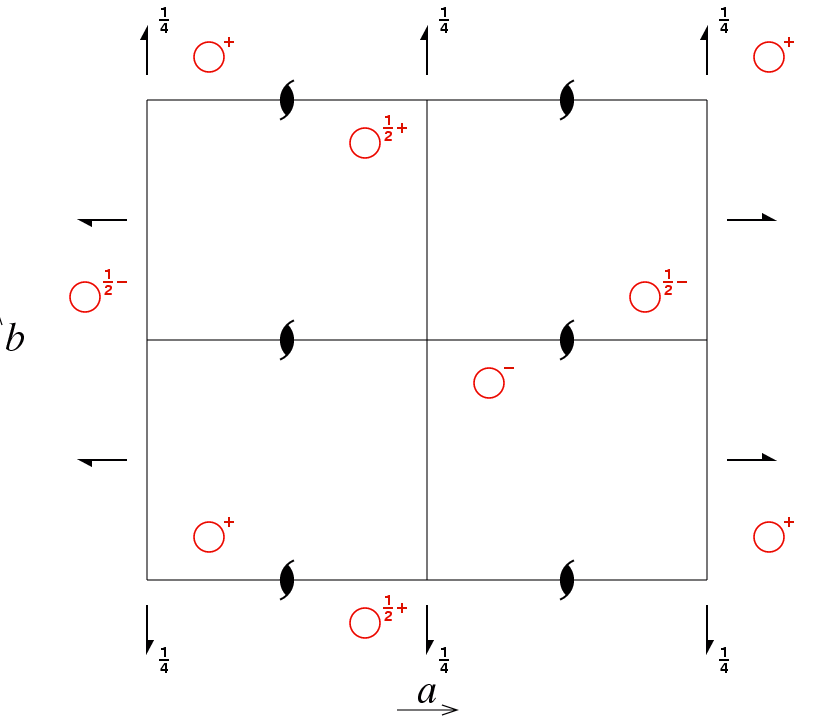 (4)
(3)
(2)
(1)
図3-27　L-グルタミン酸の空間群P212121　結晶の構造（ステレオ図）
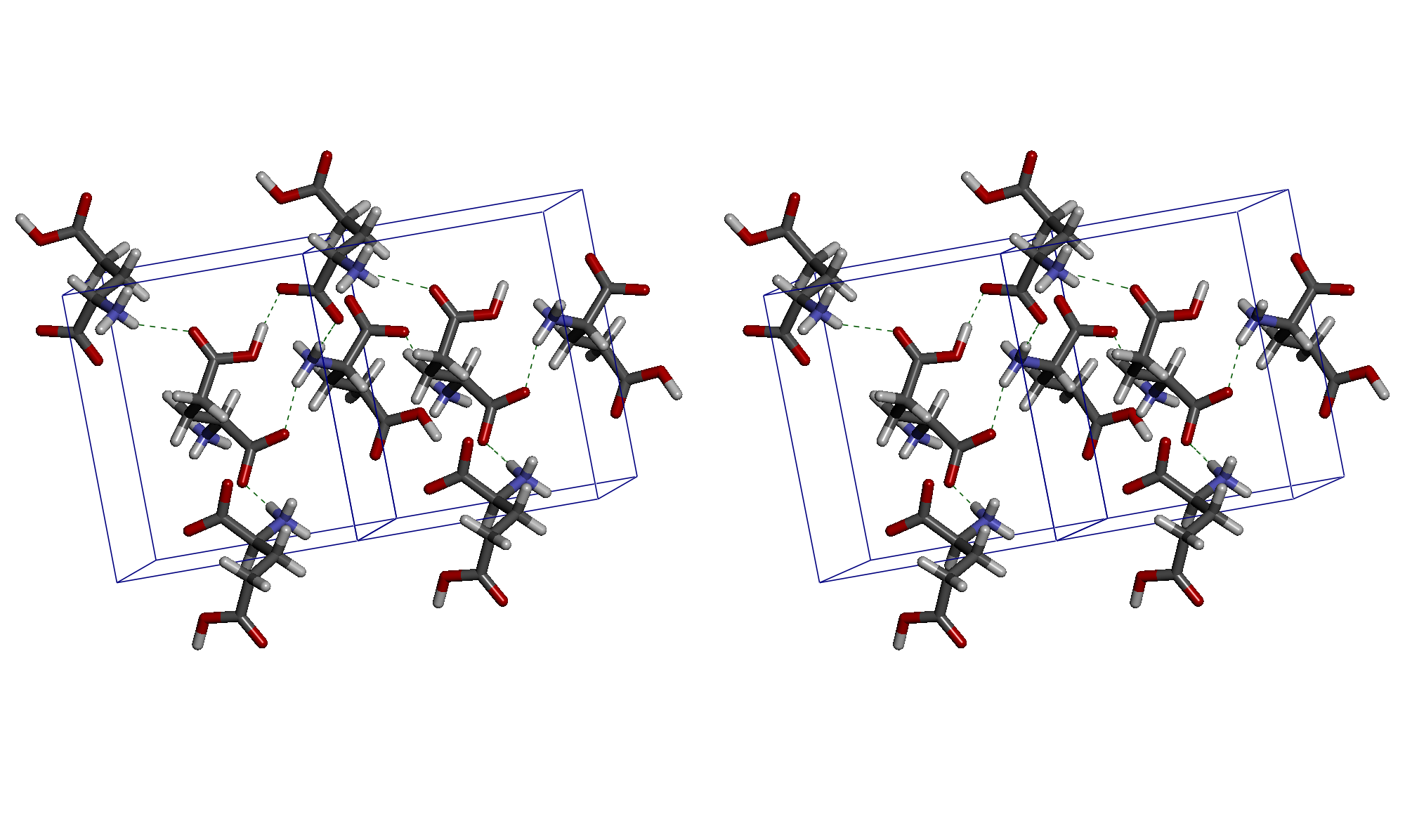 図4-1　温度を下げると原子・分子の動きが小さくなる(動きを矢印で示す）
温度が低い
温度が高い
図4-2　濃度を高くしないと原子間に充分な引力が働かない
図4-3　　純度が低いと結晶になり難い
結晶になり難い
結晶になる
図4-4　縦横高さ方向に５個の単位胞が三次元規則配列し、その内の一つ（白）
　　　　　だけが異なる物質を含んだ場合。
図4-5　スクロースの単斜晶系空間群P21の結晶構造
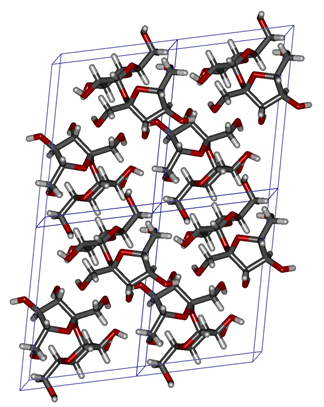 図4-6　食塩（NaCl)の結晶（ステレオ図）。
小さい球はCl-イオン、大きな球はNa+イオンを示す。
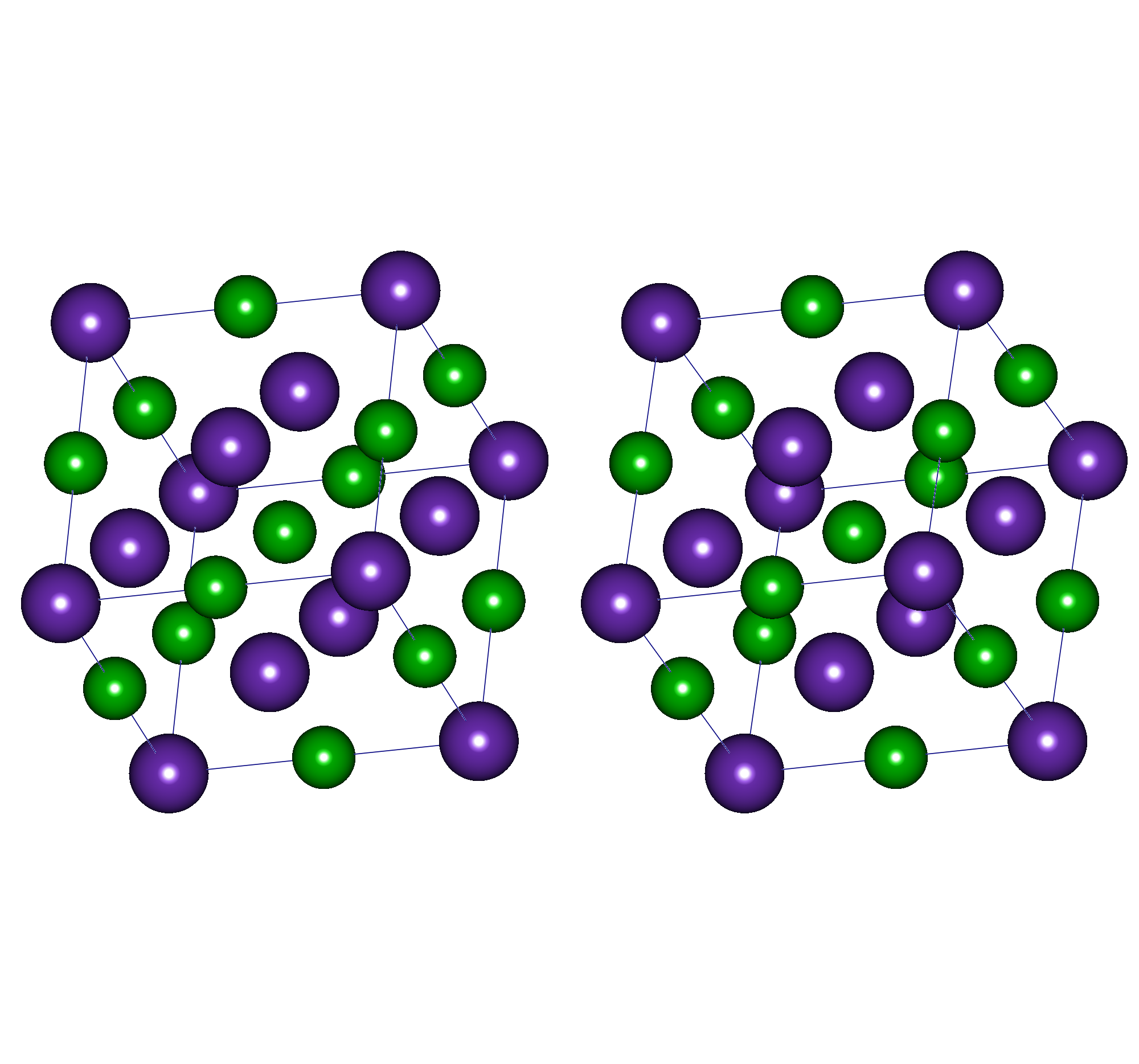 図4-7　立方晶系空間群Fm3(-)mの対称性
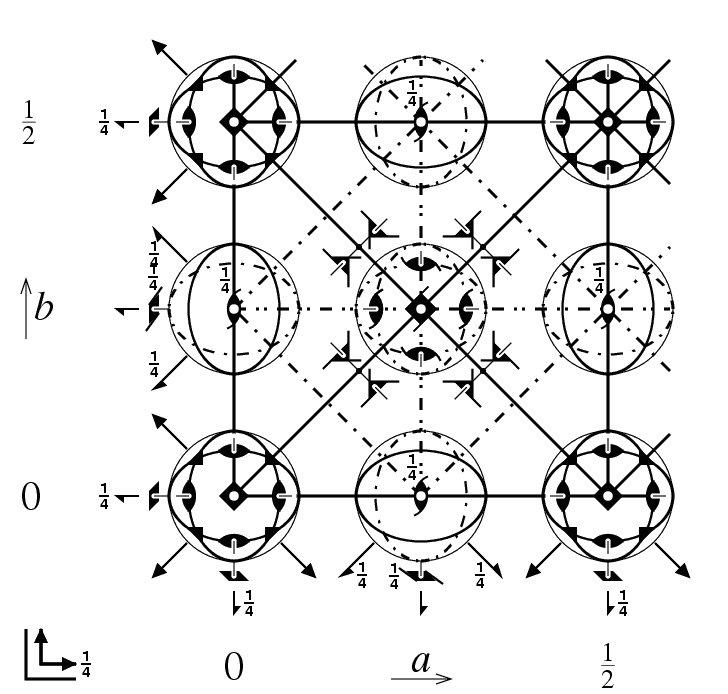 図4-8　ミョウバンの結晶構造
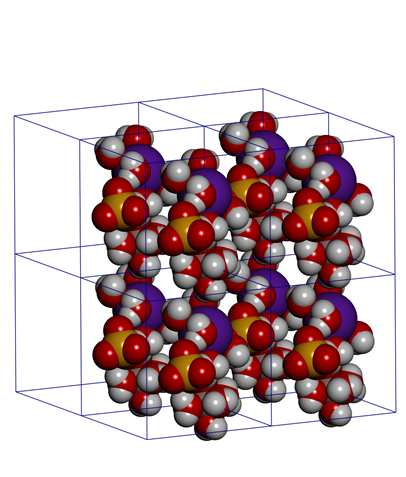 図4-9　　結晶核の生成。離れた原子・分子(a)が集合して、少数の原子・分子
　　　　　　が規則配列した結晶核（b)が生成する。
(b)
(a)
図4-10　結晶核の表面では原子・分子の着脱が激しく起こる
図4-11　結晶核からの結晶の成長
図4-12　らせん転位
（ｂ）酵母転位RNA結晶
(a)グラファイトの結晶成長過程
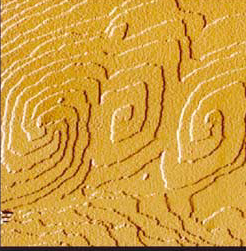 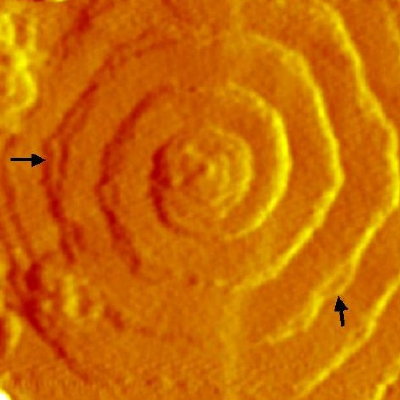 http://nano.mtu.edu/images
/greatlakesgraphite/FundSpiral.jpg
Nucleic Acids Research, Vol. 25, No. 13, 
2582–2588 (1997)
図4-13　水に対する食塩とミョウバンの溶解性
g/100 g
℃
Cl-
Cl-
Na+
Na+
図4-14　食塩（NaCl）が水に溶ける
NaClの固体（結晶）
水に溶解
Na+とCl-イオンの周りを水分子が取り囲み、イオン同士は遠く引き離される
図4-15　　蒸発法による結晶化
溶媒が蒸発
静かに暫く
放置する
結晶化する
分子を含む
溶液
結晶が析出」
図4-16　　蒸気拡散法による結晶化
貧溶媒が溶液に溶け込む
外側の容器を
密閉する
良溶媒と貧溶媒の混合溶液
静かに暫く
放置する
結晶化する
分子を良溶
媒に溶かし
た溶液
結晶化する分子
を溶かさない溶媒
（貧溶媒）
結晶が析出」
貧溶媒
が蒸発
図4-17  ハンギング・ドロップ蒸気拡散法による結晶化
(a)
(b)
(c)
A
B
図4-18　ハンギングドロップ法で成長させたタンパク質の結晶
(a)
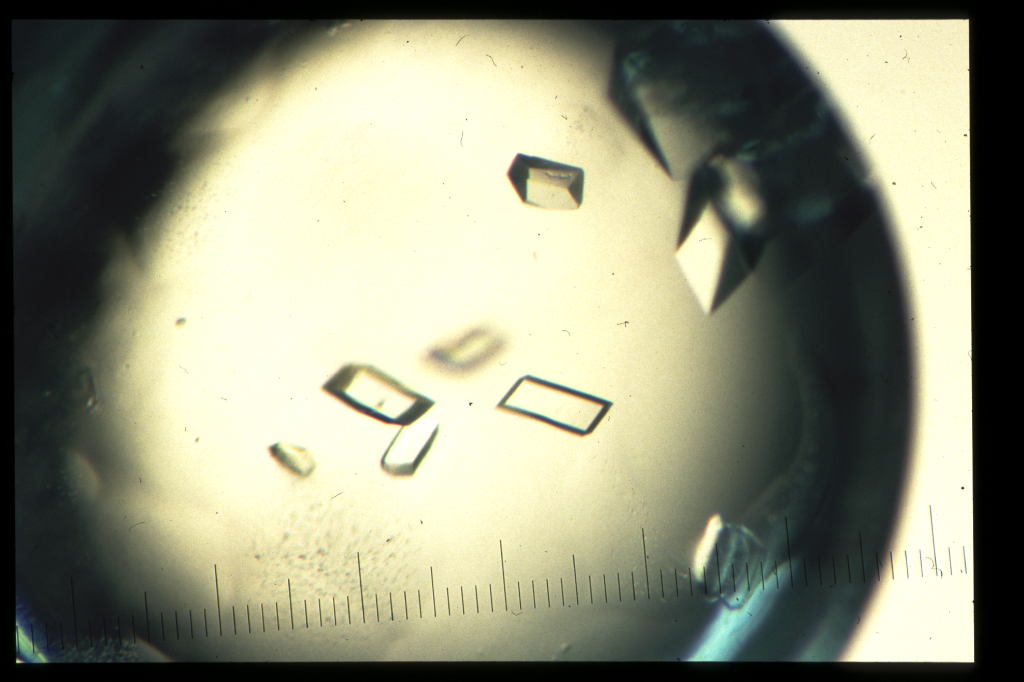 (b)
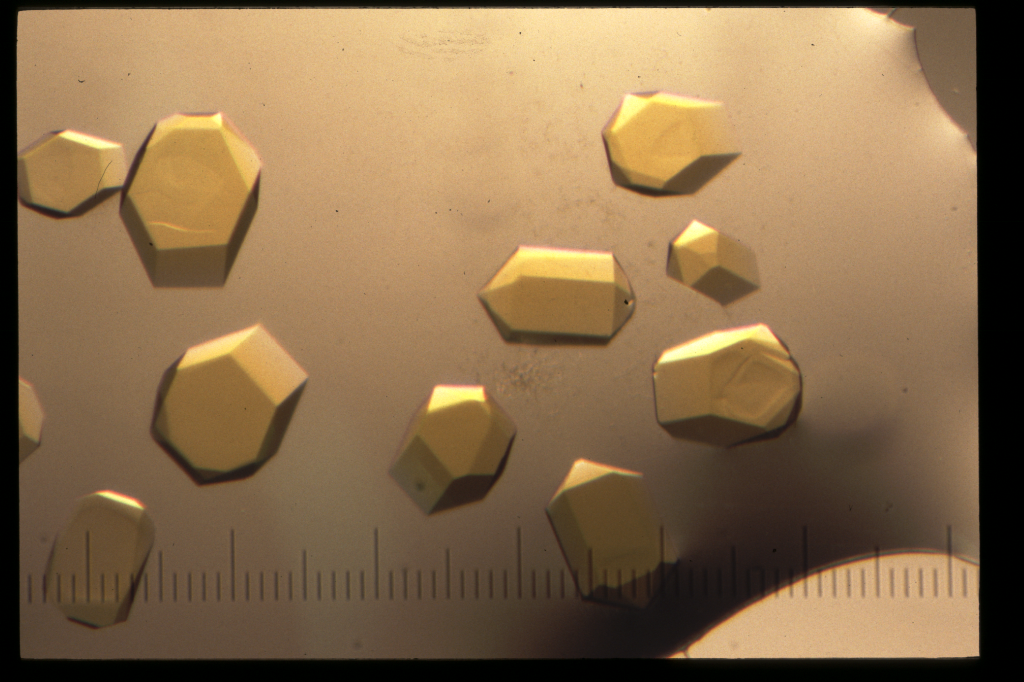 結晶を回転して引っ張りあげる
種結晶
溶融したシリコン
シリコンの単結晶
水晶でできたルツボ
図4-19  シリコン結晶を作るチョクラルスキー法
図4-20  チョクラルスキー法の手順
(b)
(a)
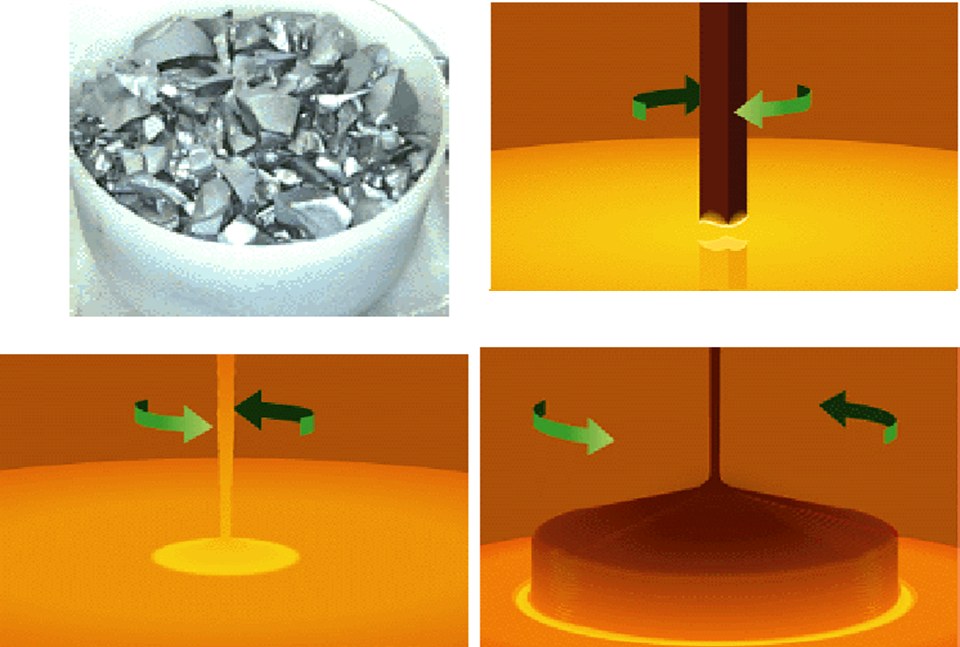 種結晶
(d)
(c)
図4-21 シリコン結晶
(b) 結晶構造
(a) インゴット
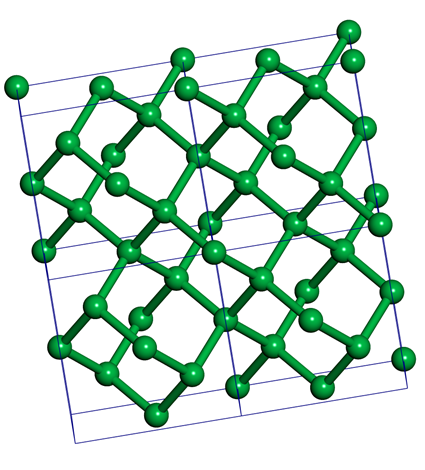 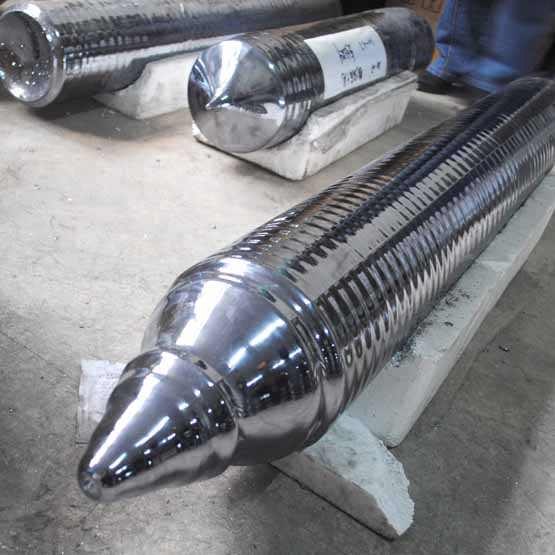 図4-22  昇華（気相結晶化）法の装置の例
種結晶
気体から成長した
結晶
T2
原料の気体
（昇華）
原料（固体）
T1
図4-23  SiC（モアサナイト）の結晶構造
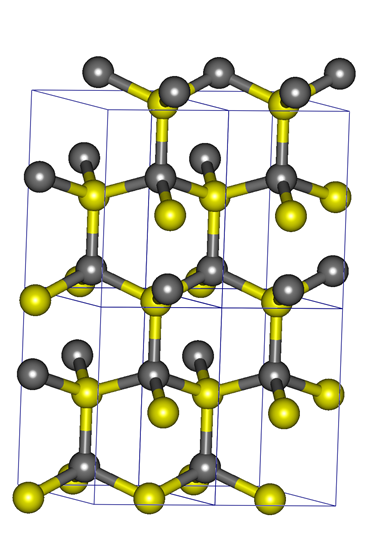 図5-1　偏光フィルターの原理
偏光が
回転する
偏光板２
結晶
偏光板１
消光
偏光板１を通れる
偏光だけが通過
偏光板２を通れる
偏光だけが通過
通常の照明（異なる
偏光が混合している）
偏光板２を回転
偏光板１
結晶
図5-2 L-グルタミン酸の結晶の消光。(a)で輝いている結晶を二枚の偏光板の間で回転
すると(b)のように消光する。
(b
)
(a)
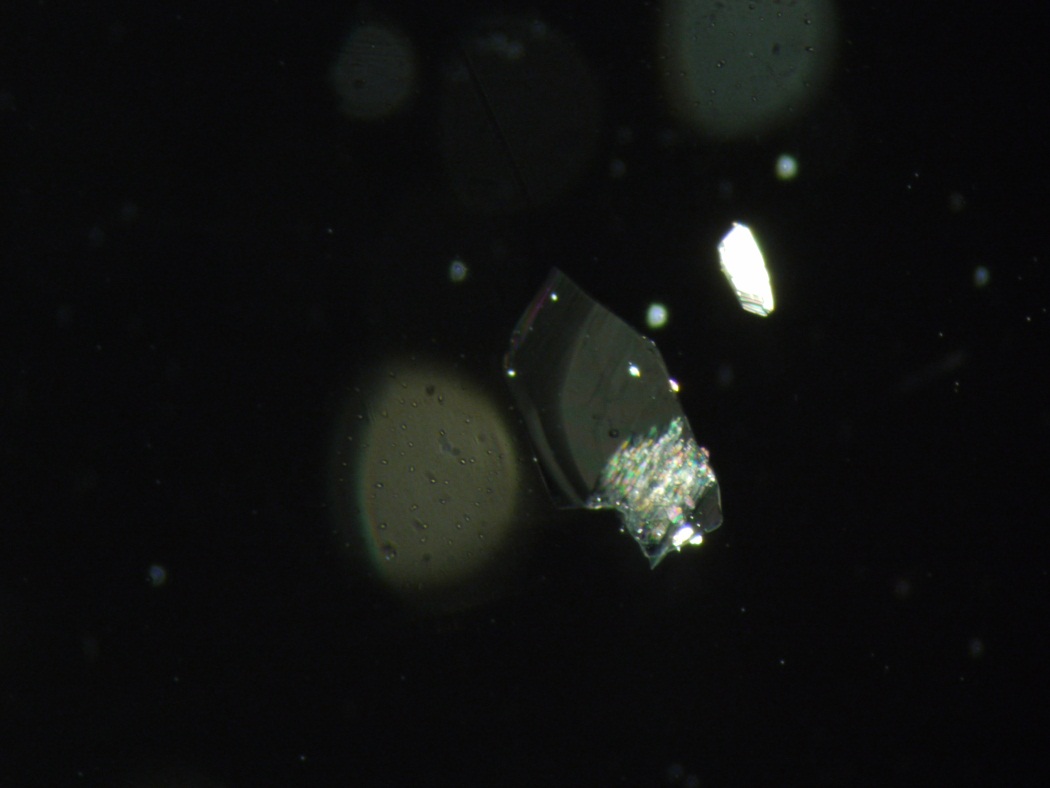 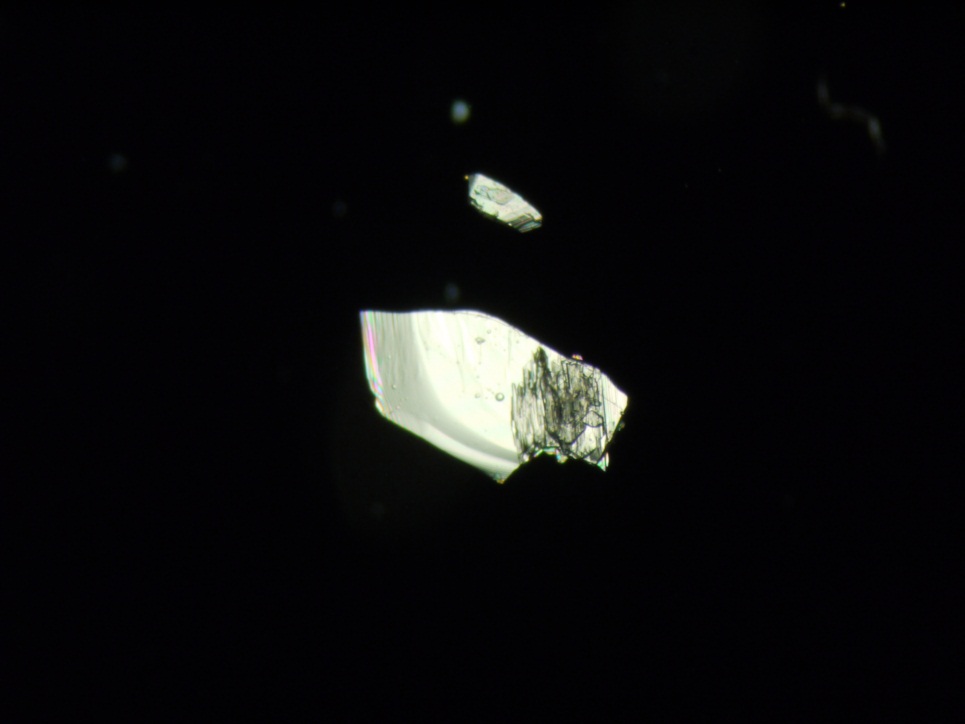 図5-3　偏光板を通した光で見たミョウバンの結晶。まったく 消光を示さない。
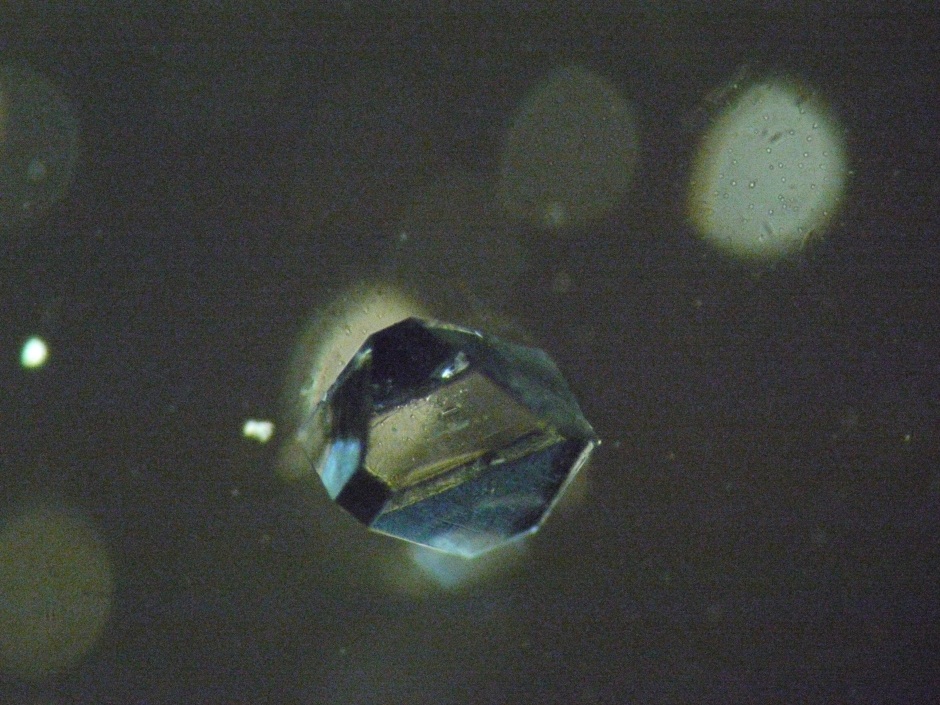 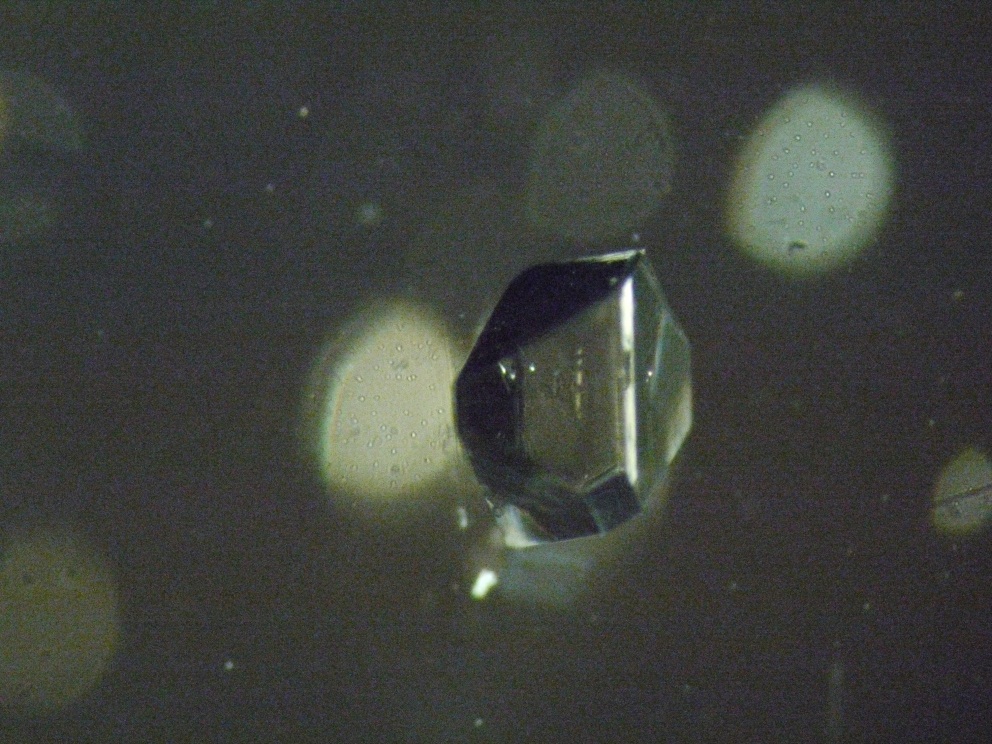 図5-4　　スリットによる光の回折。スリットの数と回折光の鋭さの関係。
10
4
2
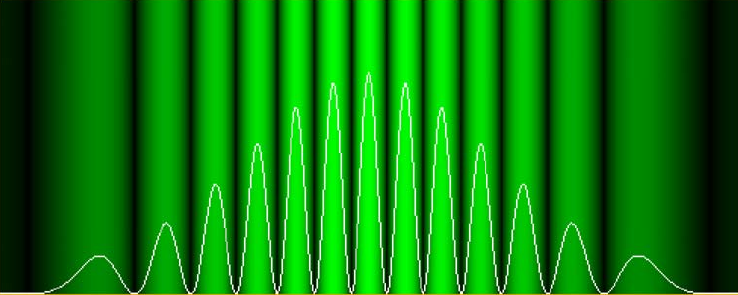 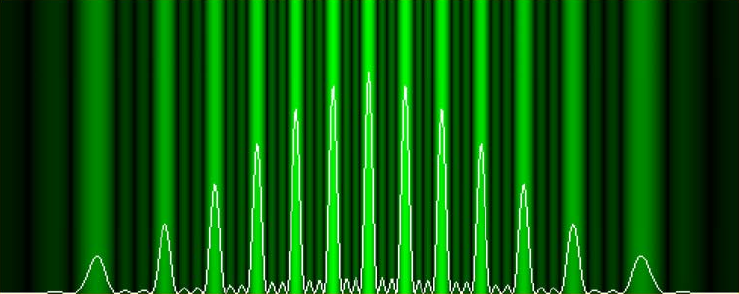 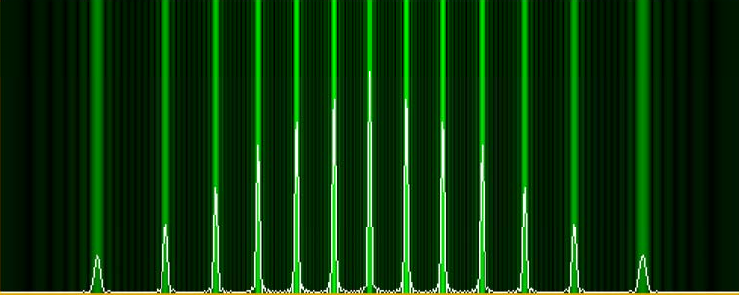 図5-5 結晶(a)と結晶でない固体 (b)によるX線回折
(a)
(b)
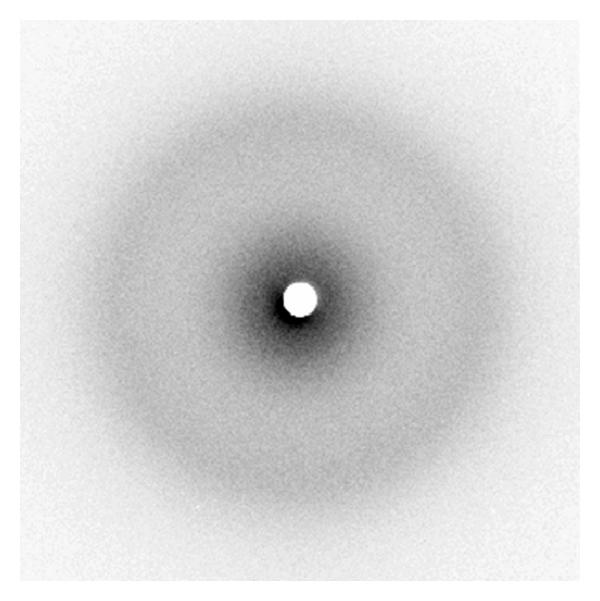 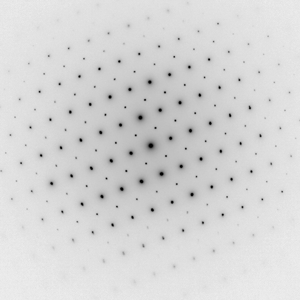 図5-6 多結晶の顕微鏡写真(a)とX線回折（粉末X線回折）(b)
(b)
(a)
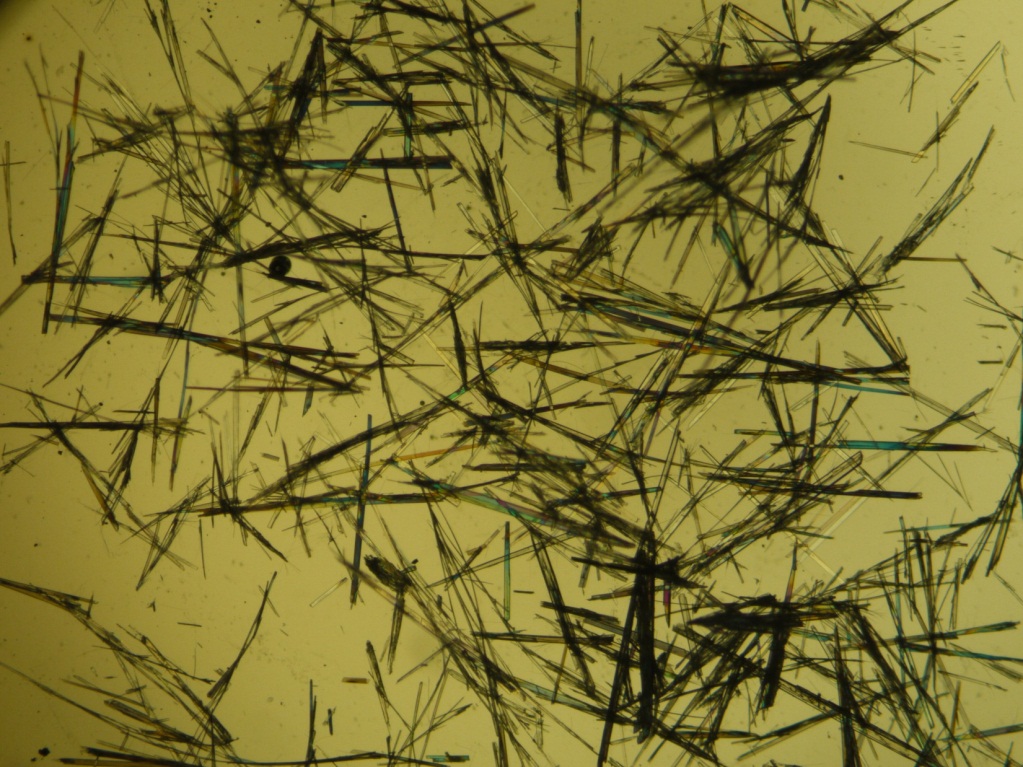 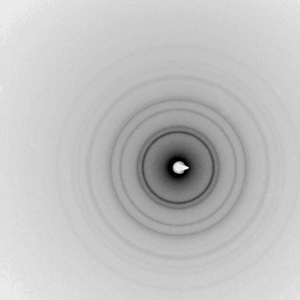 図5-7  ダイヤモンド(a)と グラファイト(b)の結晶構造
(b)
(a)
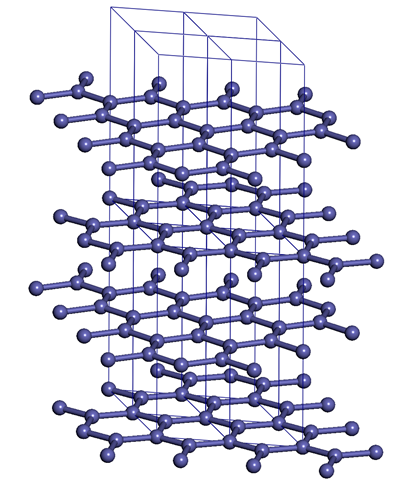 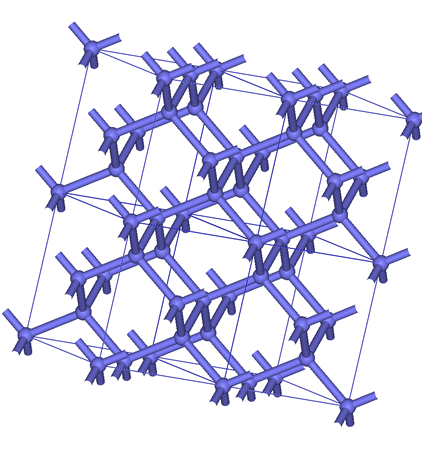 図5-8 グルタミン酸の結晶多形
(b) β晶
(a) α晶
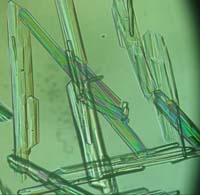 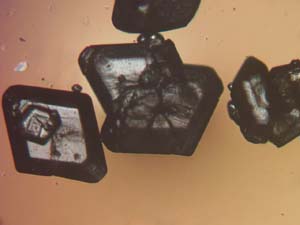 図5-9  L-グルタミン酸α晶(a)およびβ晶(b)の結晶構造
(b)
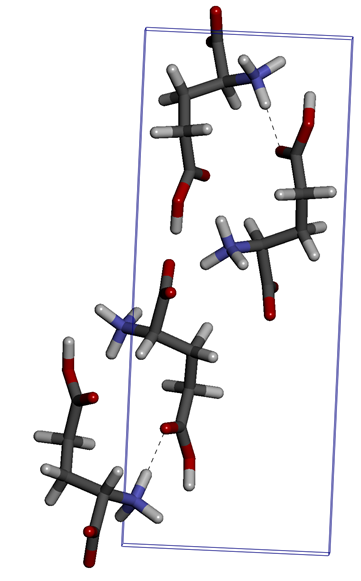 (a)
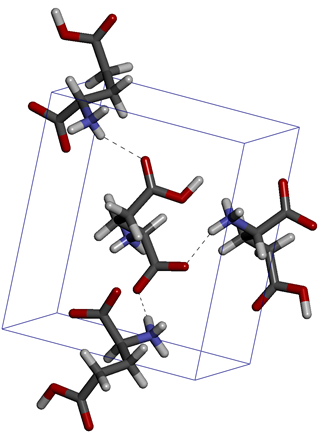 図5-10　リゾチーム（卵白）の正方晶系（P43212)の結晶(a)および単斜晶系（P21)の結晶(b)の単位胞中の分子の配列
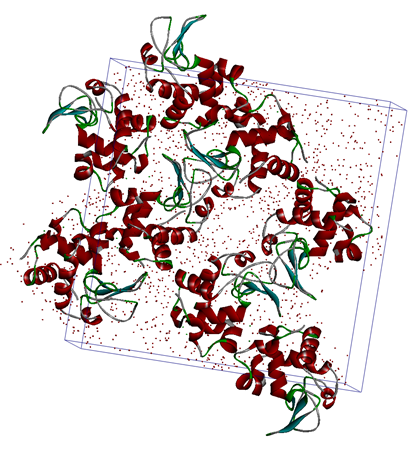 (a)
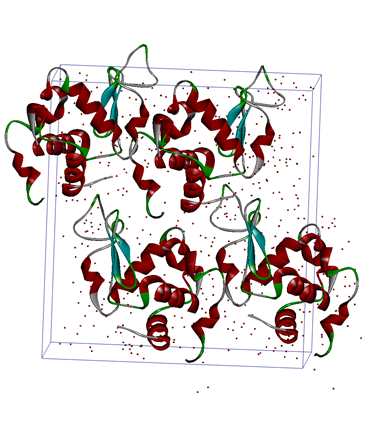 (b)
図5-11 　アスパラギン・１水和物（P212121)の結晶構造(a)および降圧薬アリスキレンがレニン分子を阻害する様子(b)
(a)
(b)
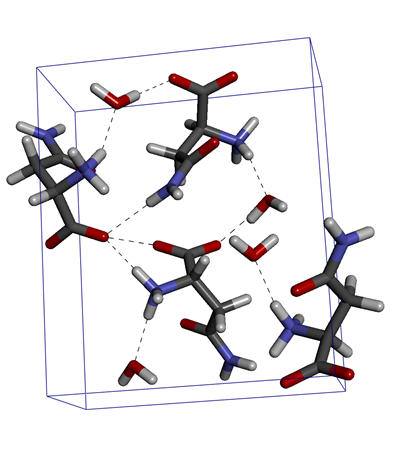 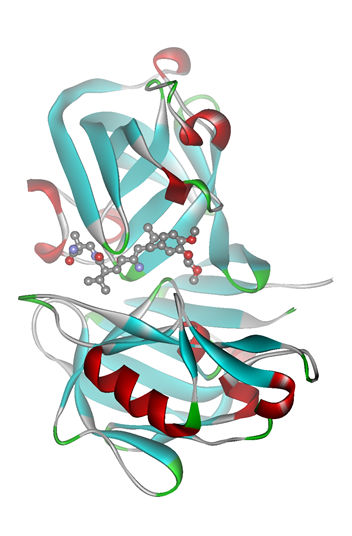 図5-12   完全結晶(a)とモザイク結晶 (b)の概念図
(a)
(b)
図5-13   色々な格子欠陥
(a)
(e)
(d)
(b)
(f)
(c)